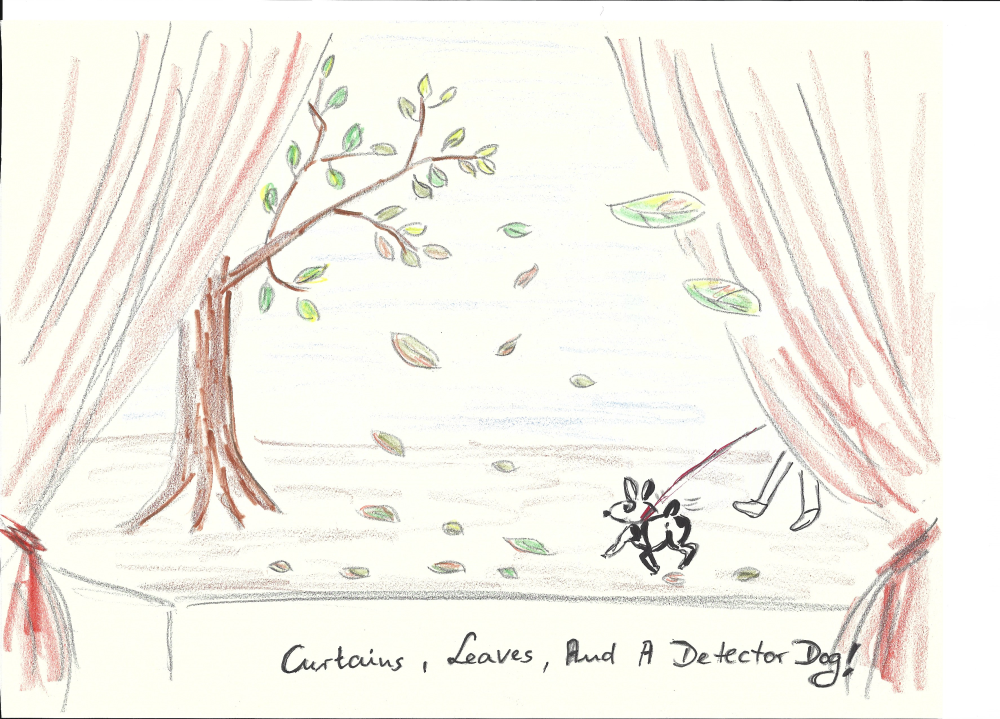 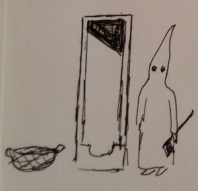 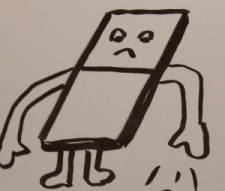 Leaves, curtains, guillotines and a detector dog -making shutters for astronomy
All illustrations
© Renate Voss-Obst
Klaus Reif, Bonn-Shutter UG

for the Bonn-Shutter team:
 G. Klink (ret.), Ph. Müller, M. Polder, H. Poschmann, F-J. Willems
1
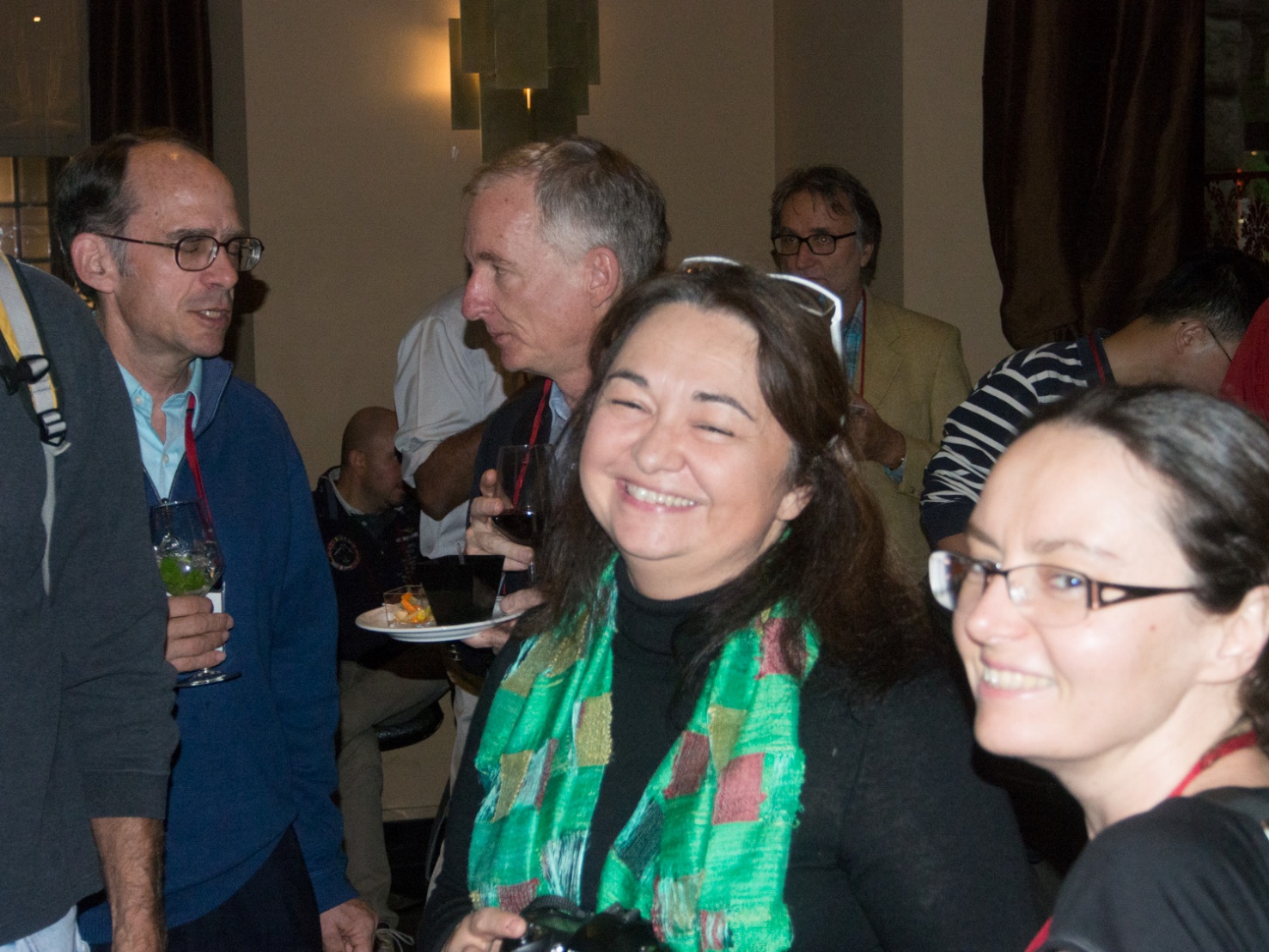 Paola, SDW 2013, Firenze
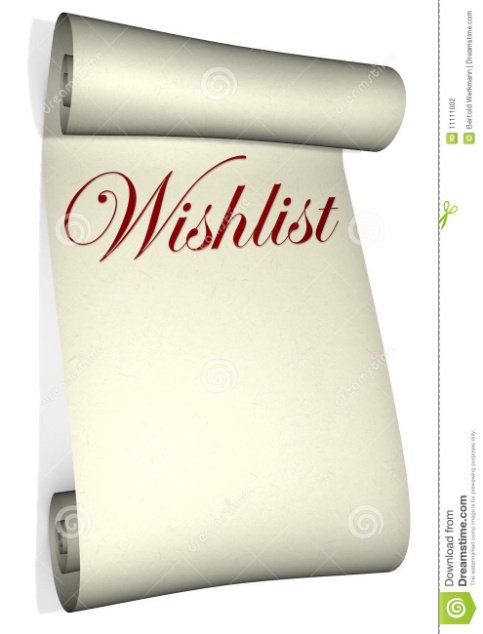 History
+
Fun
2
Oh dear! Having fun with … SHUTTERS??
CCD control       vs.        Shutter control
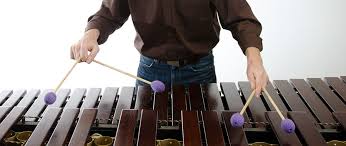 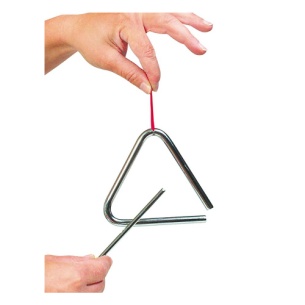 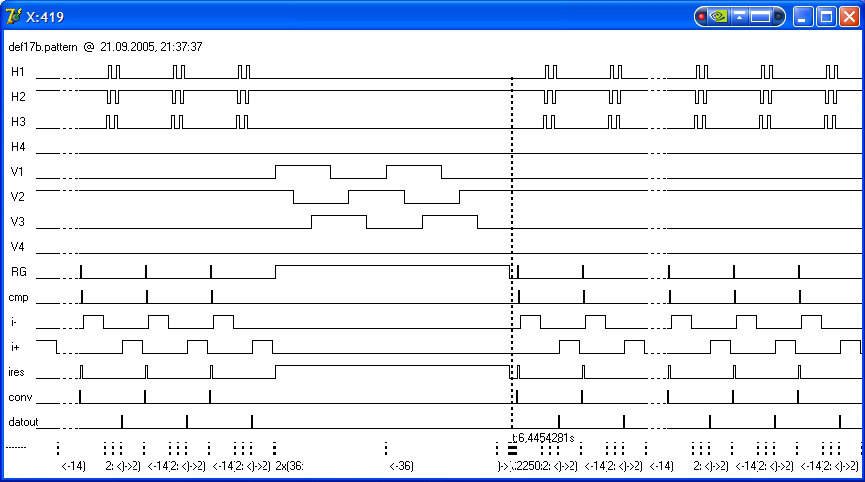 3
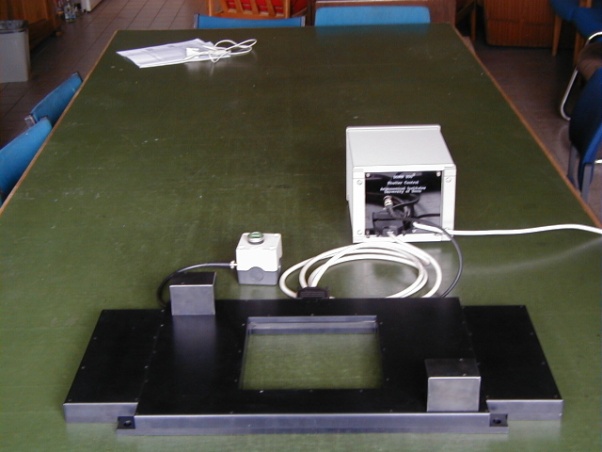 Mike Lesser on shutter entertainment:
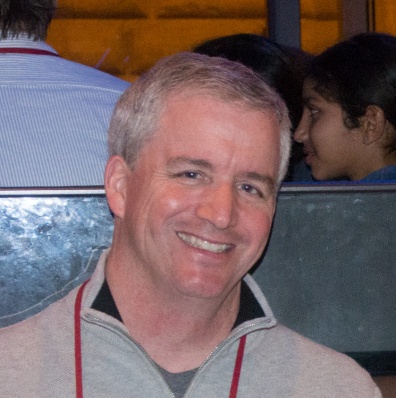 In 2000: First descendant  (200x200mm2) of the  original Bonn shutter
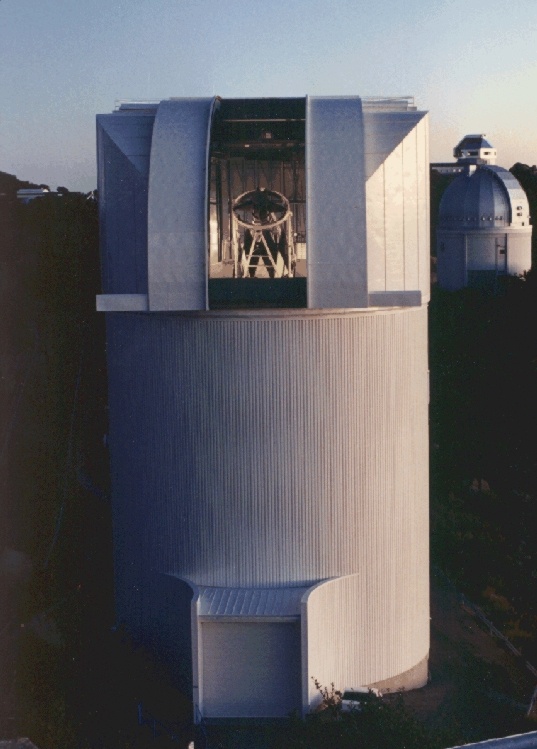 We had a great time one day lying on our backs looking at the shutter through the Cass hole in the telescope (up at prime focus) and changing integration times to see the slit move back in different widths. 
That's entertainment! 
Michael Lesser, Steward Observatory, 2002/06/10
Steward Observatory 90inch telescope, KPNO
4
Shutters in historical telescopes/instruments?
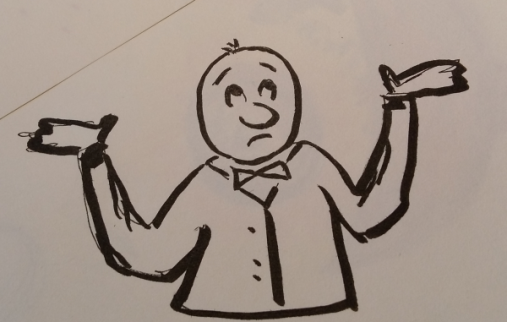 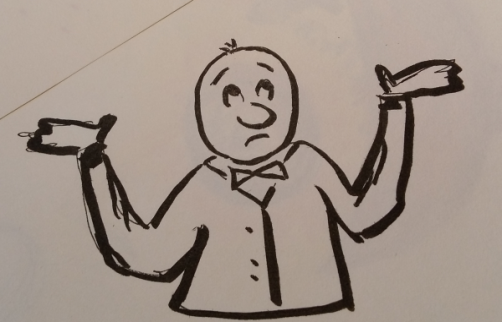 Hamburg-Bergedorf , since 1912 (1867)
Heidelberg-Königstuhl ,  since 1898
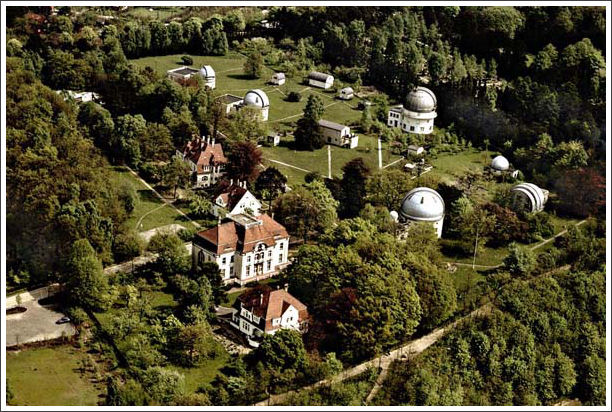 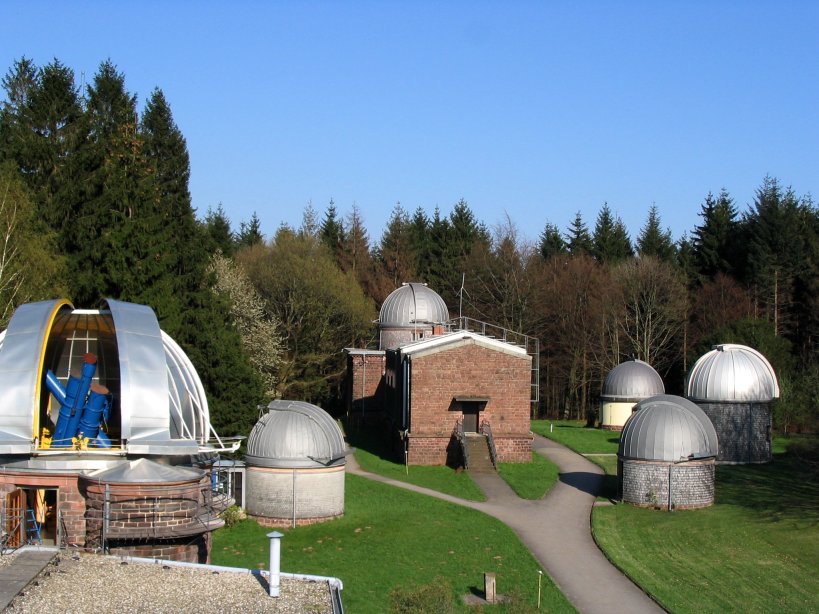 www.bergedorf-info.de
de.wikipedia.org
5
“No shutters at all!”
Front side “dark slide” = Shutter
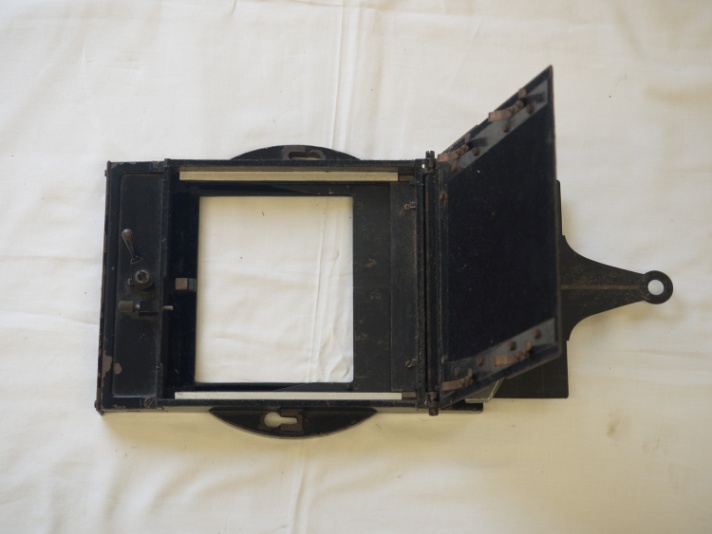 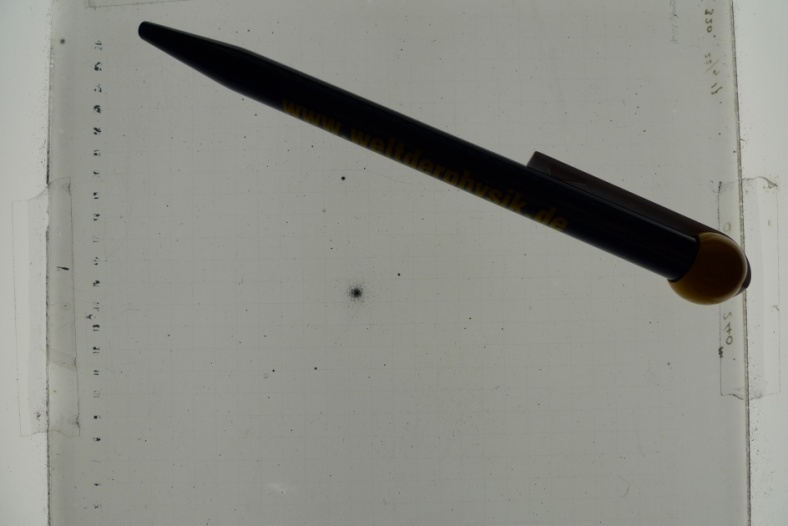 Photographic plate 
with globular cluster
6
Shutter or no shutter?
1925
1899
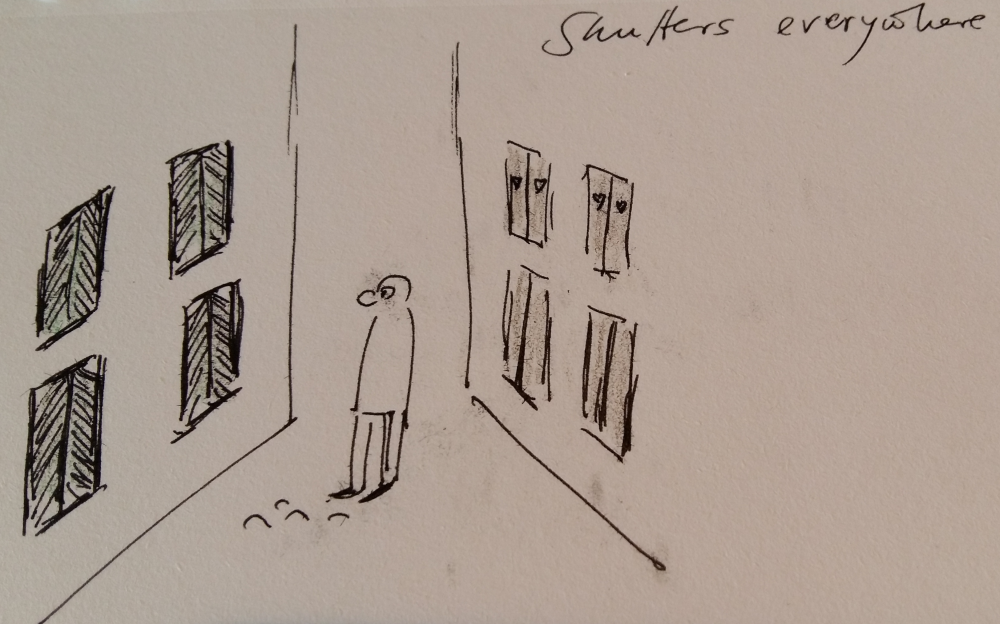 1981
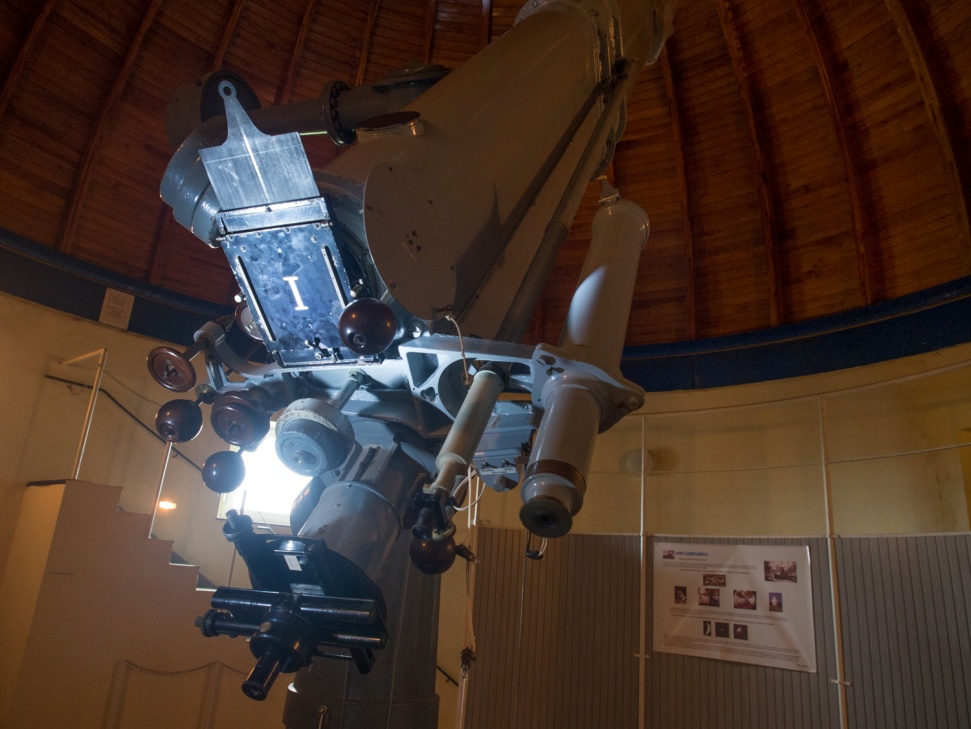 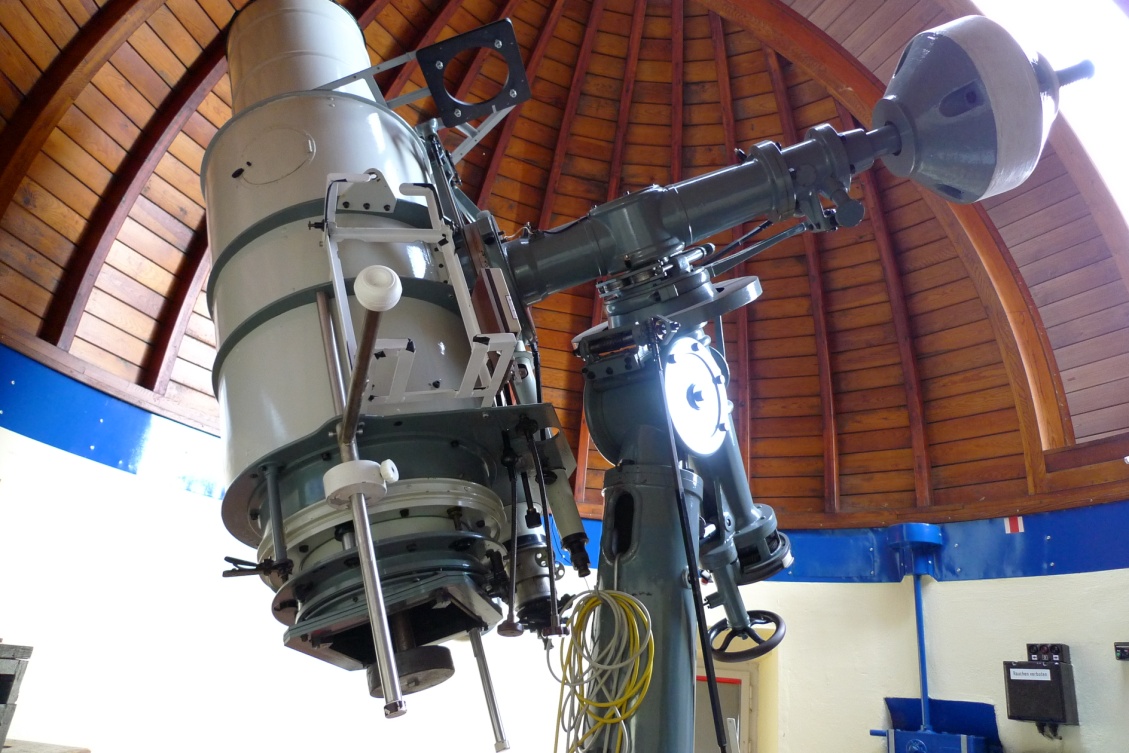 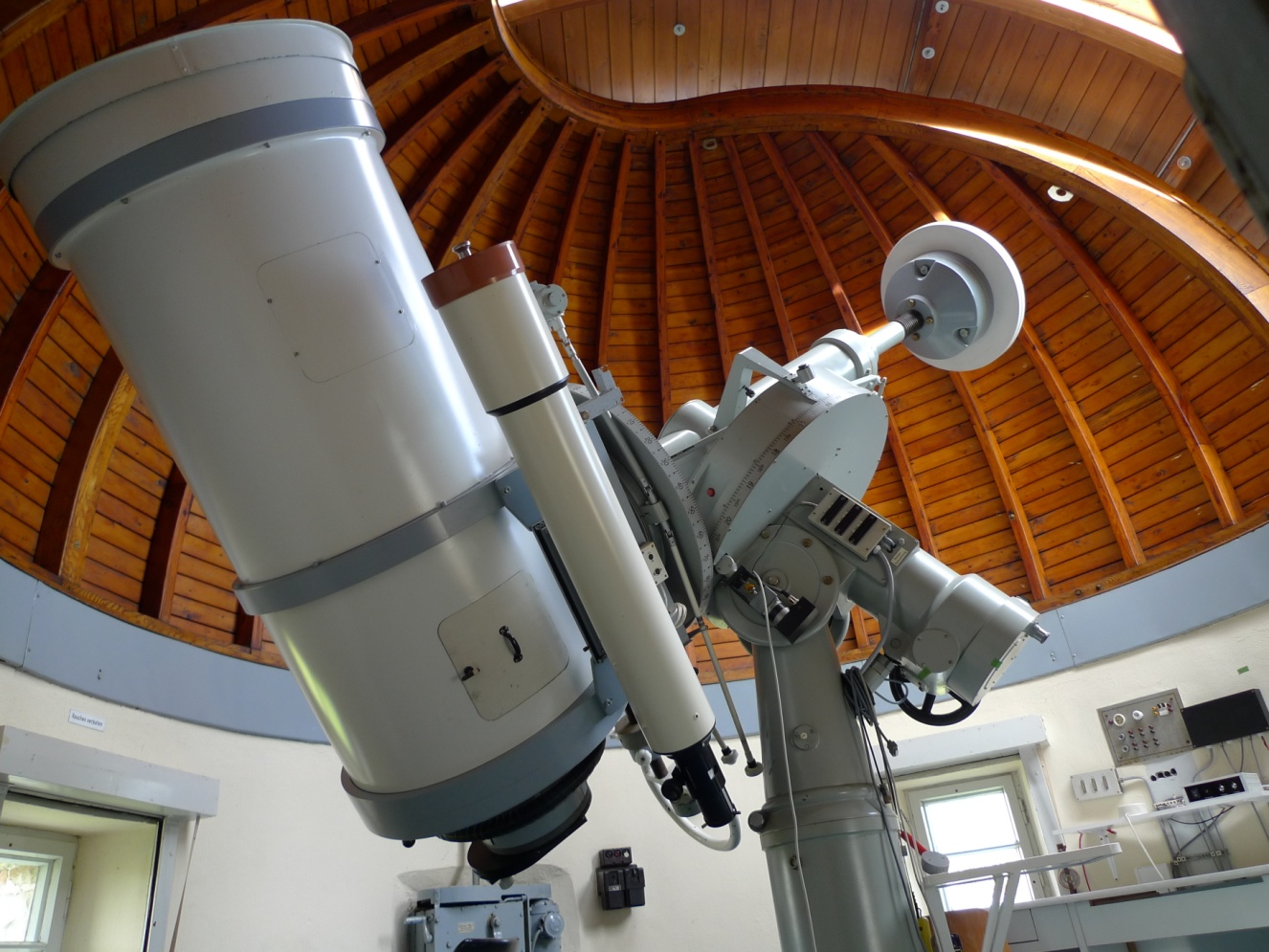 Telescopes at the former University of Bonn observatory
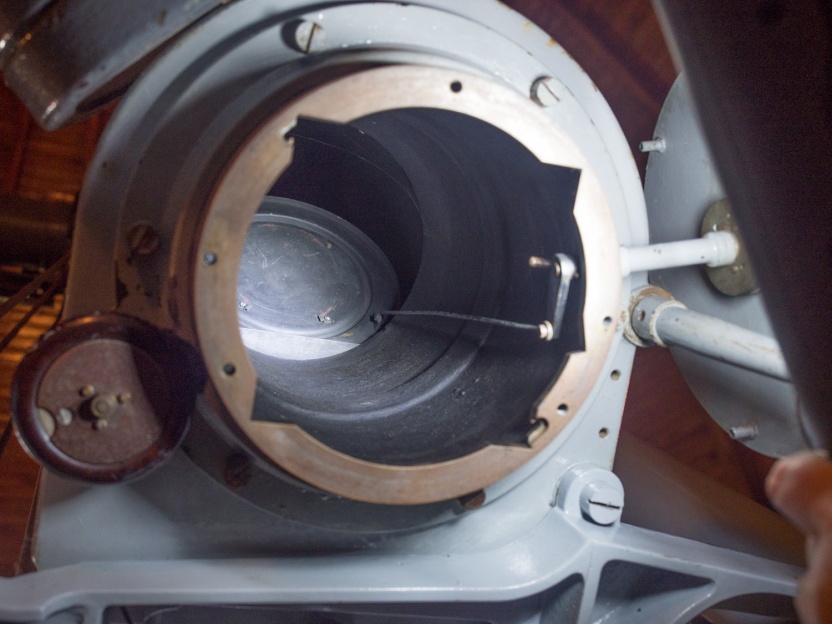 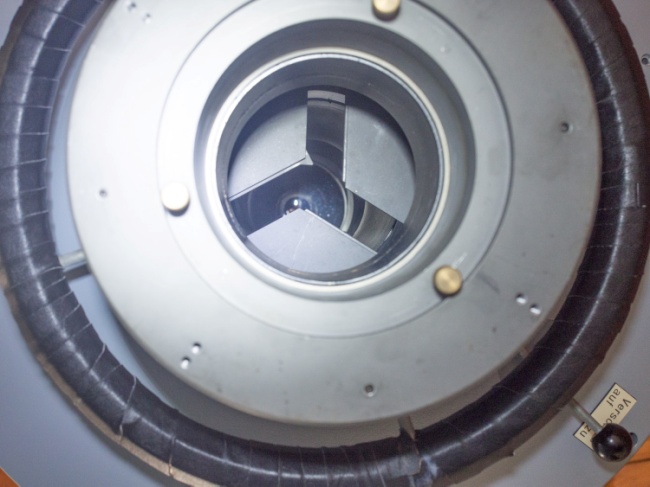 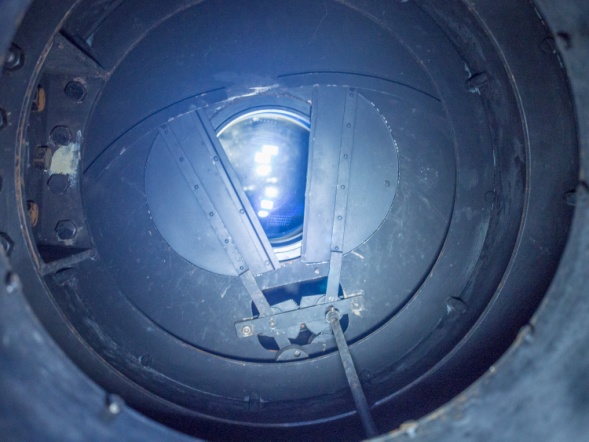 7
In the 1970ies
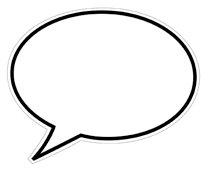 I wanna have a 
precision shutter
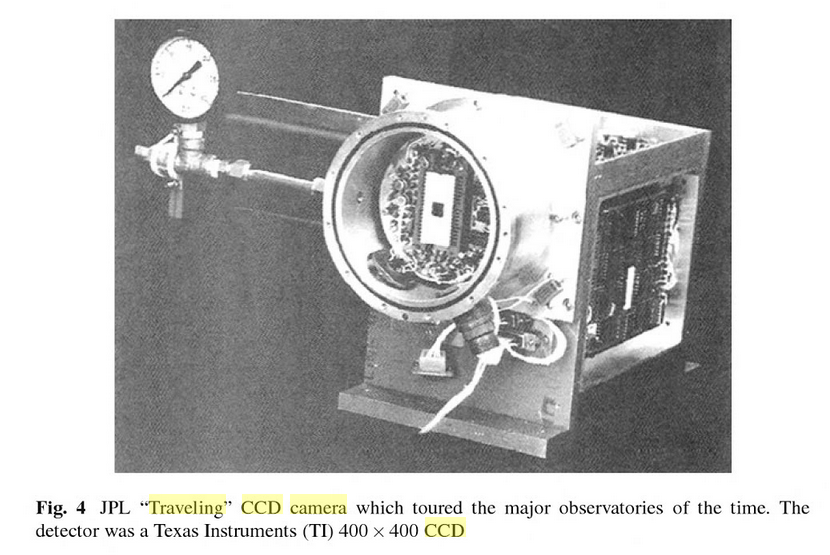 The “traveling” CCD camera (JPL, 1976), 
CCD size: 6mm x 6mm (400x400 pixels),
(from Janesick, J.R., 2001)
8
[Speaker Notes: Shutter had to compete with sensitivity and linearity.
luckily they were not dependent on the telescope shutters.
Small and fast shutters did already exist for decades.]
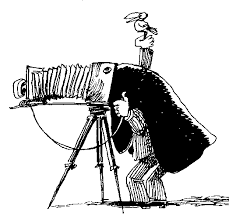 Fast shutters = photographic shutters
Guillotine shutters 
(later: curtain type)
Rotary disk shutter
(“rotating guillotine”)
Iris or leave shutter
(exposure time control)
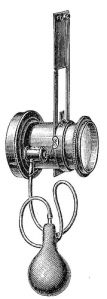 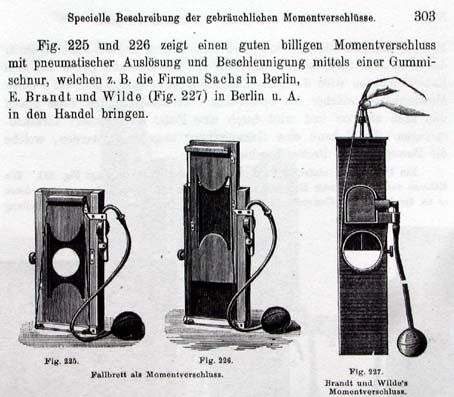 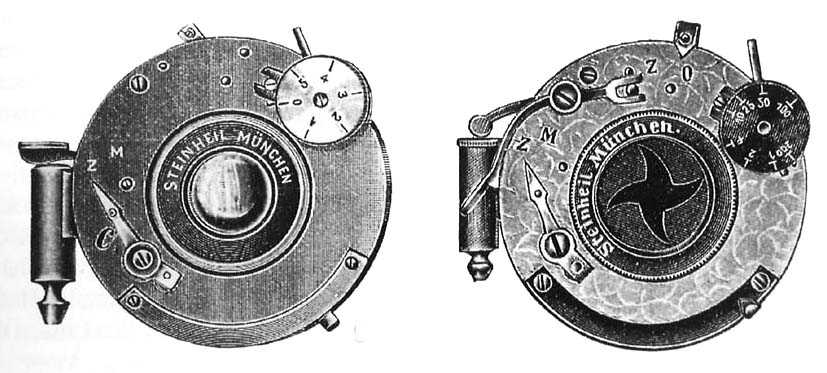 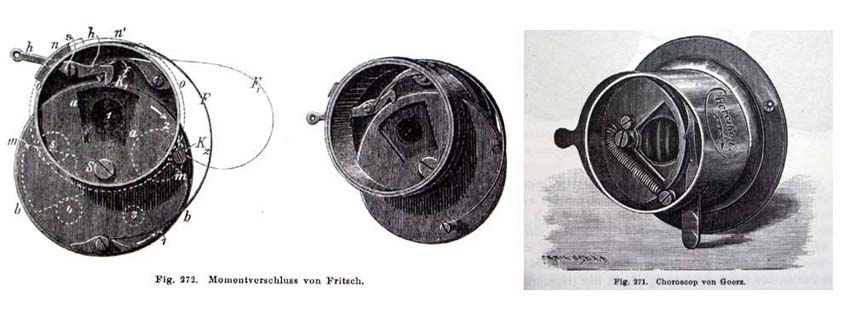 1881 Sachs
1892 Goertz
1902 Steinheil
9
[Speaker Notes: Driving force was the interest of photographers in ”moment” pictures
By 1890, the early forms of all of the common shutters used in the 20th century had been developed.
Sector disk, leave shutters, curtain-type]
Iris shutters for small CCD detectors
Iris shutters used in Bonn since the 1980ies. Some are still in use.
Disadvantages:
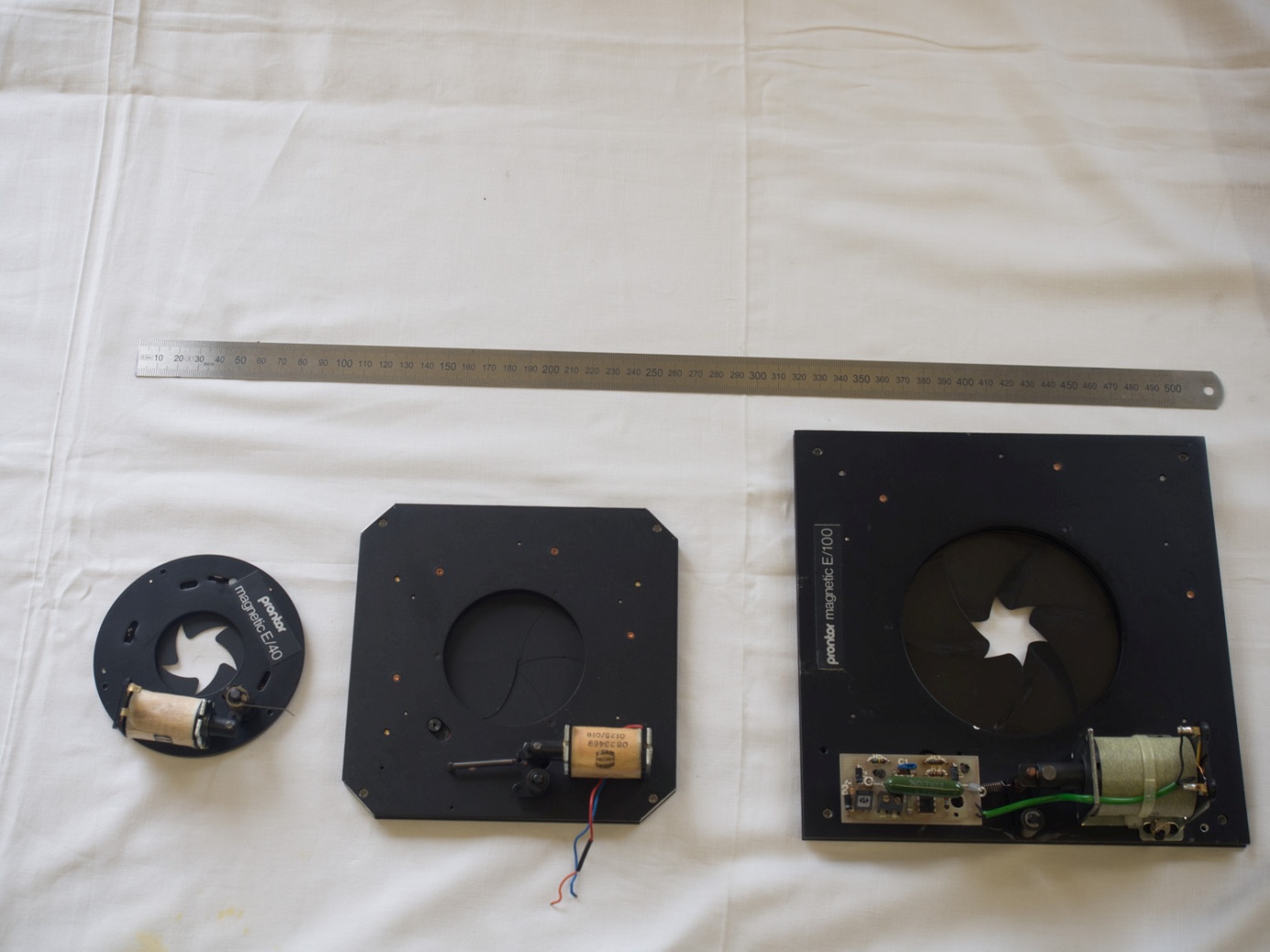 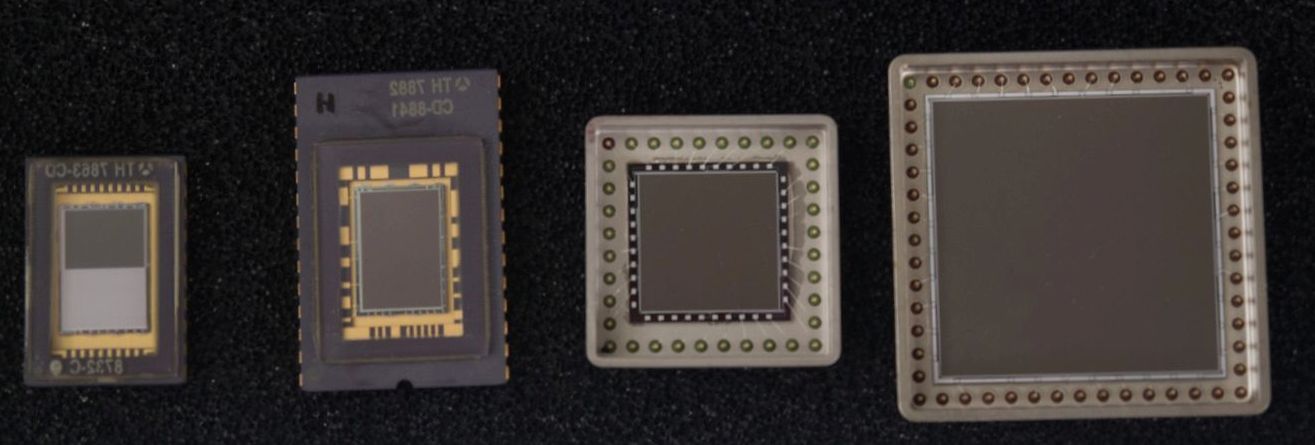 Size
Power dissipation
Uniformity
(Speed)
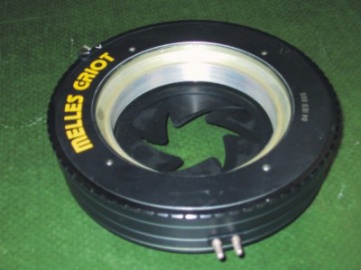 Still in operation.
Same performance.
After 26 years!
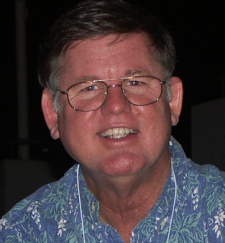 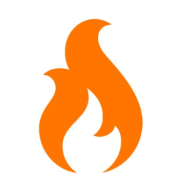 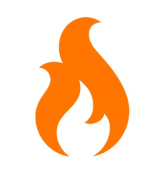 Melles Griot
60 mm
Prontor
60 mm
Prontor
100 mm
CCDs from about 1990
(Bonn)
FA2048, 30x30mm2
10
[Speaker Notes: These or similar iris type shutters were used by most groups.
At least as long as their size was sufficient. But independent from the pure size 
these shutters had and have some drawbacks.
Improvements were invented.]
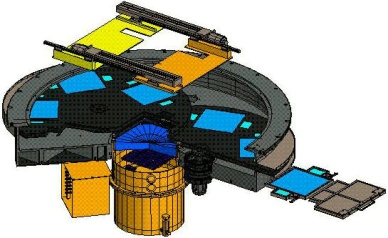 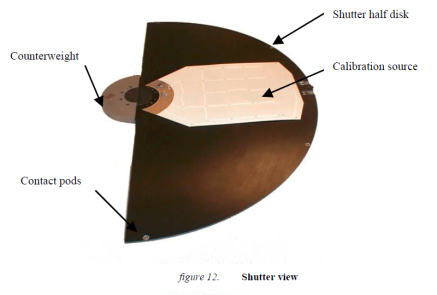 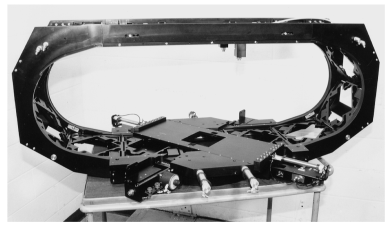 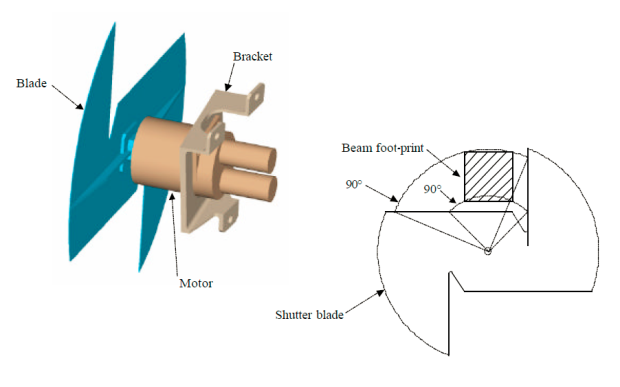 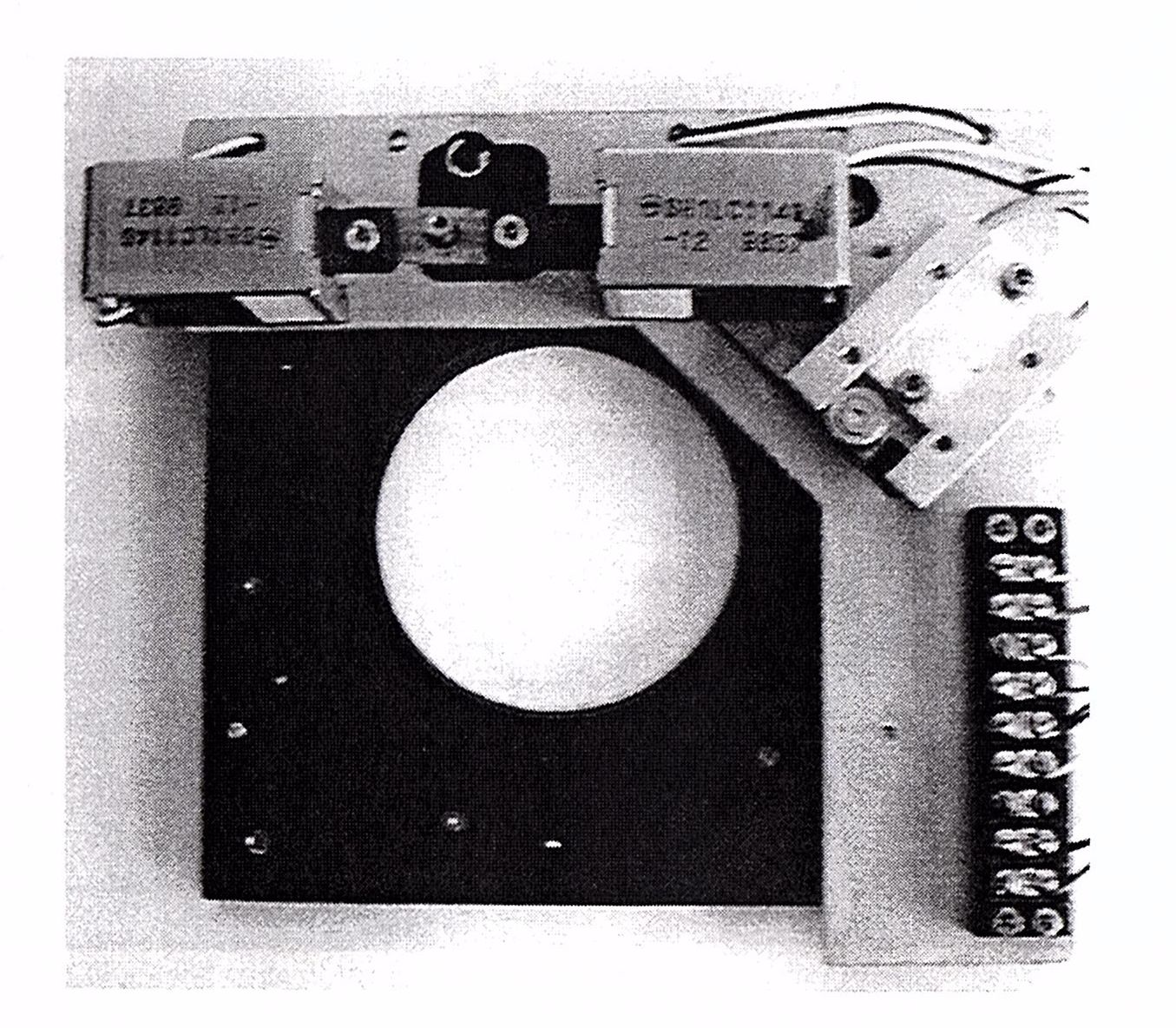 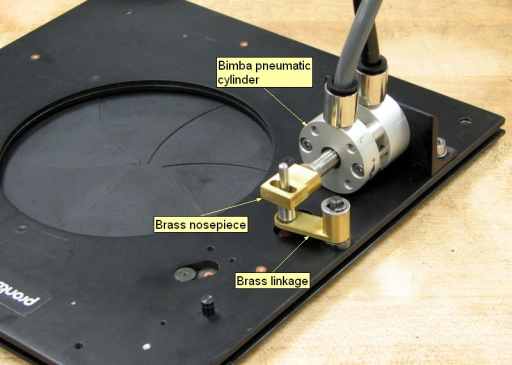 Many shutter innovations
since the 1990ies.
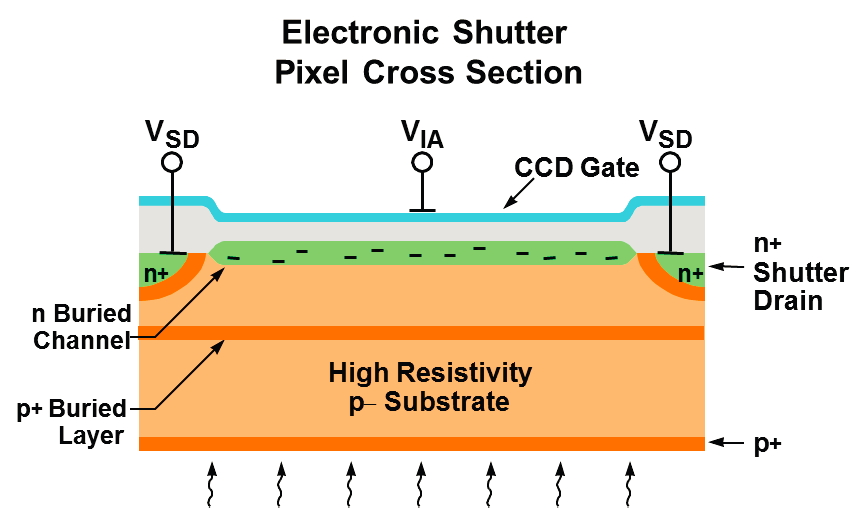 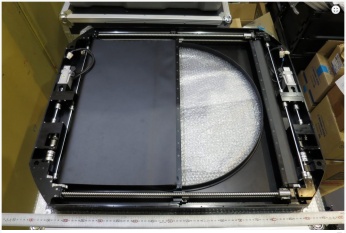 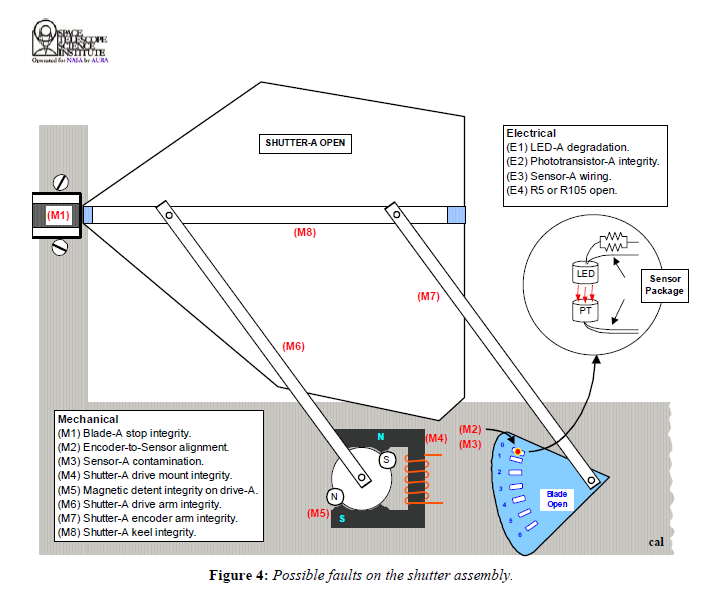 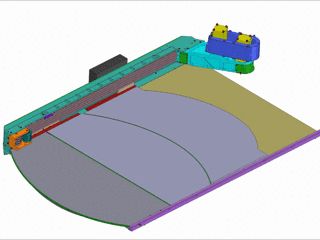 11
Shutters high above: WFPC2
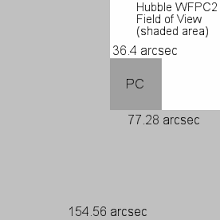 Two shutter blades operate 
in either direction!
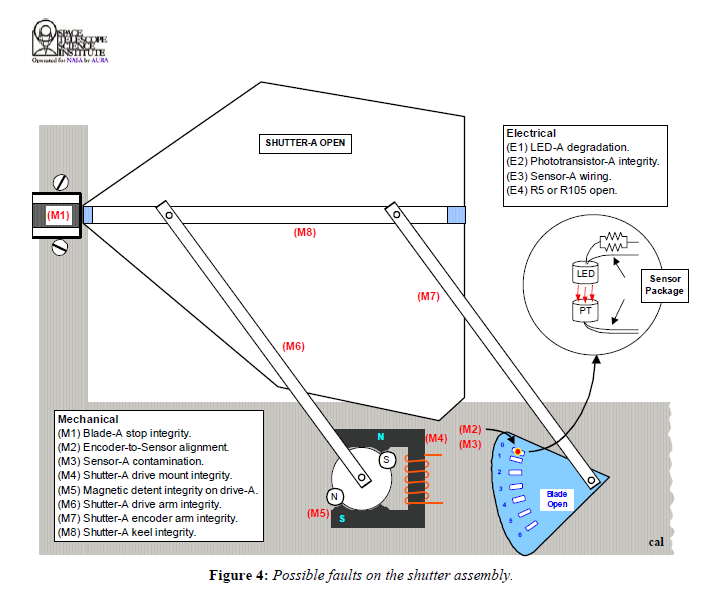 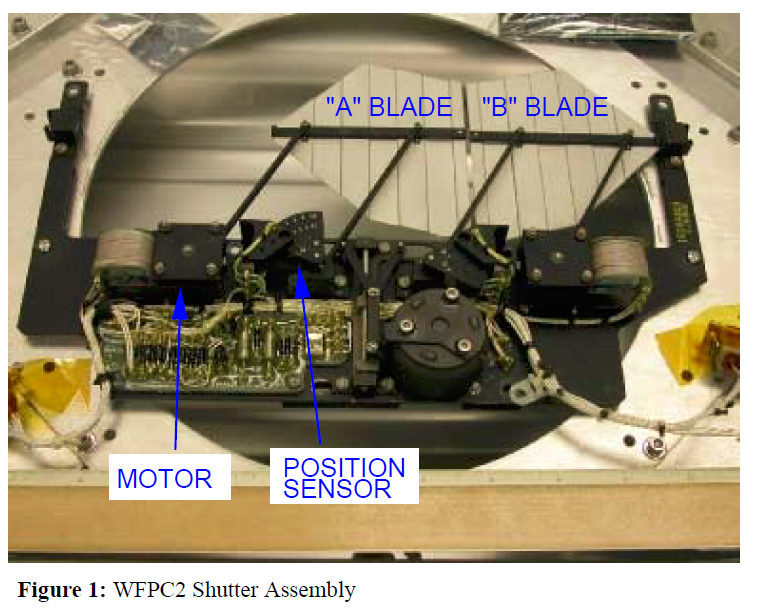 Motor    Position sensor
From STScI  Final External Report 01-045 Revision
(Long, A.C., 2001)
From STScI Technical Instrument Report WFPC2 2001-01
(Riess, A. et al., 2001)
12
Shutter variety on the ground
MOSAIC , KPNO, ca. 140mm
pneumatic cylinders
(Muller, G.P. et al., 1998)
Megacam for MMT and Magellan, ca 300mm
servo motors
(McLeod, B. et al., 1998 and 2015)
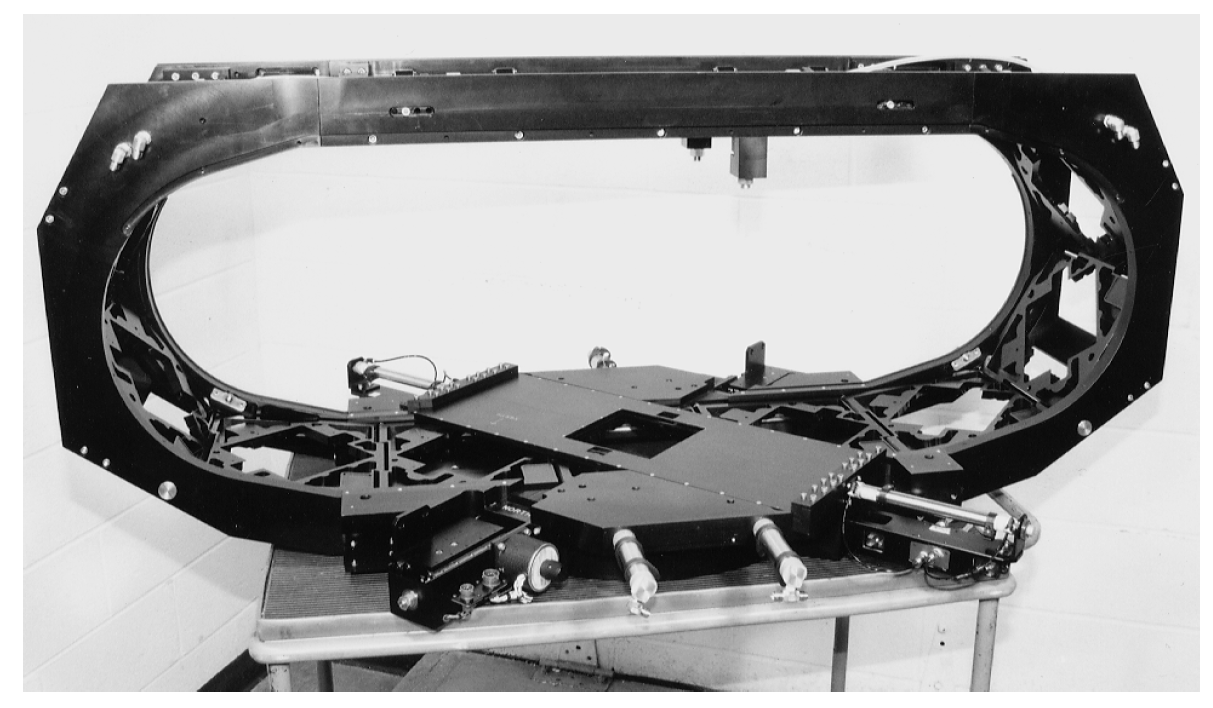 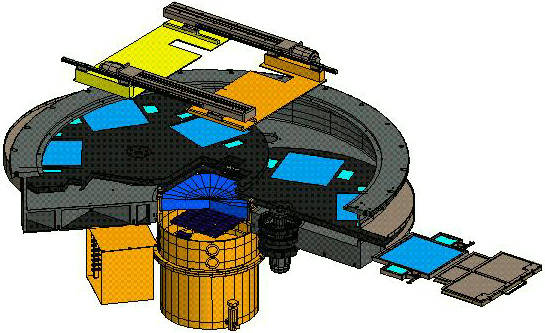 Uniform exposures.
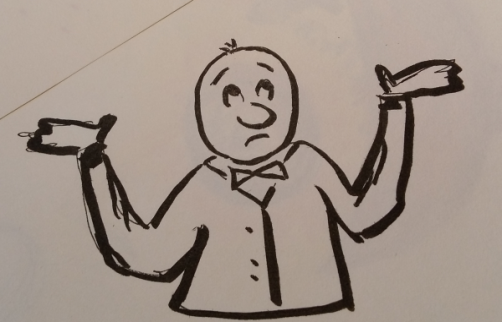 Hyper Suprime-Cam, SUBARU, 600mm
rolled foil
(Uraguchi, F. et al., 2012)
Megacam, CFHT, ca. 200mm
Rotating half-disk
(Aune, S. et al., 2003)
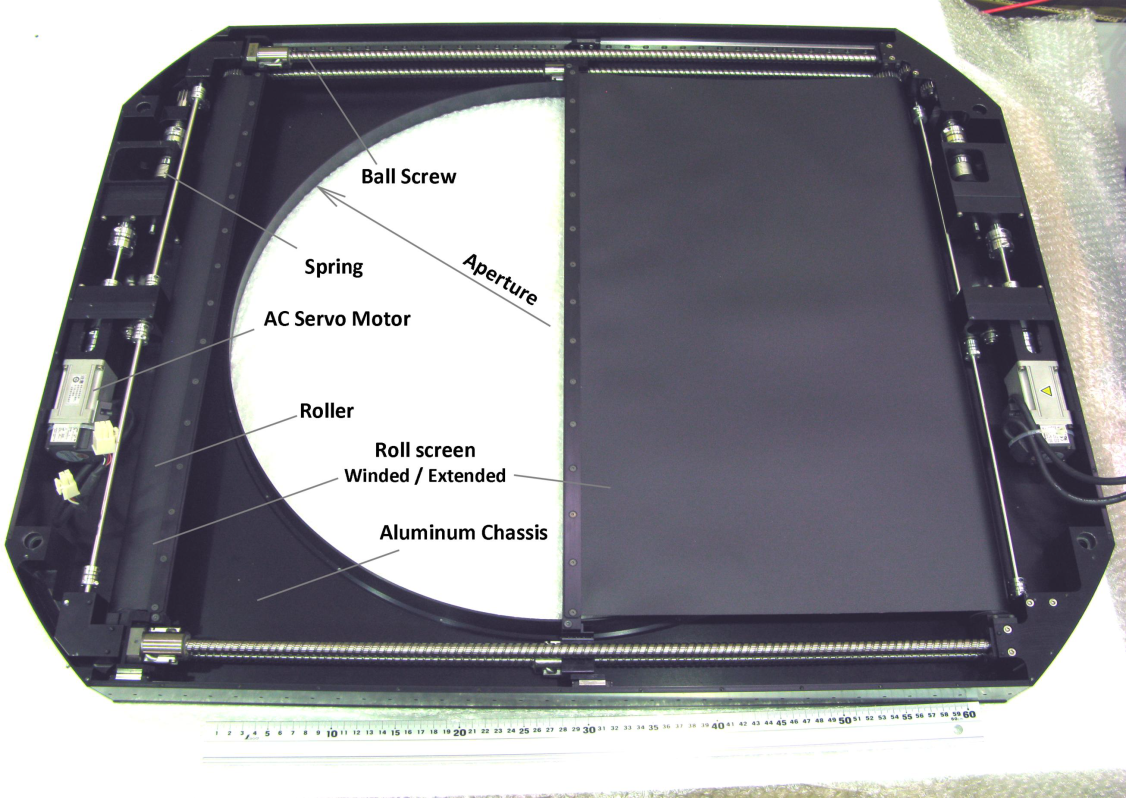 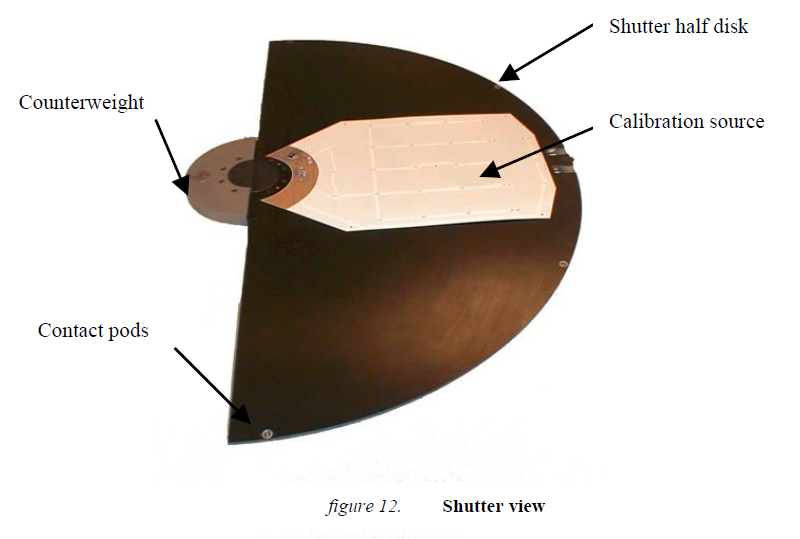 Choices, choices!
13
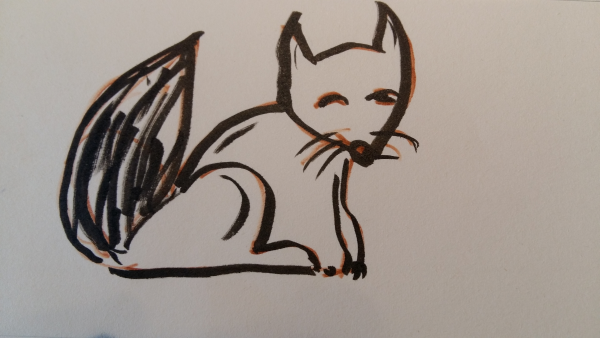 Fox the electrons!
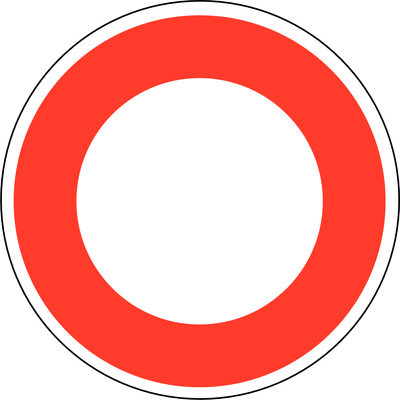 e-
The only true focal plane shutter!
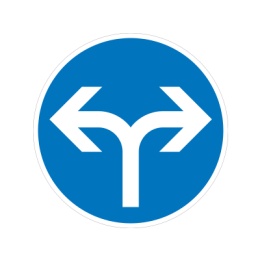 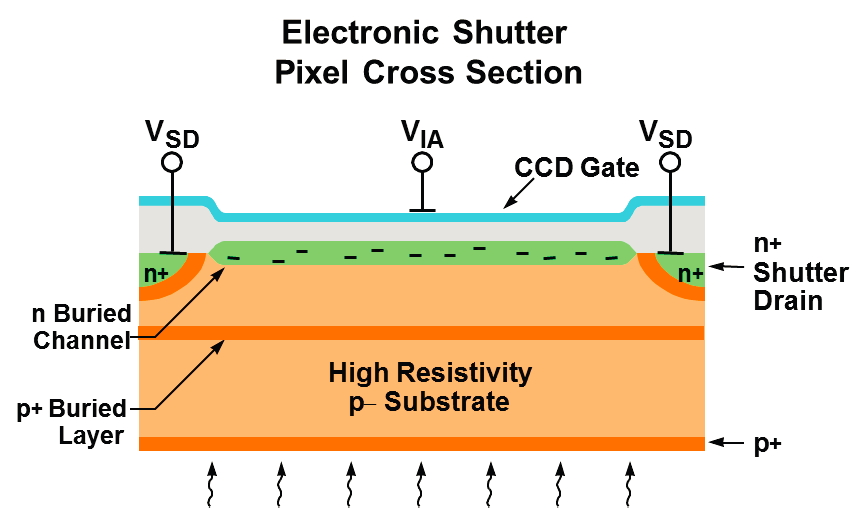 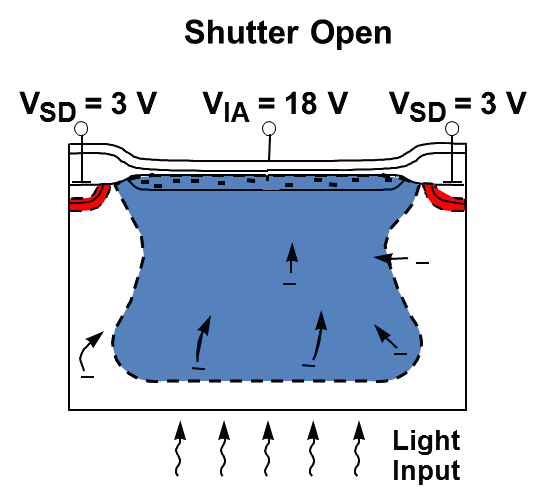 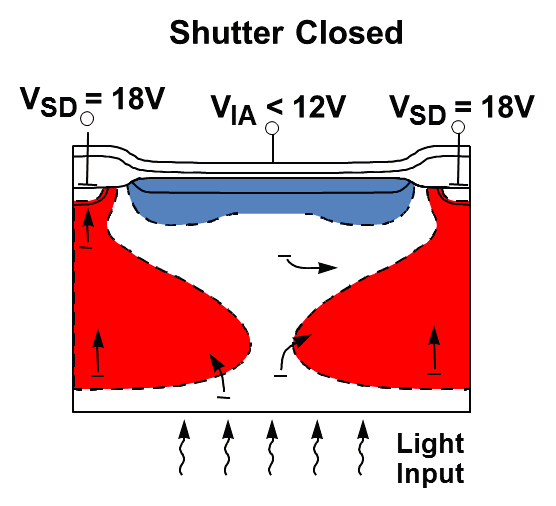 from Schuette, D.R. et al., 2014
after Reich, R.K. et al., 1993
14
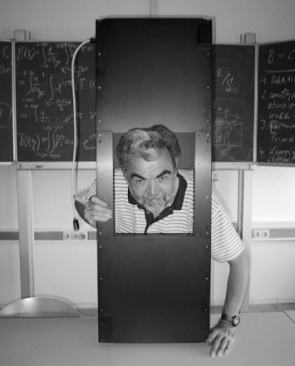 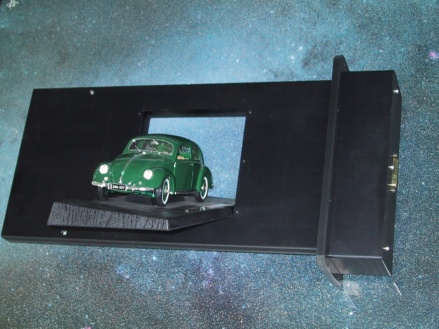 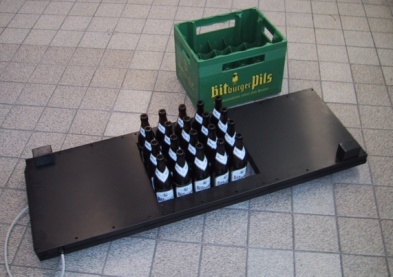 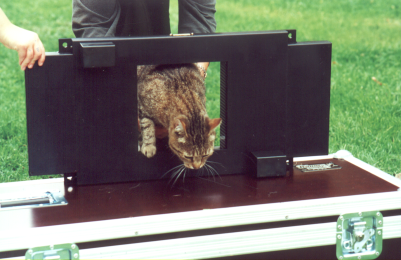 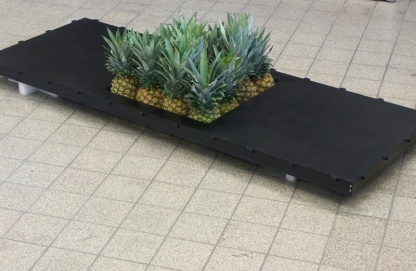 The Bonn shutter short story.
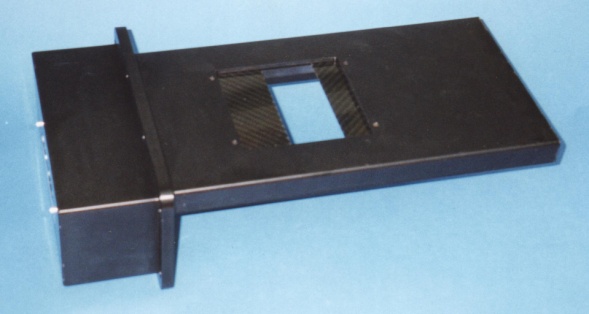 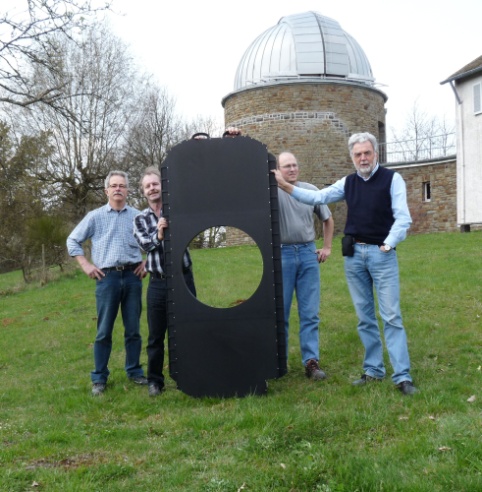 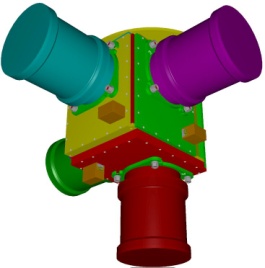 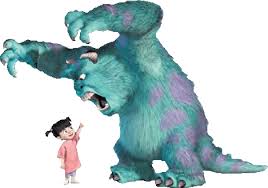 15
BUSCA – the Bonn University Simultaneous Camera
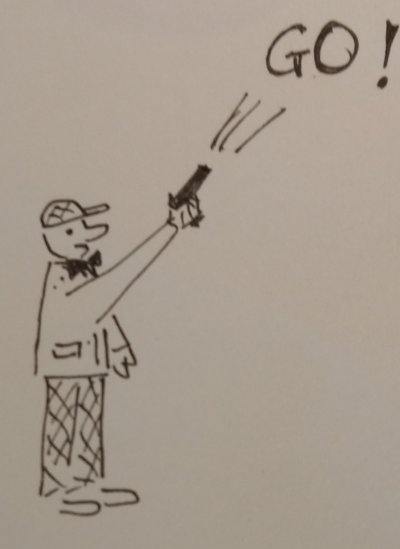 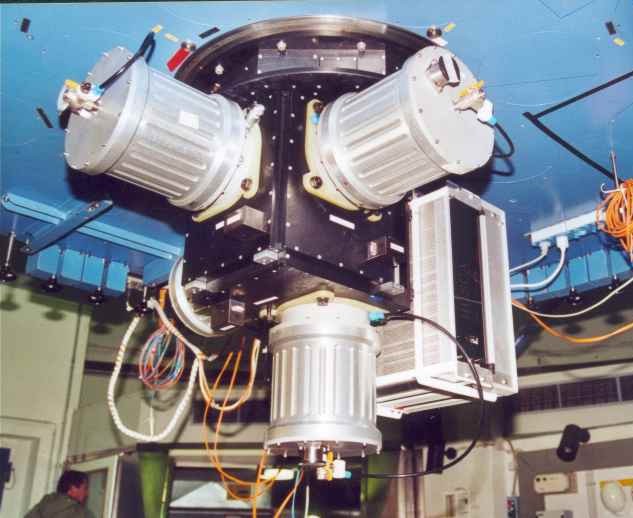 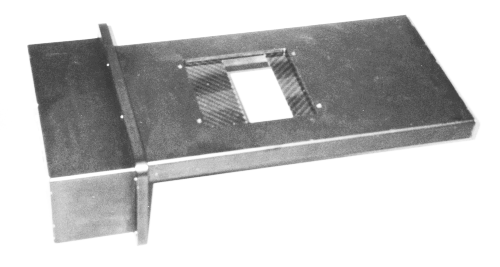 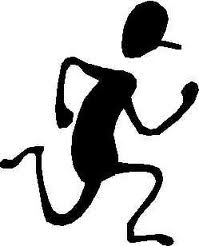 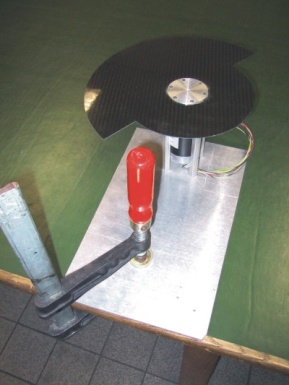 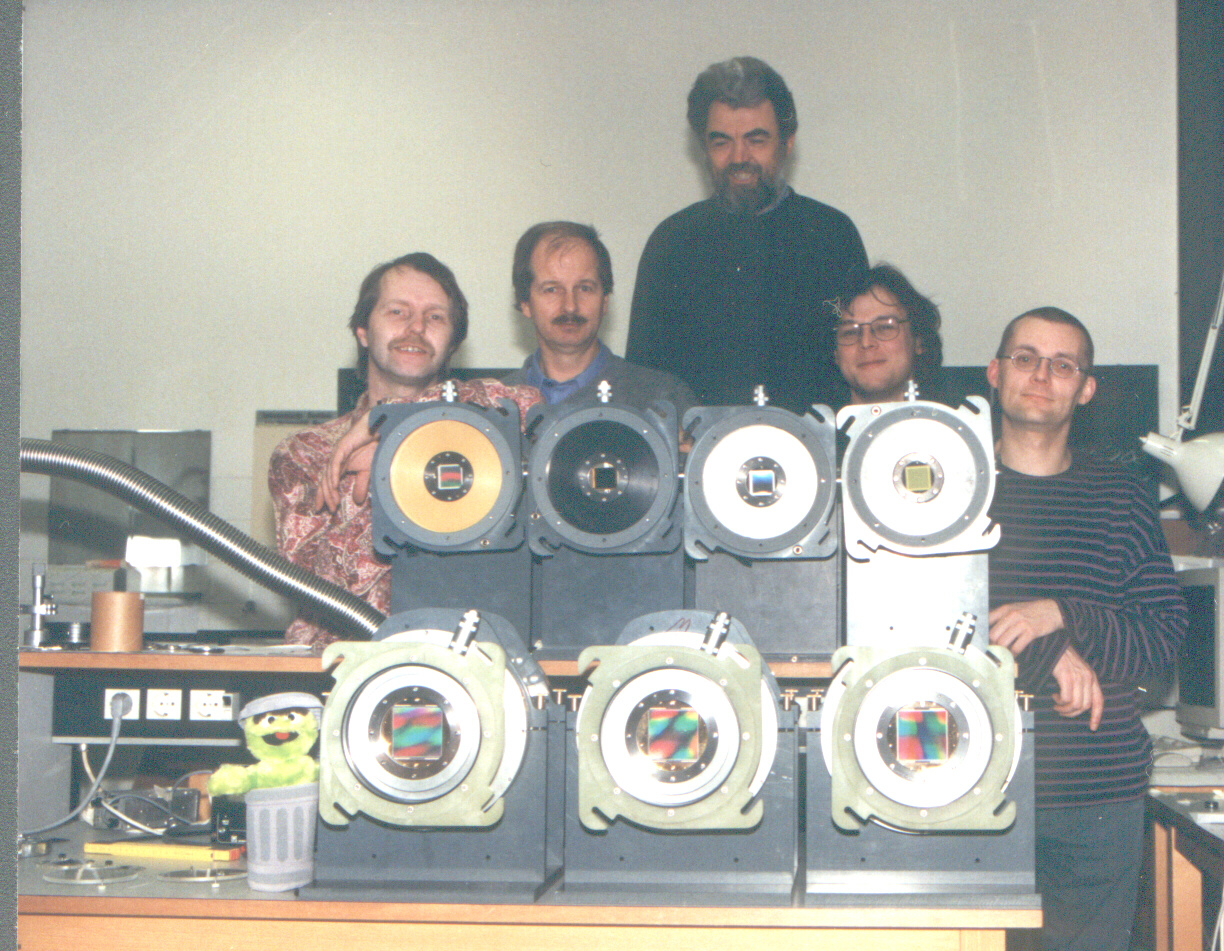 New big shutter required for big CCDs
16
The BUSCA shutter (1998)
Aperture 110x110mm2
Massive base plate.
Blades move on rails.
Two independent motors.

Dedicated control unit.
Programmable motion profiles.
Precision motion control
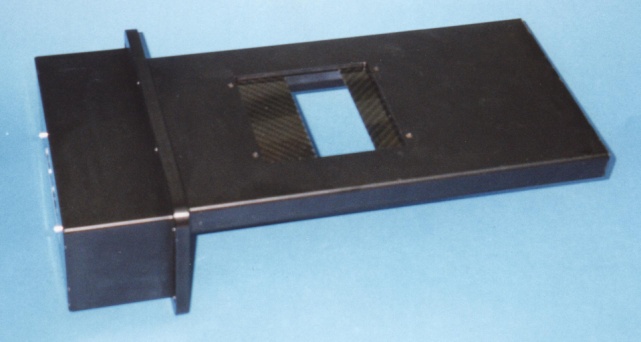 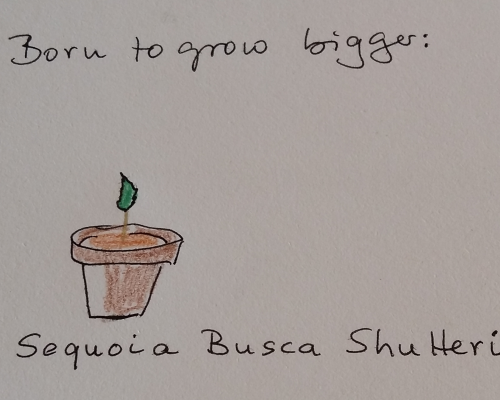 Born to grow bigger
17
[Speaker Notes: We thought it was something really big, but didn’t know
That it Was just the infancy.
The Busca shutter has got dozens of descendants. I will mention some of them.
They all share similar specs and performace parameters. As you can see
On this slide]
Bonn shutter design upgrades
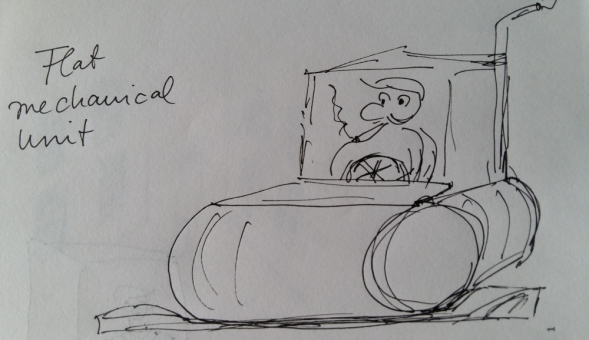 In 2000:
Standard type (flat)
  Point symmetric design
  Baseplate (Al) + frame + covers
  2 Shutter blades (carbon fibre, sandwich)
  2 belts
  2 stepper motors
  2 angular encoders (incremental)
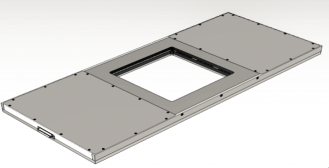 In 2008:                                            Making the control unit more compact
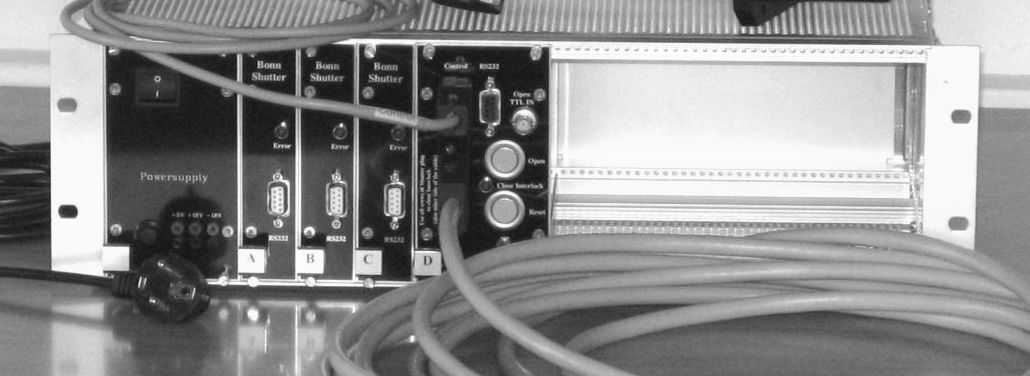 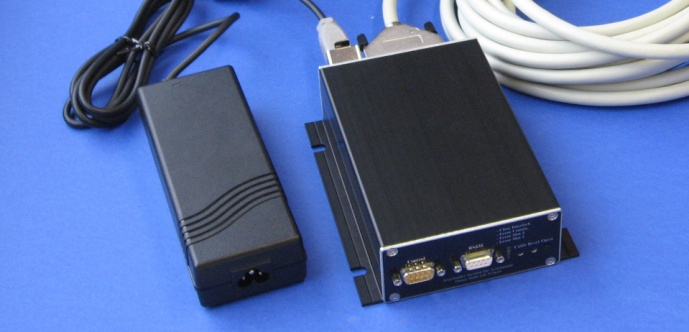 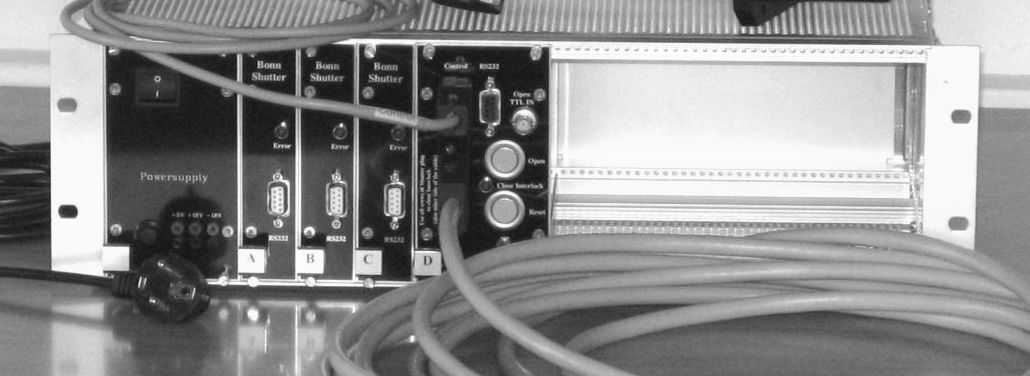 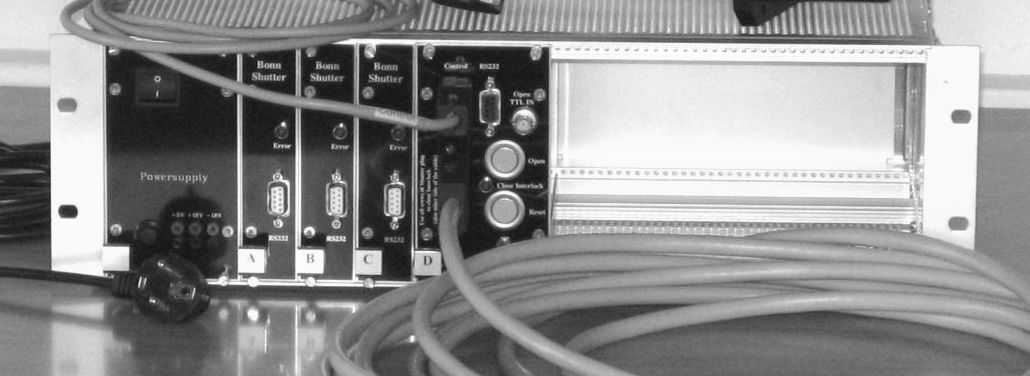 ….
18
Typical Bonn Shutters and Shutter specs
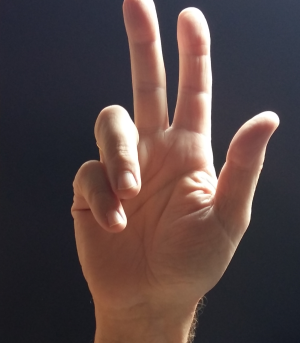 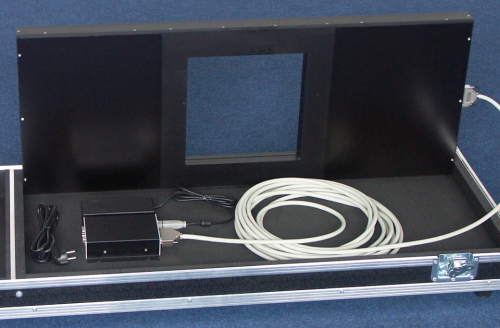 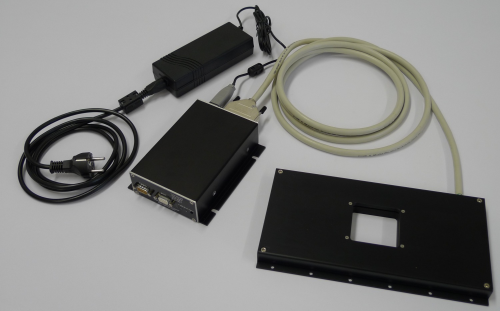 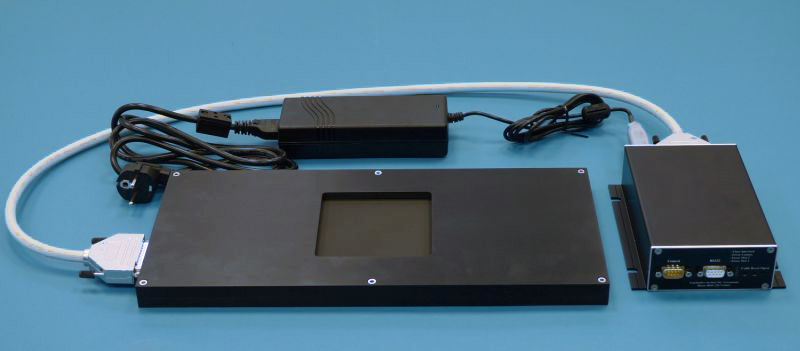 60mm x 60mm aperture
100mm x 100mm aperture
280mm x 280mm aperture
* John Tonry, Pan-STARRS: Parenthetically we were completely impressed at the ability to take a 1 msec (!) exposure of the moon.
19
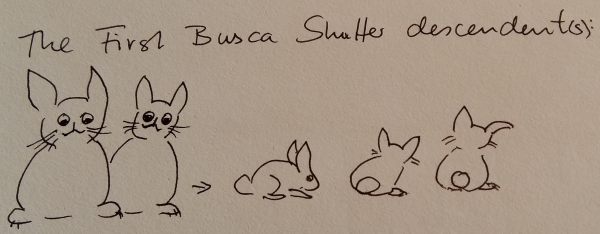 Camera: 90PRIME, 8k x 8k mosaic
Telescope: Steward Obs. 90inch @ KPNO
Aperture: 200mm x 200mm 
Delivered: July 2000
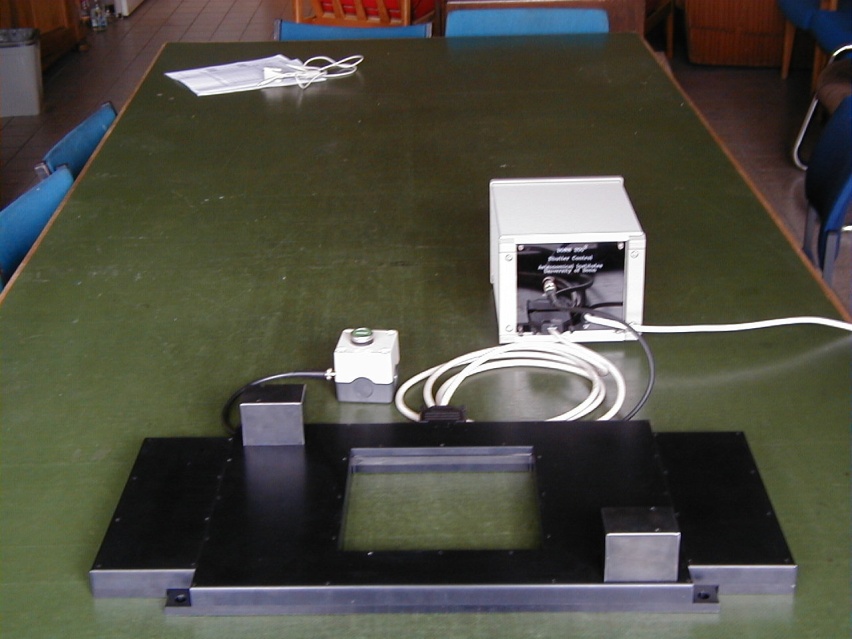 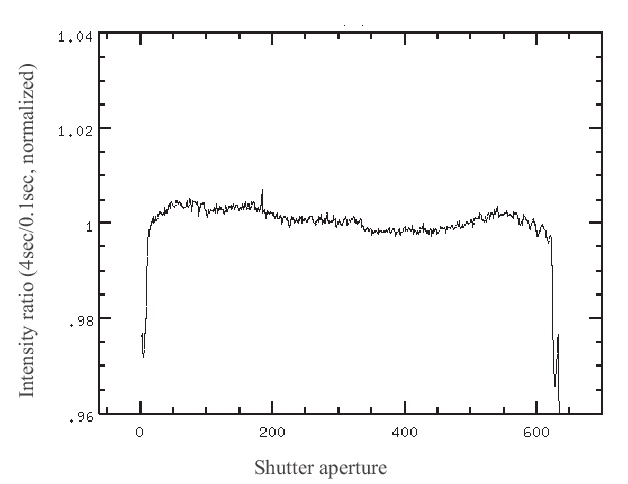 Exposure uniformity at 0.1sec expo. time
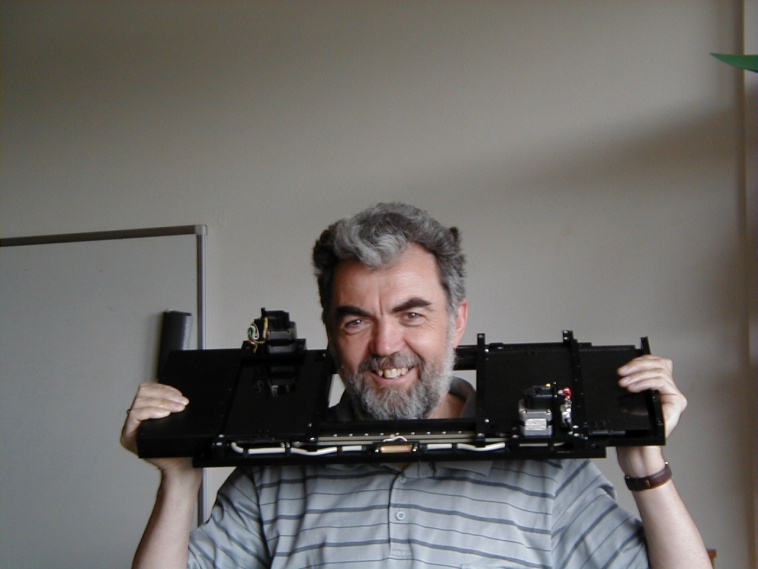 1% p-p  1 ms
It fits!
Bumpy road to Tucson
20
[Speaker Notes: It fits: another test]
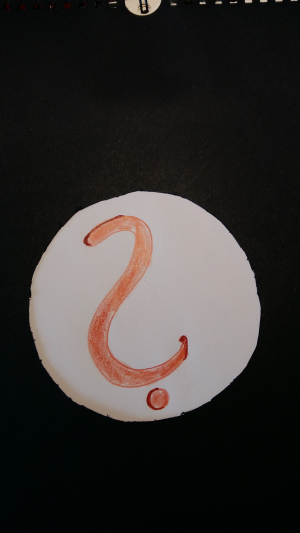 What has happened at San Francisco airport in summer 2000?
Shutter untraceable for more than a week!
 Delivered with a broken belt and missing CD-ROM!

The current hypothesis: Philipp’s photo shooting!
Puzzling perfumes for a brave detector dog.
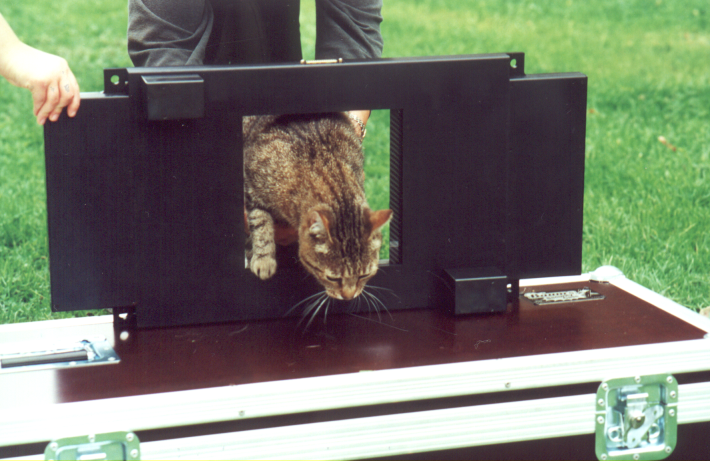 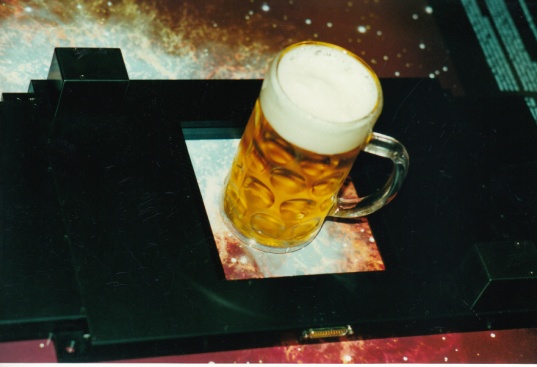 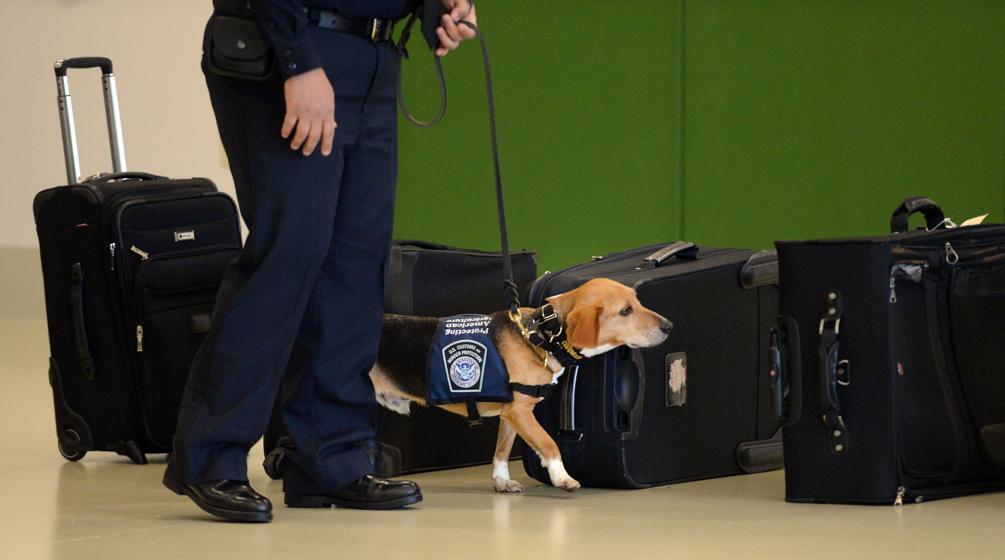 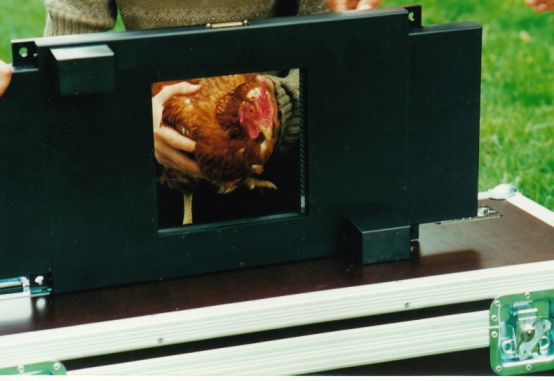 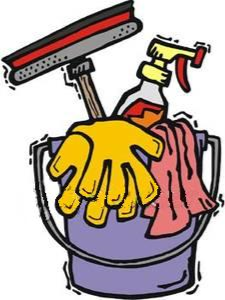 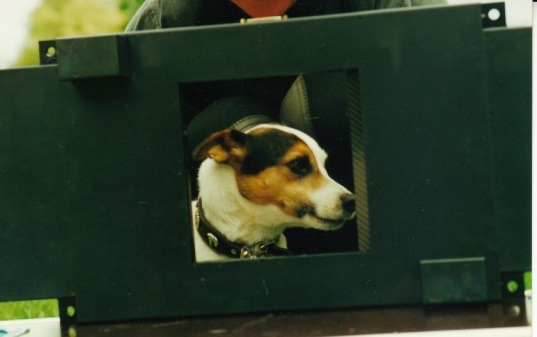 ajc.com
21
[Speaker Notes: Was too much for the keen nose of dutiful dog.]
Fun with shutters: Final photo shooting
For catchy cover pictures
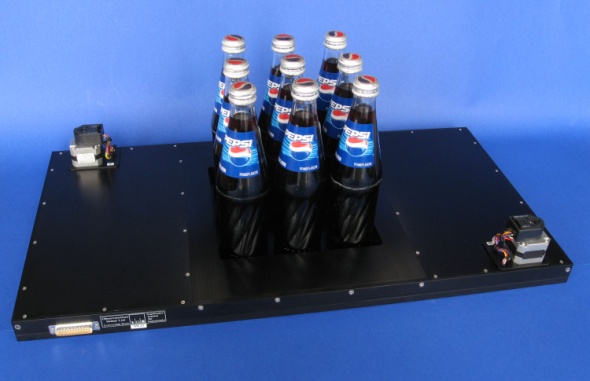 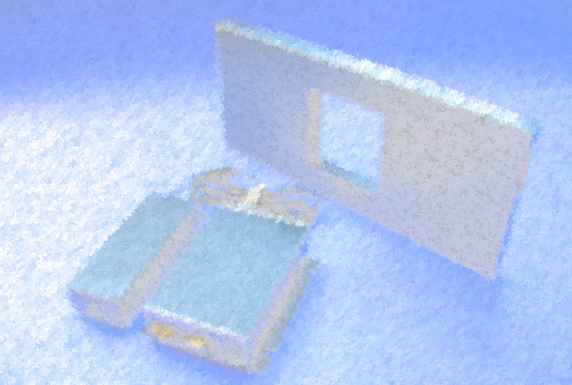 PEPSI@LBT
Soft drinks after hard work
MONET project
Not only impressive - impressionistic
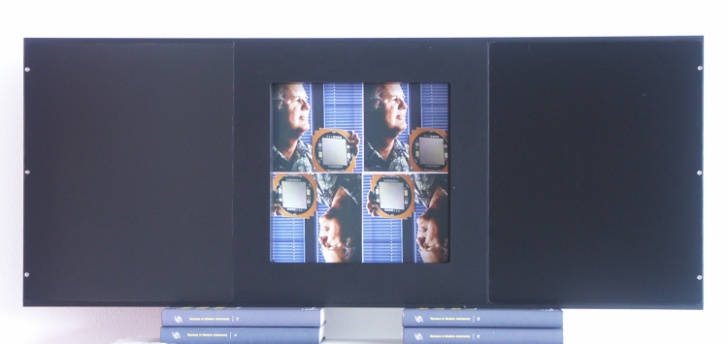 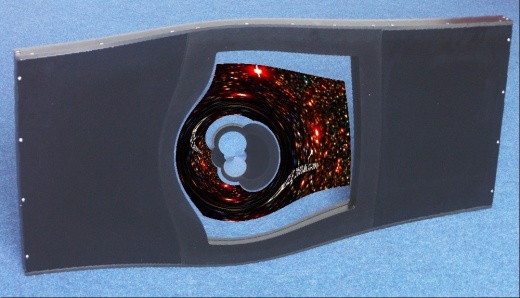 OGLE@1.3m Tel. ,Las Campanas
Gravitationally lensed shutter
USNO Robotic Astrometric Tel.
With 2x2 of Dick’s biggest CCDs
22
Fun with shutters: A cover picture and what happened afterwards.
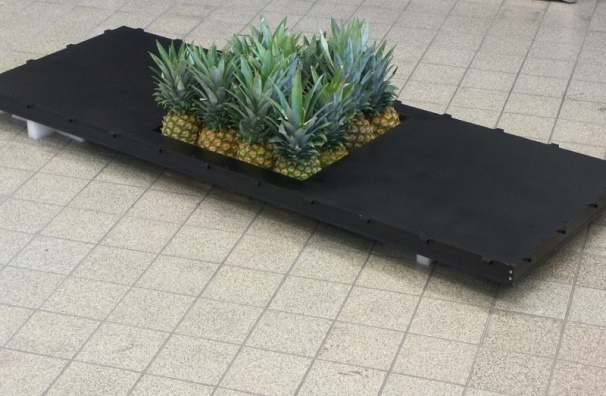 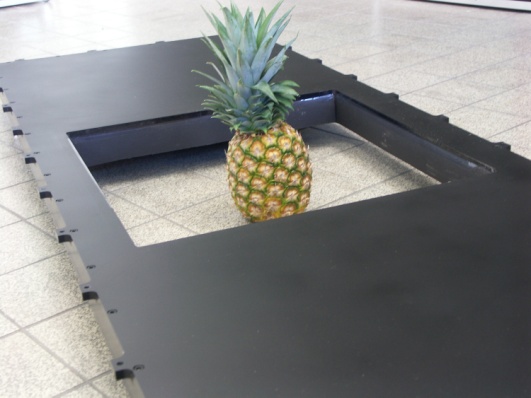 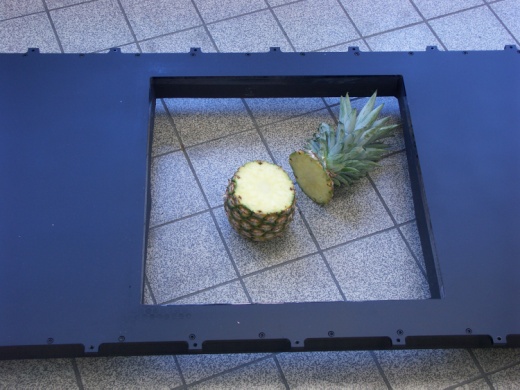 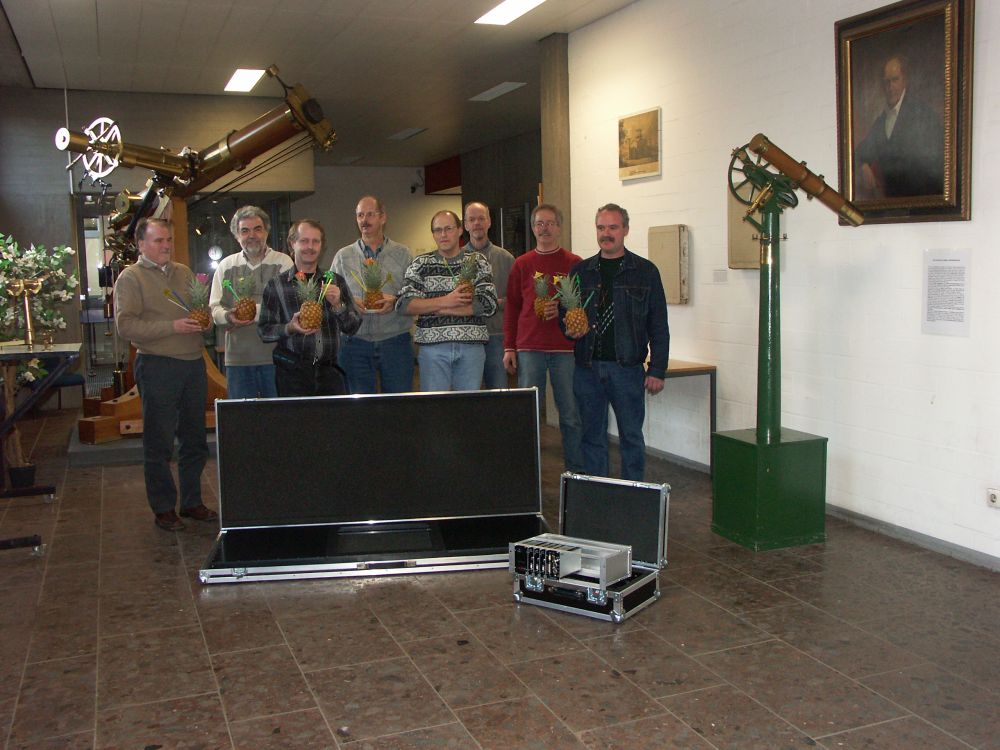 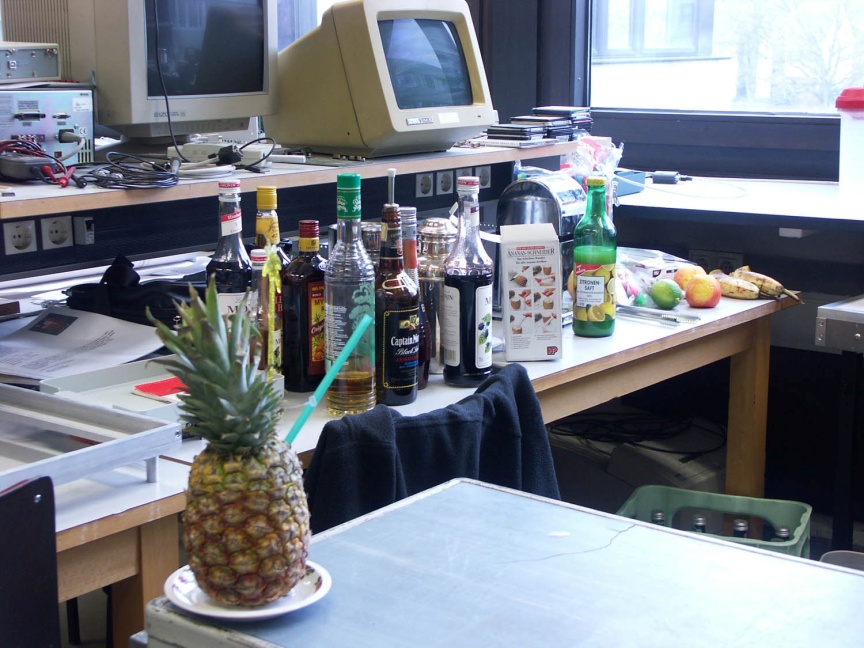 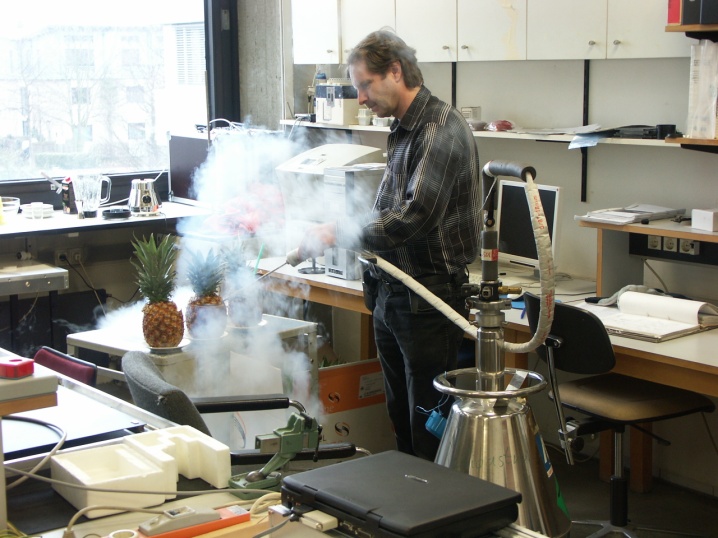 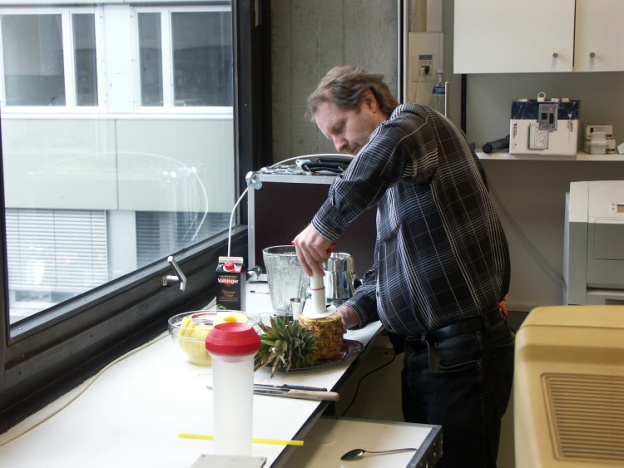 …refill…
Excavate…
…cool…
…Prost!
23
[Speaker Notes: A farewell without sadeness]
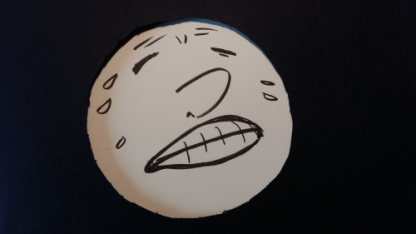 At times we have to struggle
Case #1
Case #2
Ready for shipping: Apertures from 100mm to 450mm.
Individual flight cases.
Idential shutters (200mm) for the four-channel HERMES spectrograph at AAO.
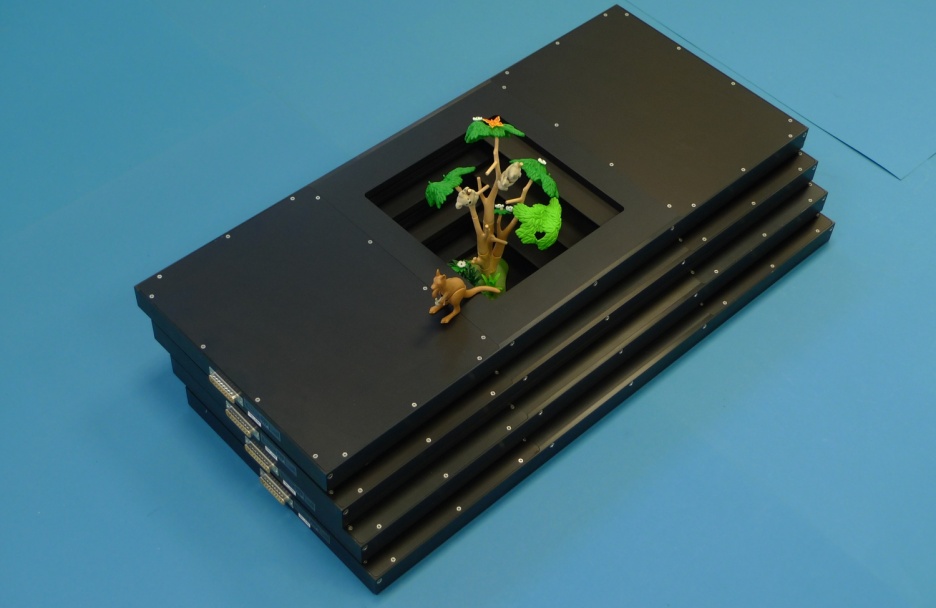 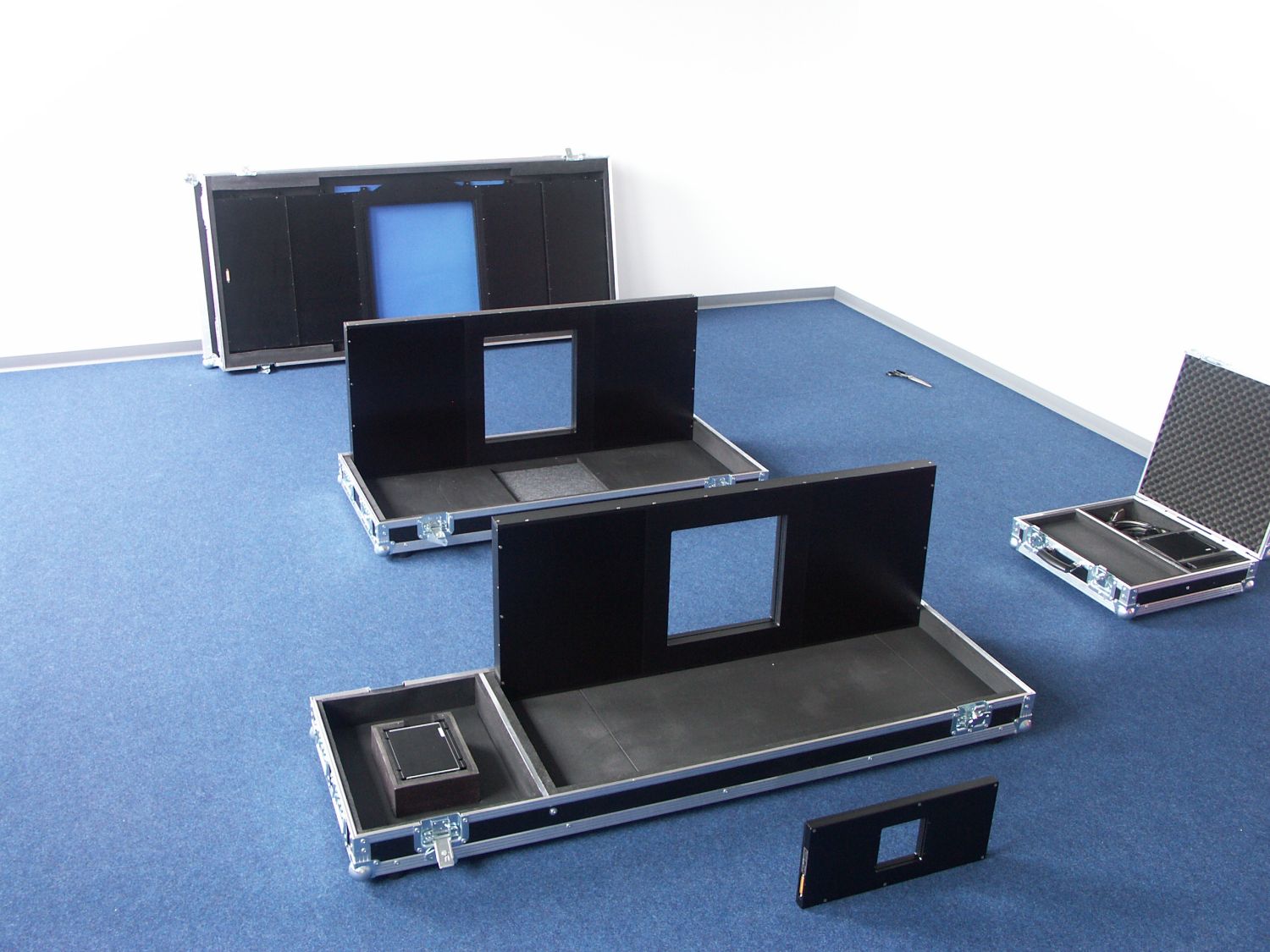 24
[Speaker Notes: Despite all difficulties and stress, eventually there is another cover photo with Australian elements and another moment of great fun.]
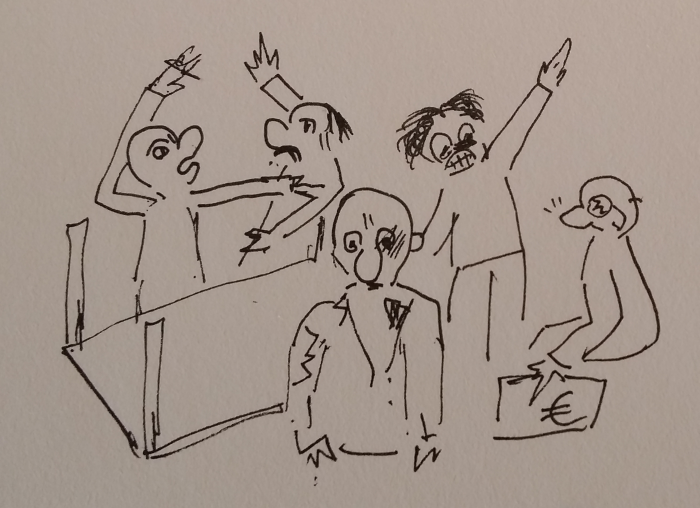 The budget battle and special requirements
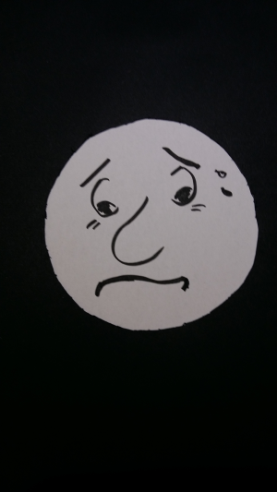 Project budgets…
The shutter should please…
… Space (e.g. back focal distance)
… Instrument weight
… Dissipated heat
… Error budget (opto-mechanics)
... Time for maintenance/repair
… Money
…
… occupy no space
… have  zero weight
… dissipate no power
… support a whole cryostat
... have unlimited lifetime
… cost no/little money
“The shutter maker’s blues again?”
25
smaller
“Can you make it bigger?”
125mm standard shutter
464mm x 205mm x 22mm
125mm compact shutter
284mm x 220mm x 30mm
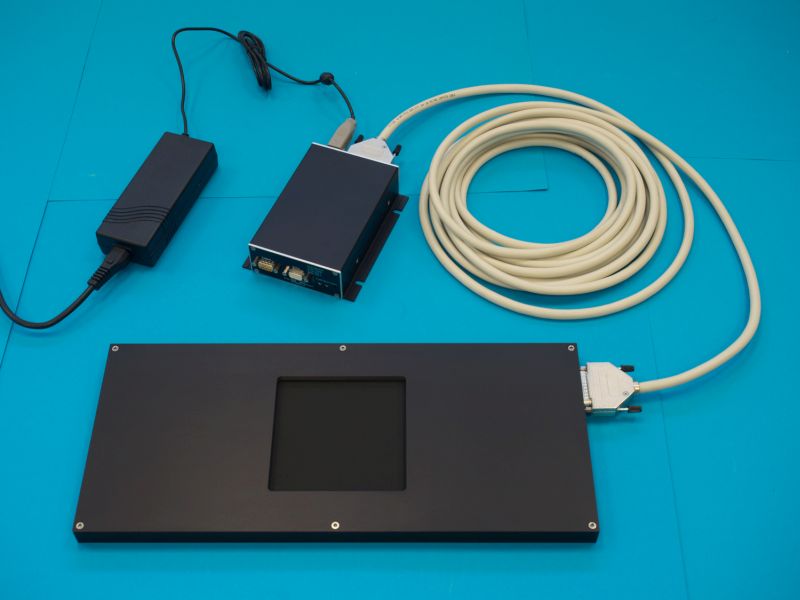 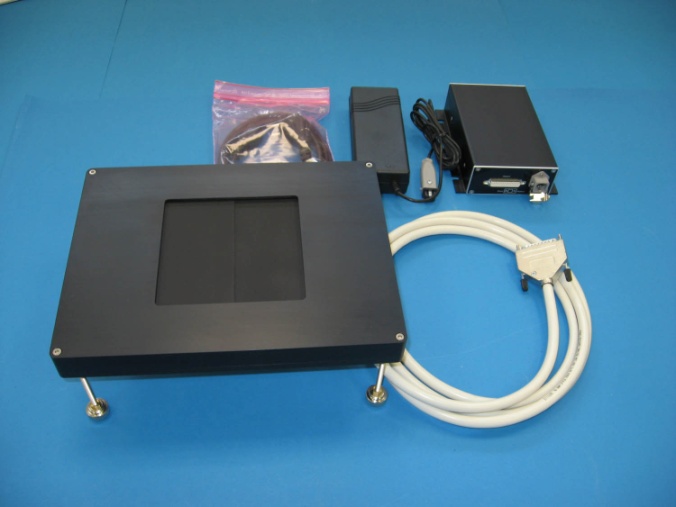 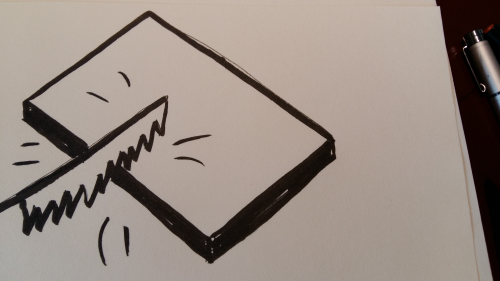 Divided blades

Segments are mechanically
 coupled.
26
[Speaker Notes: There are people who make the biggest CCDs on earth and then they call us and ask for an extra small shutter.]
No space (but time)
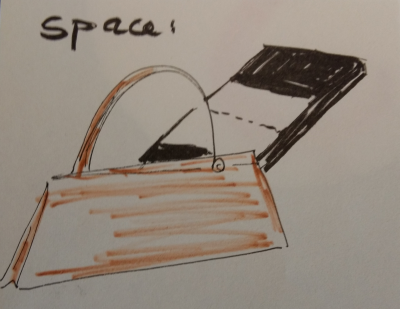 PFS@Subaru, four spectrograph units, 2400 fibers
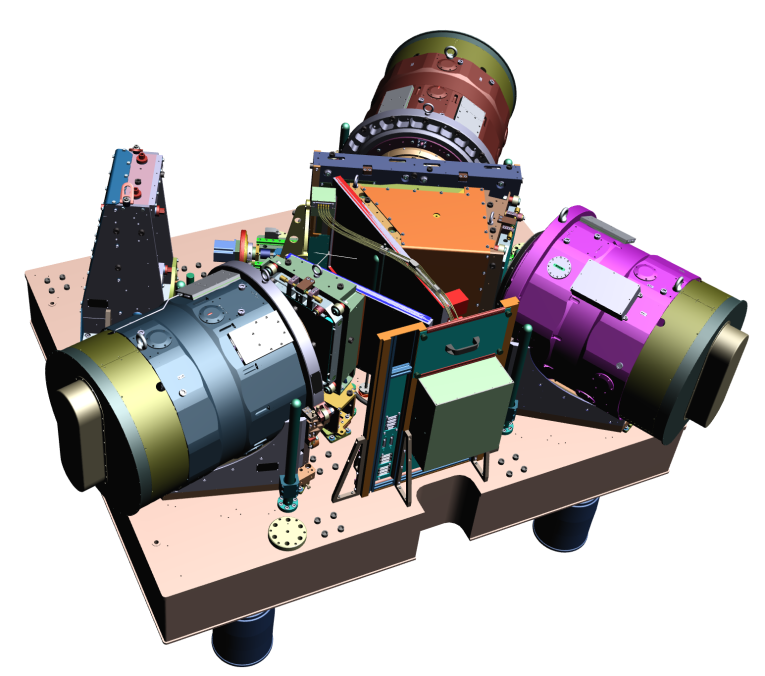 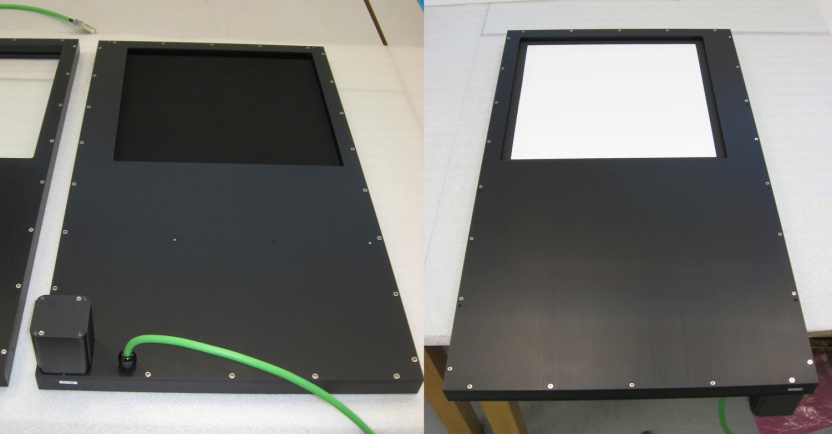 Black and white:

Blade front side reflective for fiber back-illumination
4x
http://pfs.ipmu.jp/images/Spectrograph3.png
Waving for
 good-bye.
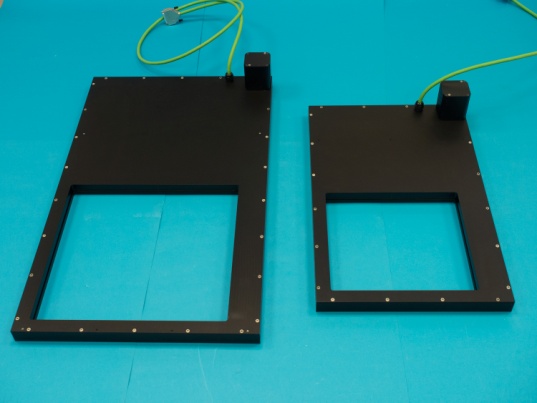 4x
400x400mm2 and 300x300mm2
27
[Speaker Notes: We have learned that in theory space and time are orthogonal.
But sometimes real life doesn’t care about theory.
This is an example where probably the shutters have lost the budget battle.
The last moment before getting into the boxes.
.]
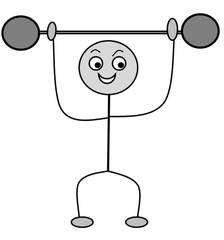 A Shutter cannot hold a cryostat but…
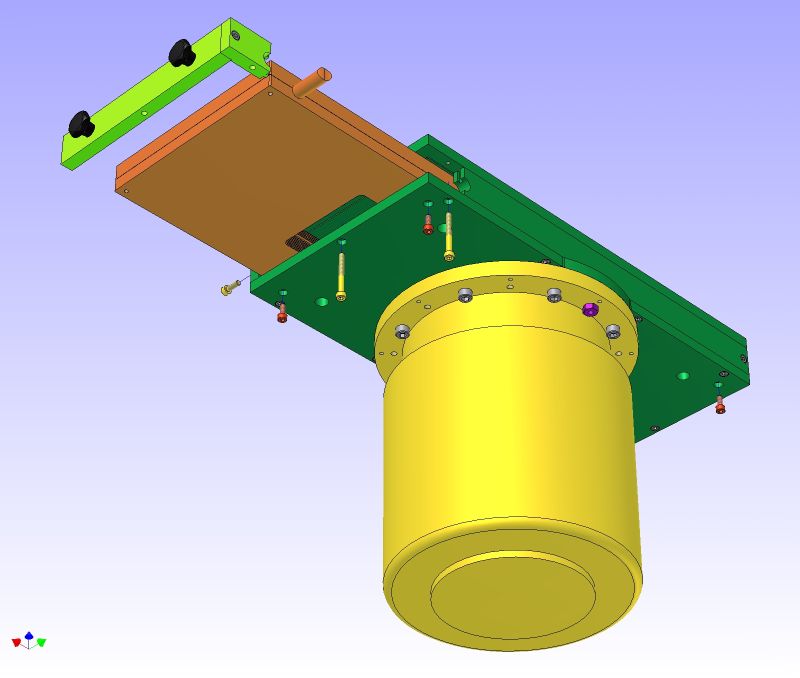 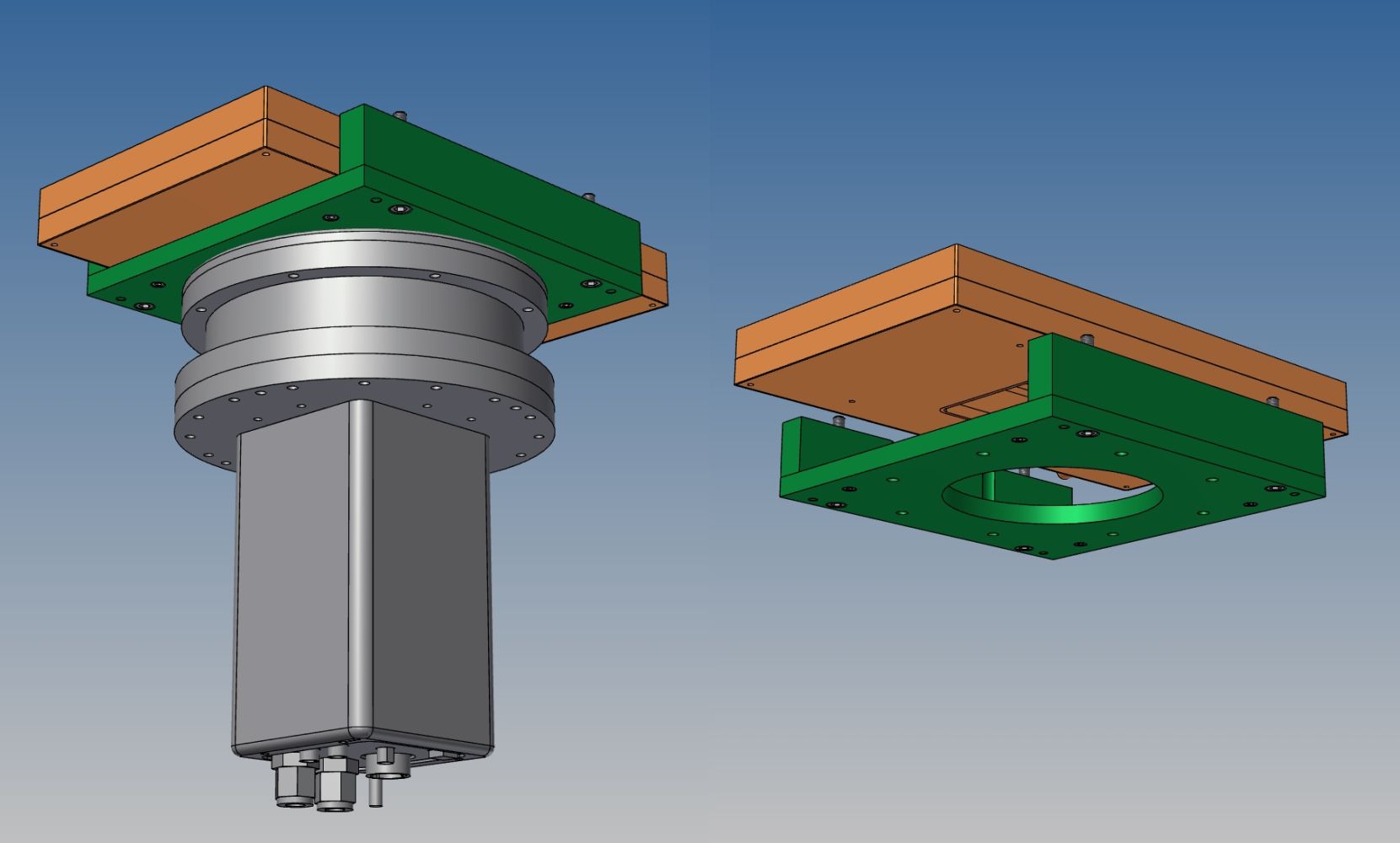 Closed box:
Shutter (80mm) can be removed  independently.
Bracket, U-shaped :
Camera has to be detached to remove the shutter (80mm).
Both mounts shield against stray light.
28
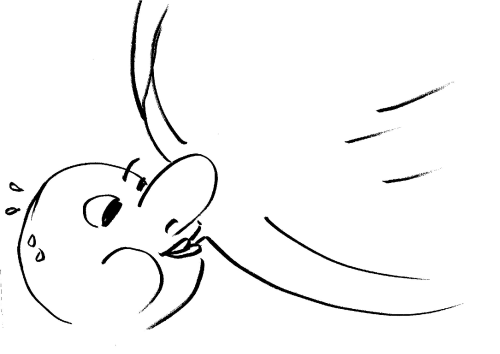 “Can you make it bigger”
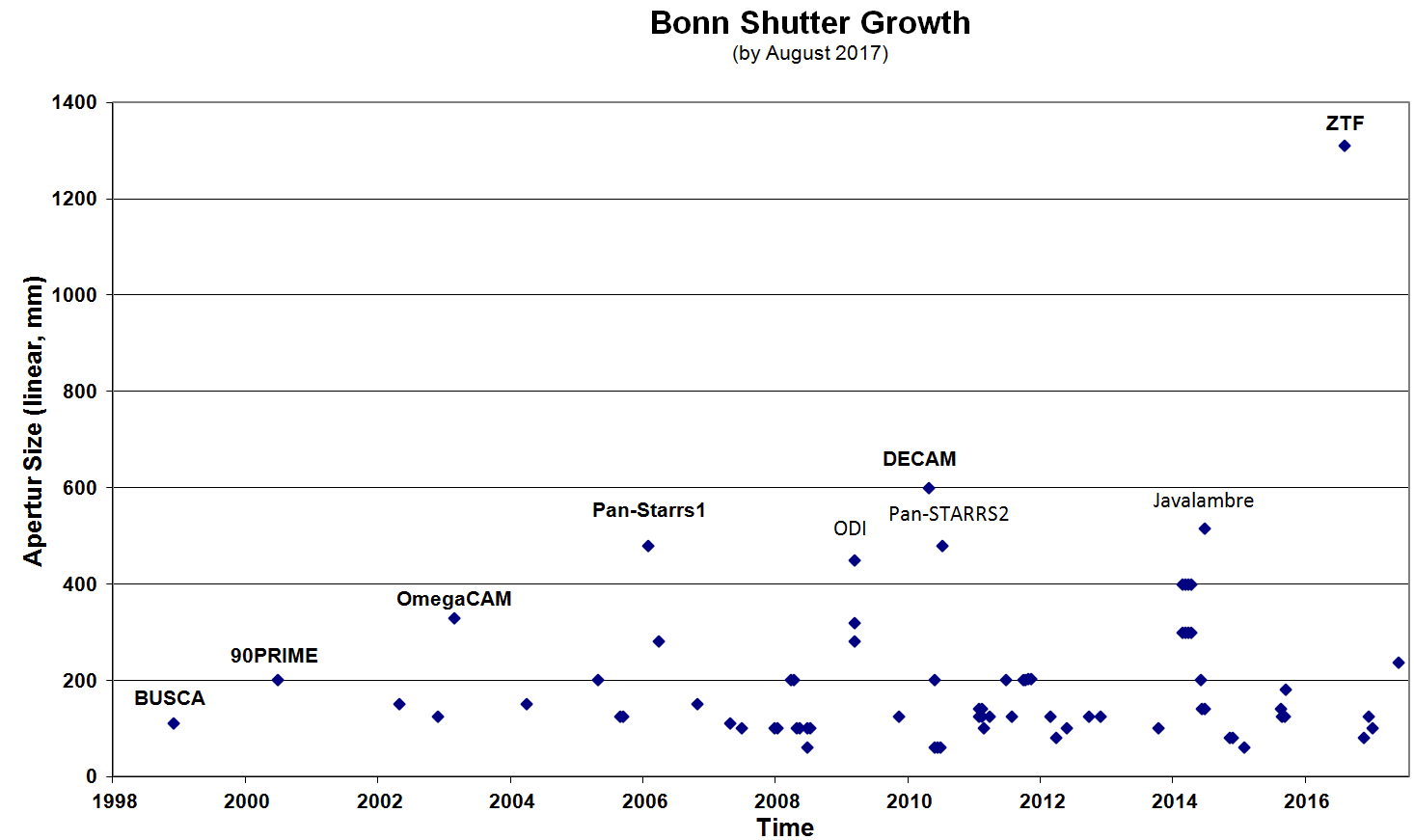 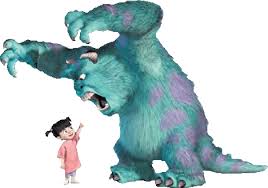 Instrumentation Group, Astron. Institutes, Univ. of Bonn
Bonn-Shutter UG
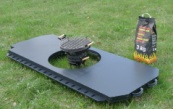 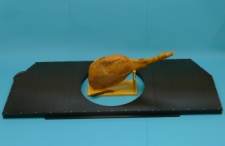 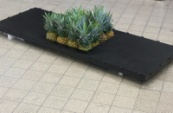 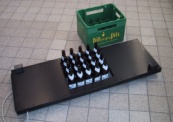 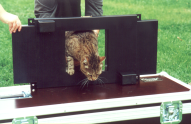 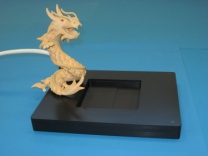 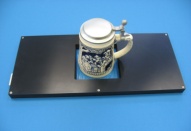 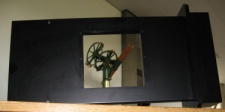 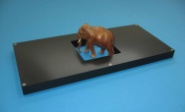 29
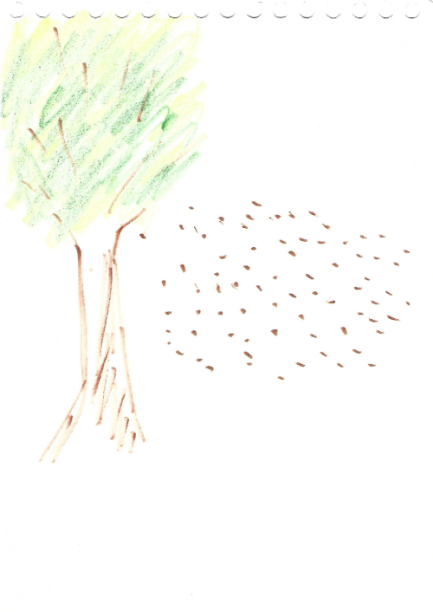 Spread and concentrations on the globe
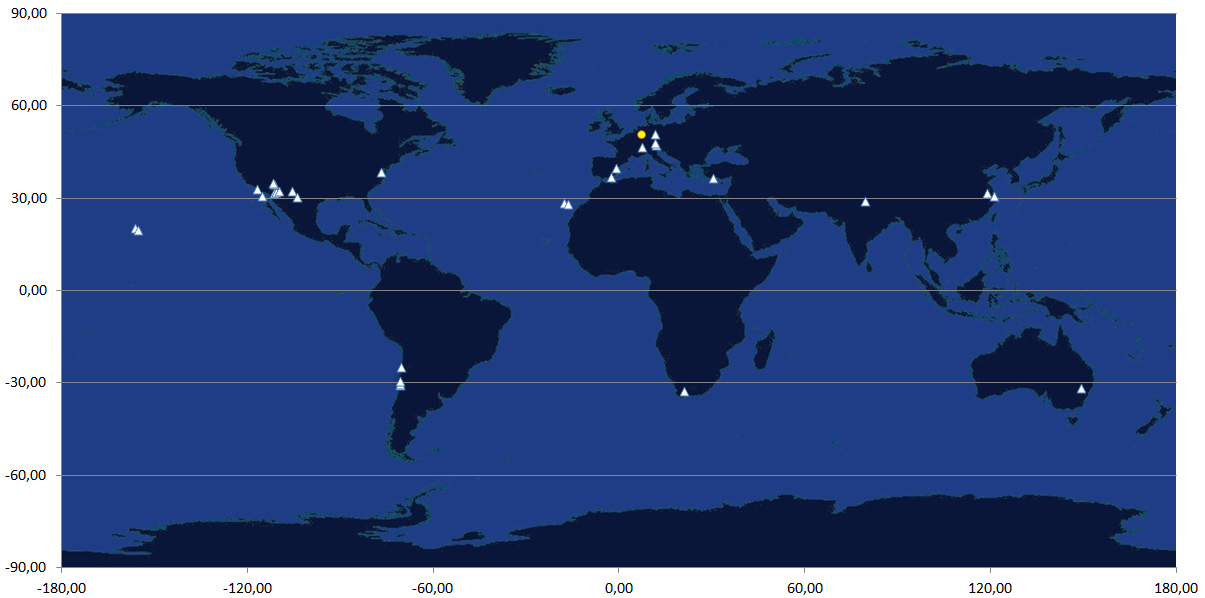 Bonn
30
[Speaker Notes: This is one of the last points I have inserted and this is our biggest project so far.]
The Monster
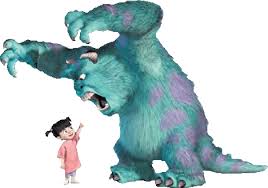 31
[Speaker Notes: It was a cold winter night four and a half years ago and it was already close to midnight when I got a message from Caltec:]
January 31, 2013   23:37
“Hi Klaus,
I have a new adventure for you to contemplate !”
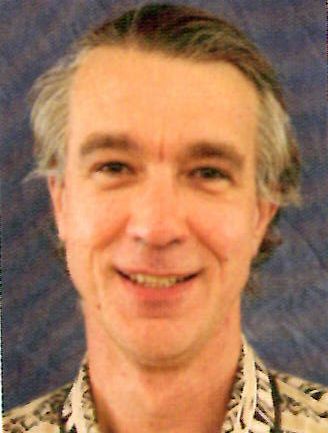 Roger Smith
(Photo taken from the
Taormina book, 2005)
32
A shutter for the “Zwicky Transient Facility” (ZTF) CCD mosaic
Telescope: Samuel Oschin (Palomar Schmidt) telescope (1.2m/1.8m)
Camera: 16 CCDs 6k x 6k 15m, 560mm diagonal (POSS plates 510mm)

Roger’s suggestions:
Extreeeemely compact focal plane shutter (obscuration!)
Modern version of the “doors”
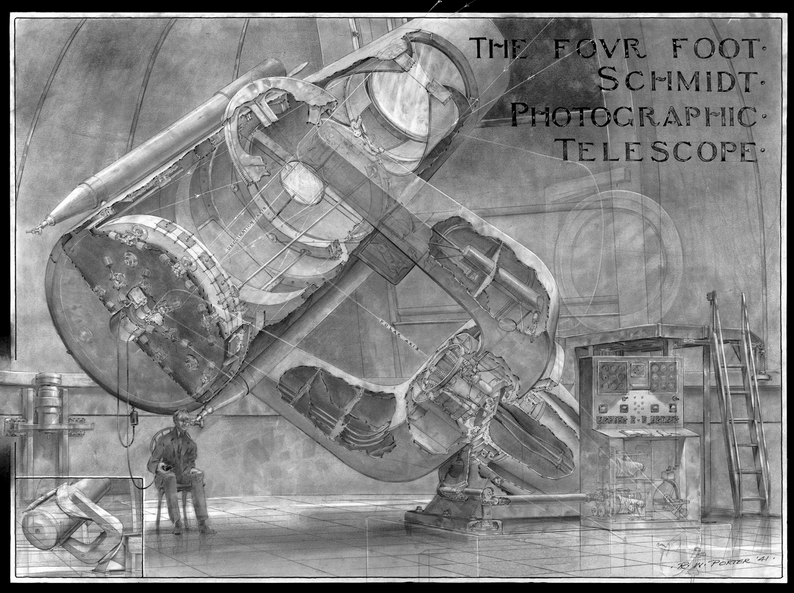 Option #3: Bonn shutter for the telescope aperture (1300mm aperture size)
33
The first precision telescope aperture shutter
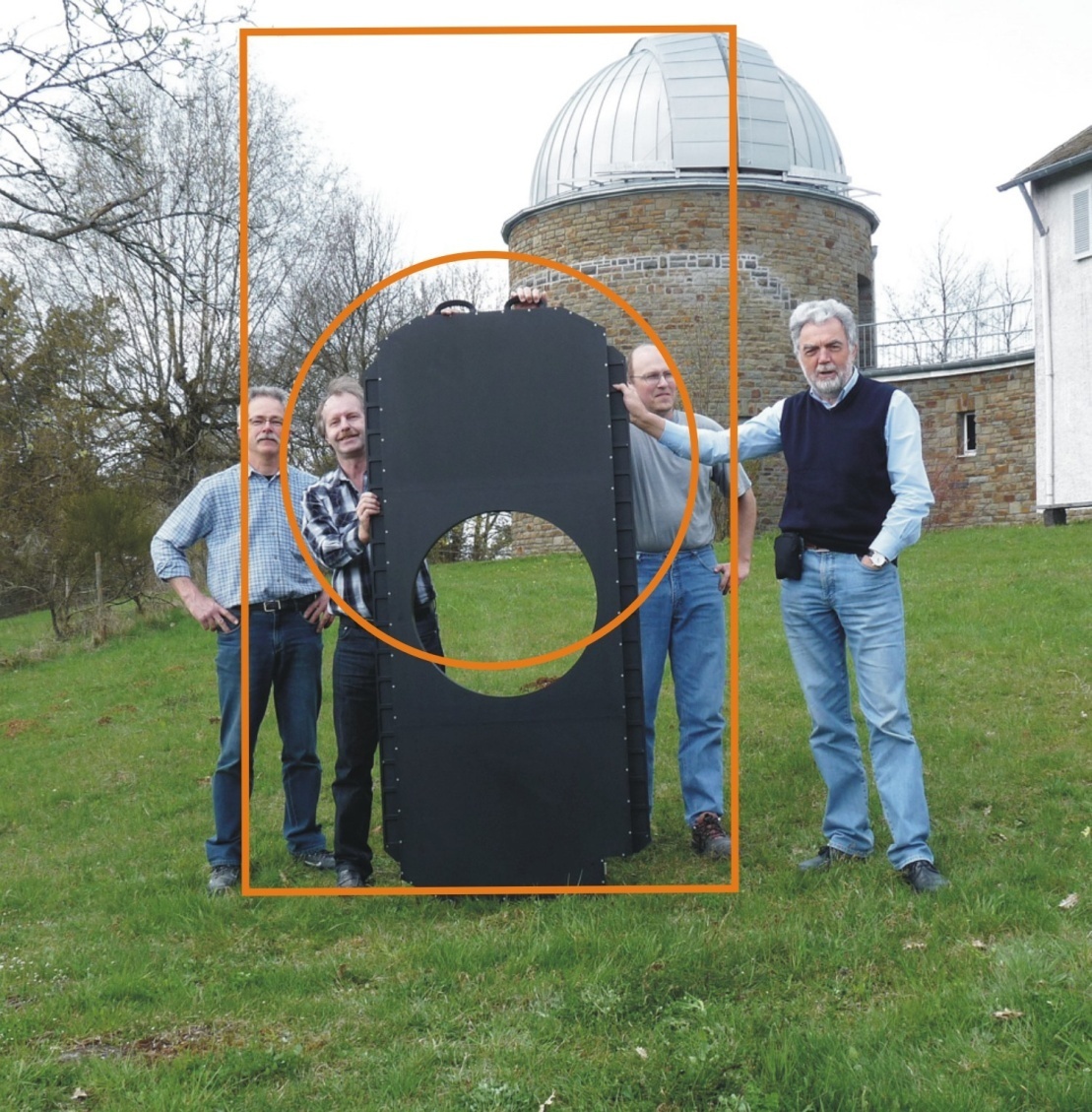 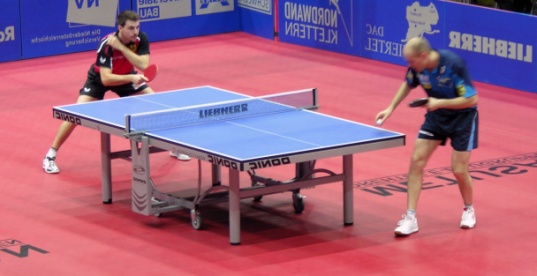 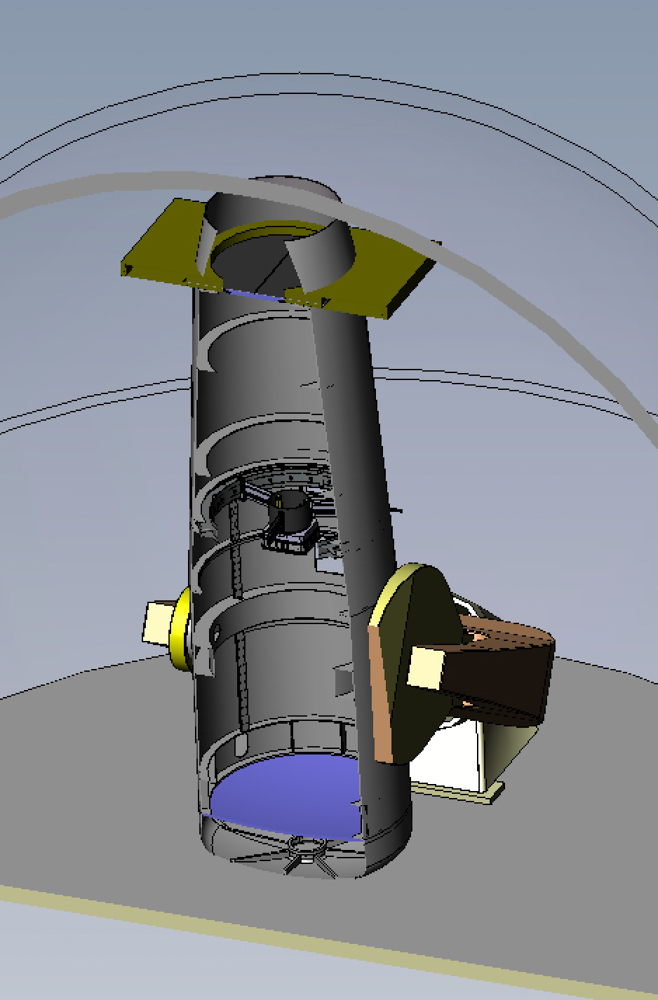 ZTF shutter near the corrector lens
Decam shutter vs. ZTF shutter
34
[Speaker Notes: But not only the size was so much different. It was the whole shutter concept.]
ZTF shutter and blade motion concept
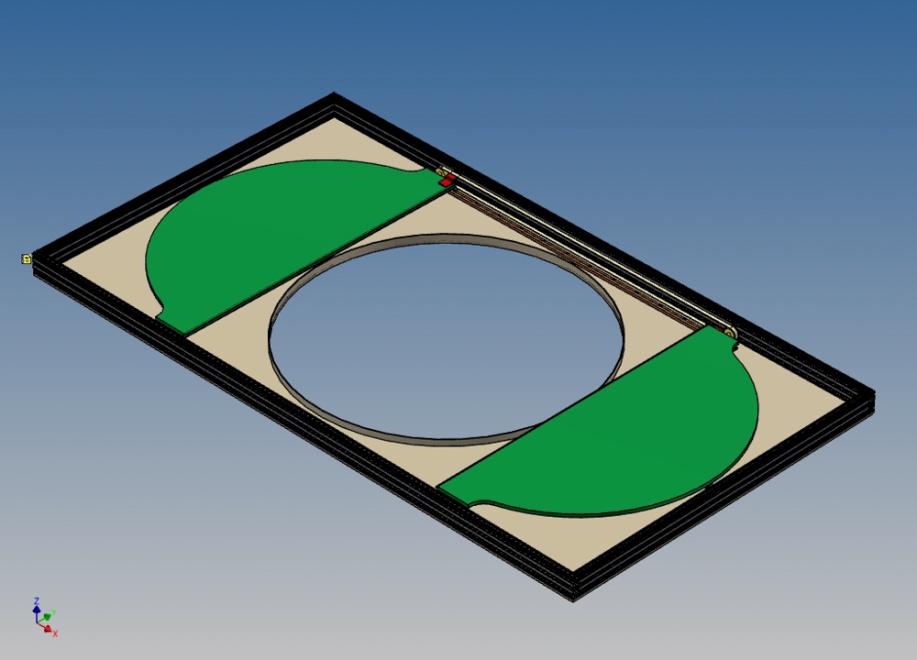 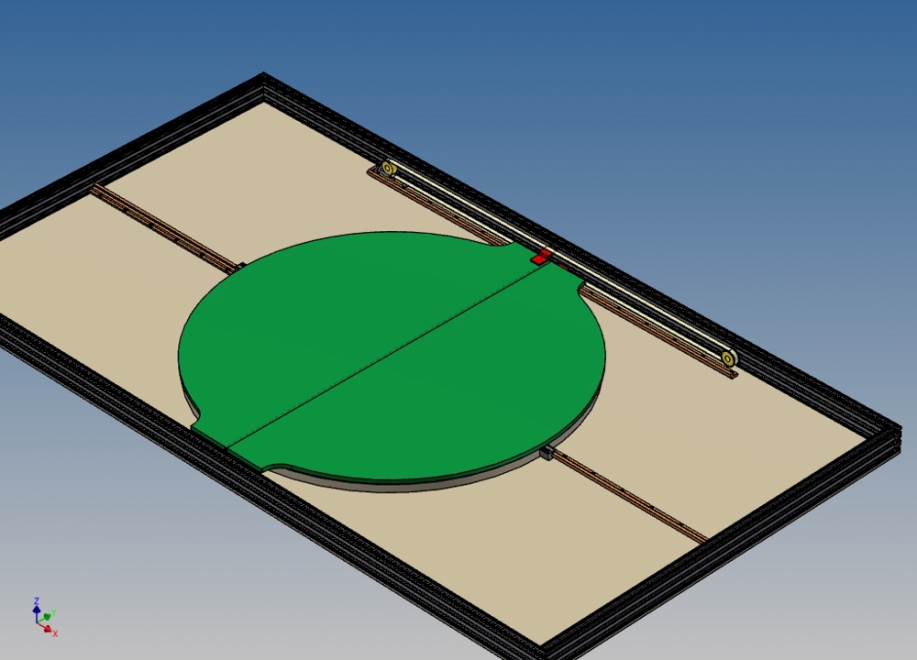 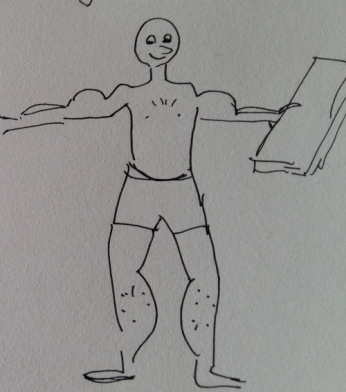 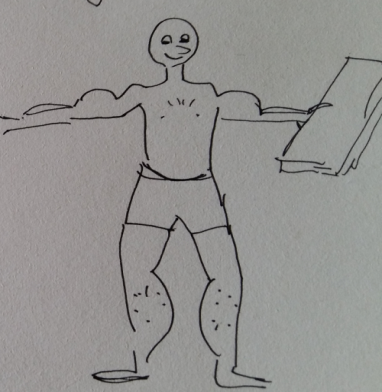 Blade A
Blade B
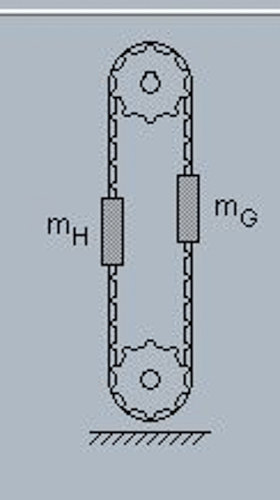 Schematic:

Blade A 
pusher dog

Blade B 
pusher dog
One common belt on either side:
   Blades move always synchronously.
   Blade motion is symmetrical.
   Weights and forces can be balanced. 
   Net force to the telescope neglegible.
   One single motor
35
Key requirements
Structure:
Clear aperture: 			1304mm			
Total mass: 				<100kg		


Environmental (blades):
Dust protection:			Vacuum cleaning while closed
Static load survival: 			200N over 10cm *10 cm area
	
Wind load, operability:			15.5m/s, 152N on single blade


Dynamics:
Open close time: 			0.5 s			
Open close time variability:  		10ms rms
			
Peak force orthogonal to optical axis: 		<3N  (moving mass: 7.4kg)			


Light leaks (dome lights on):		<0.1 ph/sec/pix(15m)
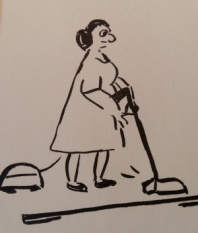 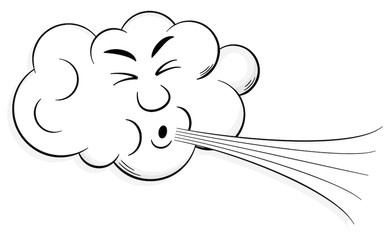 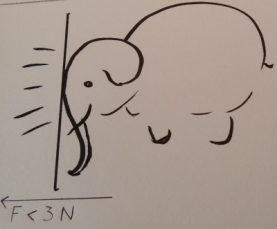 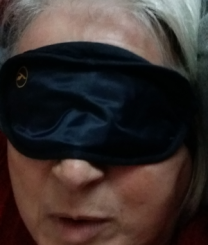 36
[Speaker Notes: We agreed on these numbers but I can tell you that from time to time I heard the monster scratching at my window.]
Monster final design (78kg)
Aluminum-honeycomb covers
Aluminum-extrusions
Single Motor
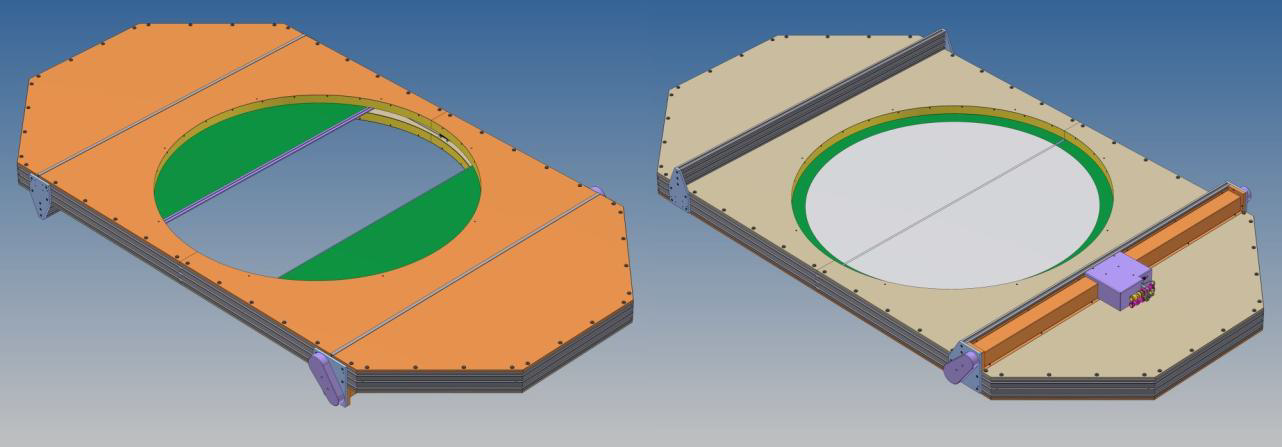 Custom made shutter blades,
 3.7kg each
Reflective coating  
towards camera
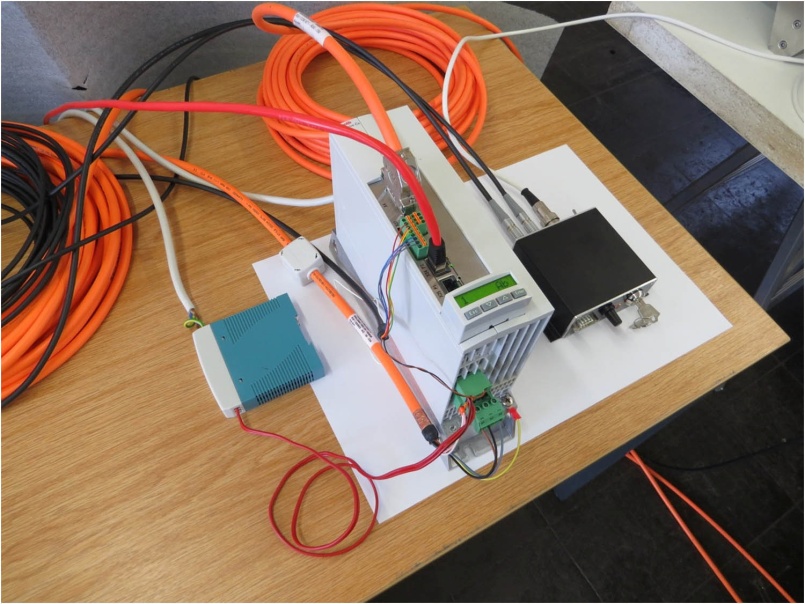 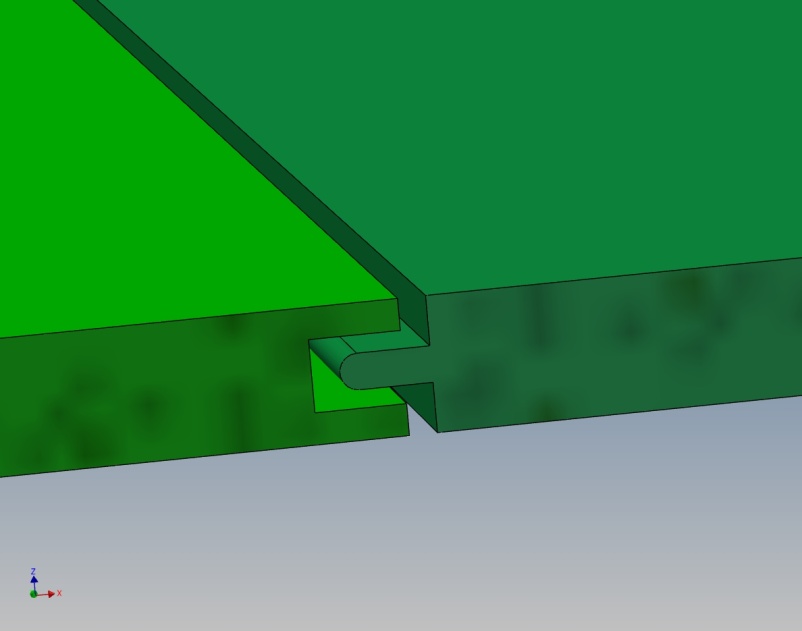 Commercial motor control 
+Custom interface box:
   Control/status signals
   Safety features
Tongue-and-groove
for light tightness
37
Team work: Bonn-Shutter UG and DESY/Zeuthen
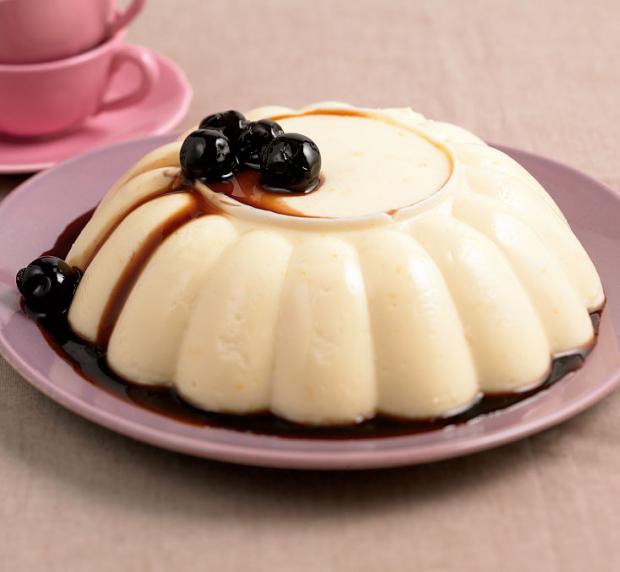 Bonn-Shutter  UG:
       Shutter design and production	
       Shutter tests
DESY/Zeuthen (Berlin area):
	Test equipment 
	Support with shutter tests
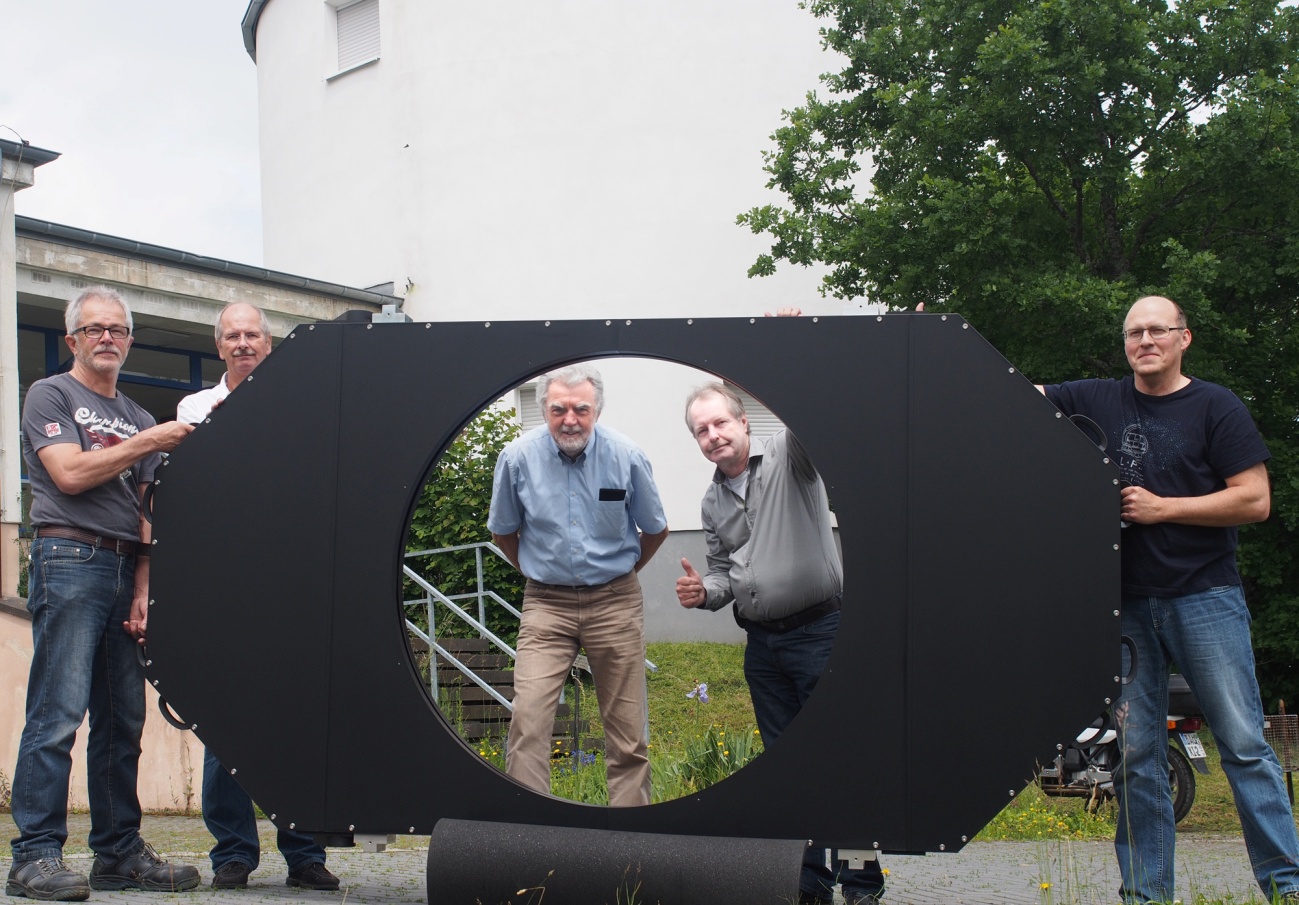 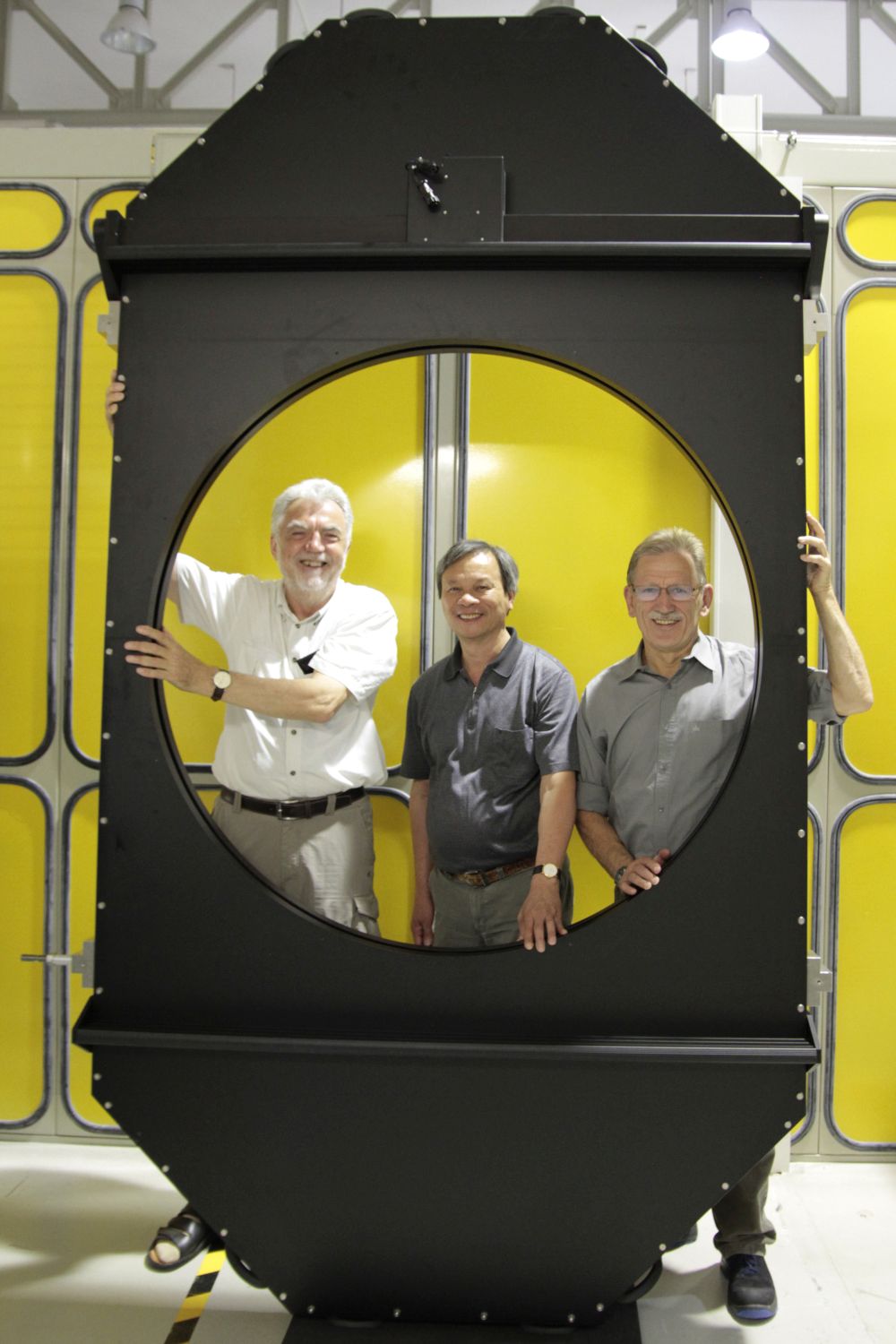 The proof of the pudding is in the eating!
Bonn team: F.J. Willems, H. Poschmann, K. Reif, Ph. Müller, M. Polder
DESY team: L. van Vu, A. Donat, Marek Kowalski (not shown)
38
ZTF shutter on tour…
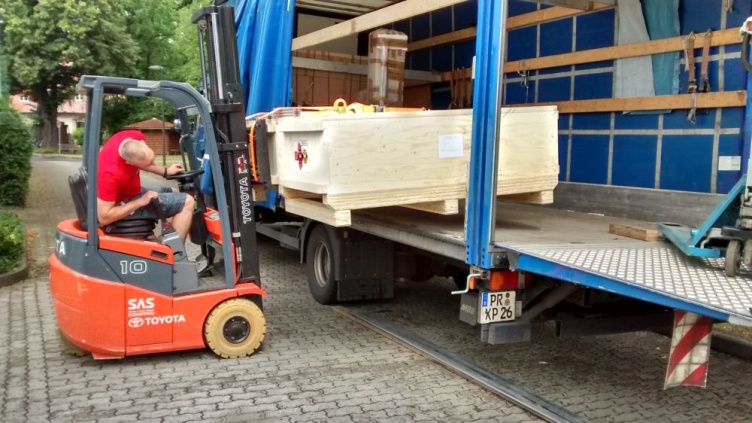 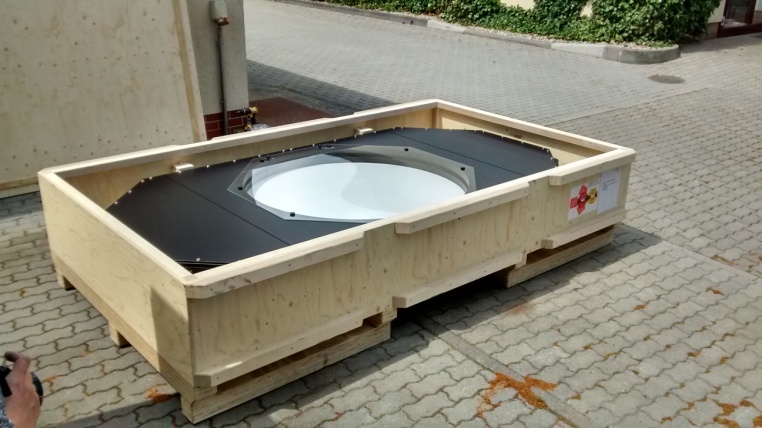 2017/08/05
Departure from Zeuthen (Berlin)
… and at its job site.
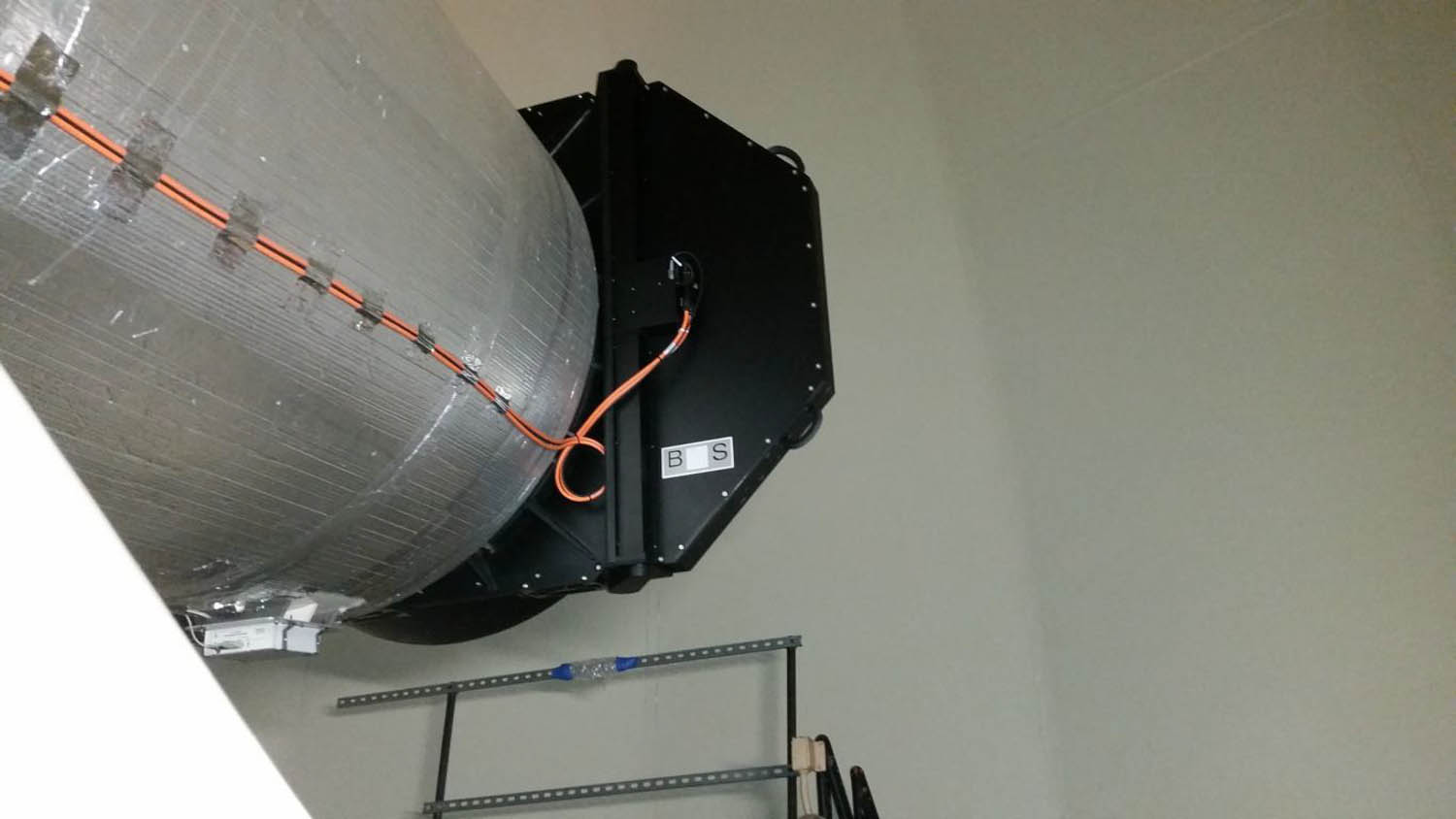 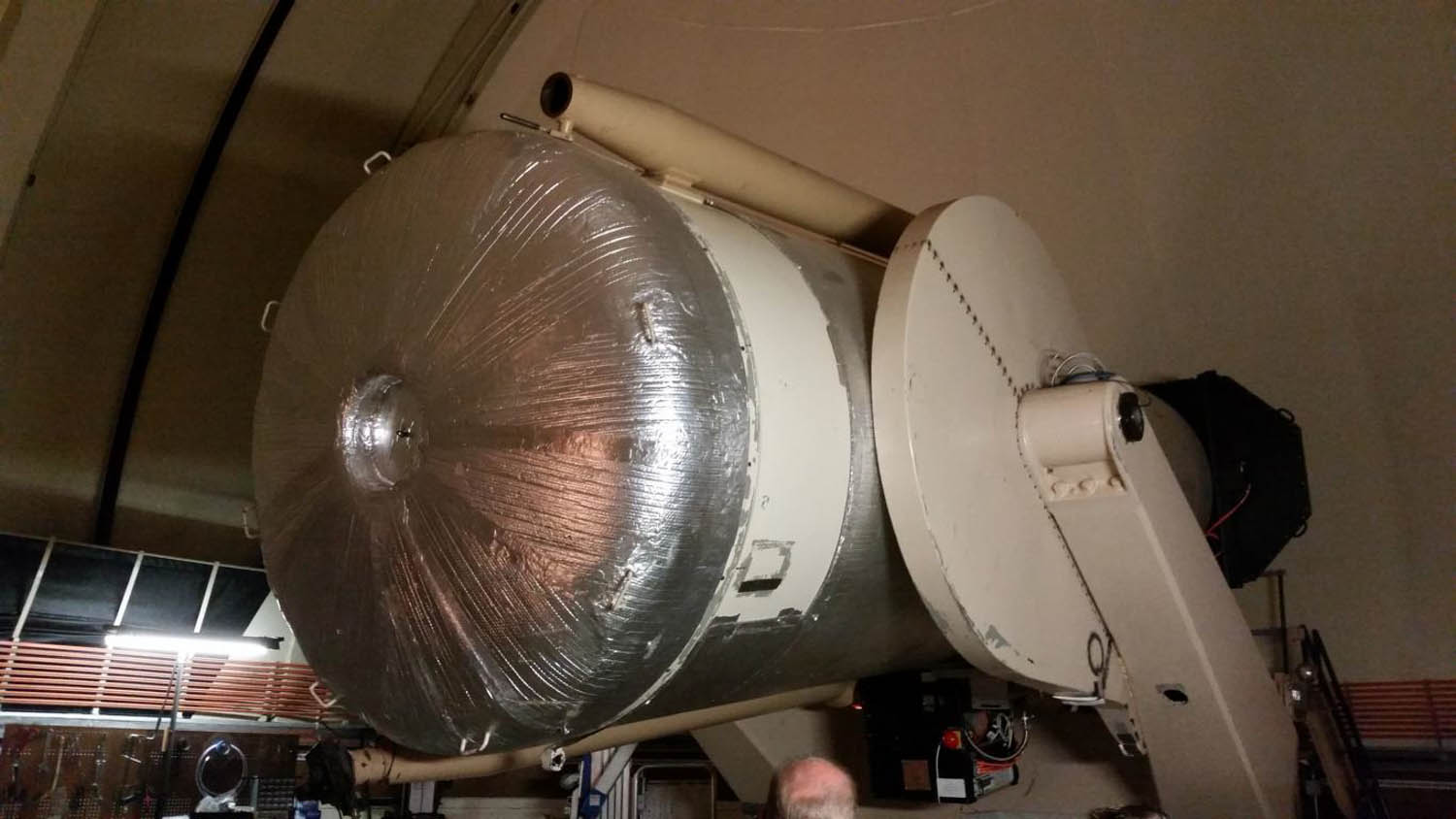 39
[Speaker Notes: In August last year the ZTF shutter was put in his shipping container. One of us travelled to Palomar to help with the installation.  The shutter makes the Samuel Oschin telescope look a bit different now.
The project has pushed us close to our limits. We all hope that the shutter will become part of the success of the ZTF project.]
40
41
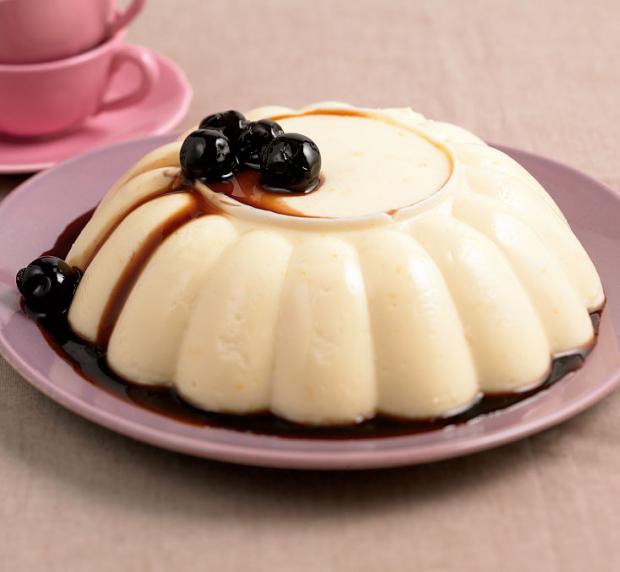 The proof of the pudding is in the eating!
42
Environmental, wind load
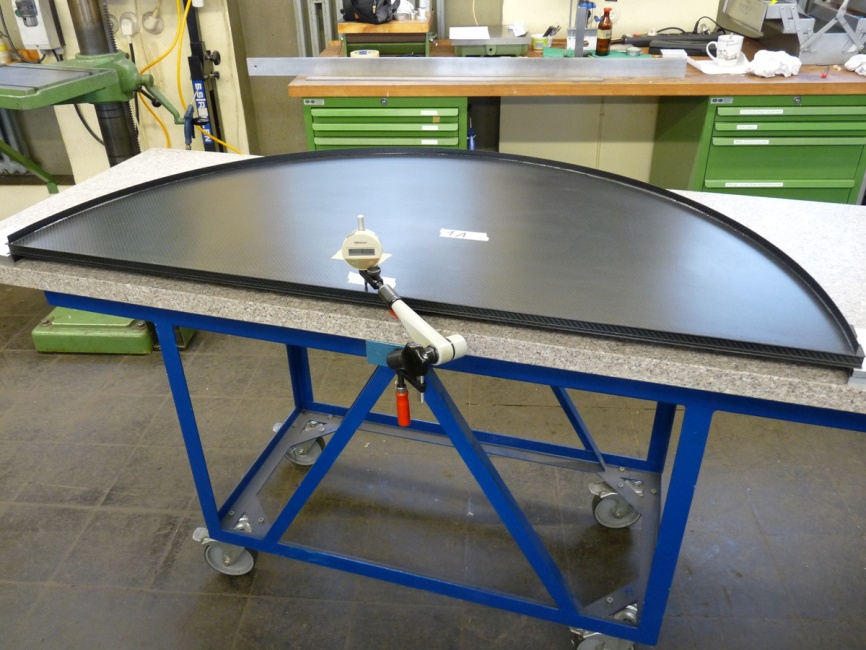 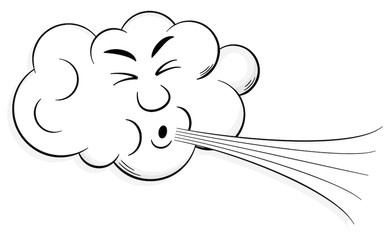 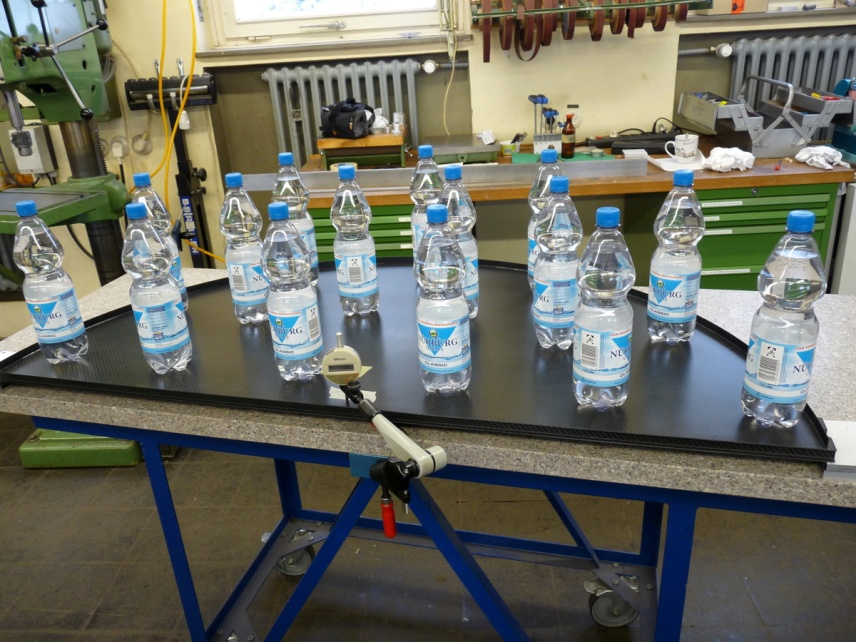 No wind but water

Load:  150N
Maximum  deflection : 1.8mm
43
Enough power even at low temperatures?
“Operating temperature: -10C < T < 30C “
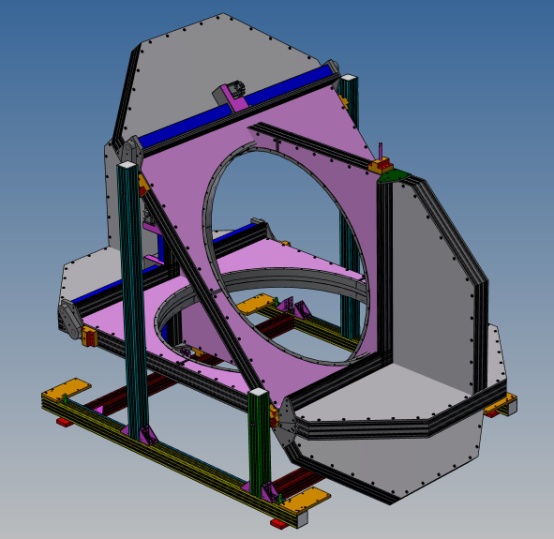 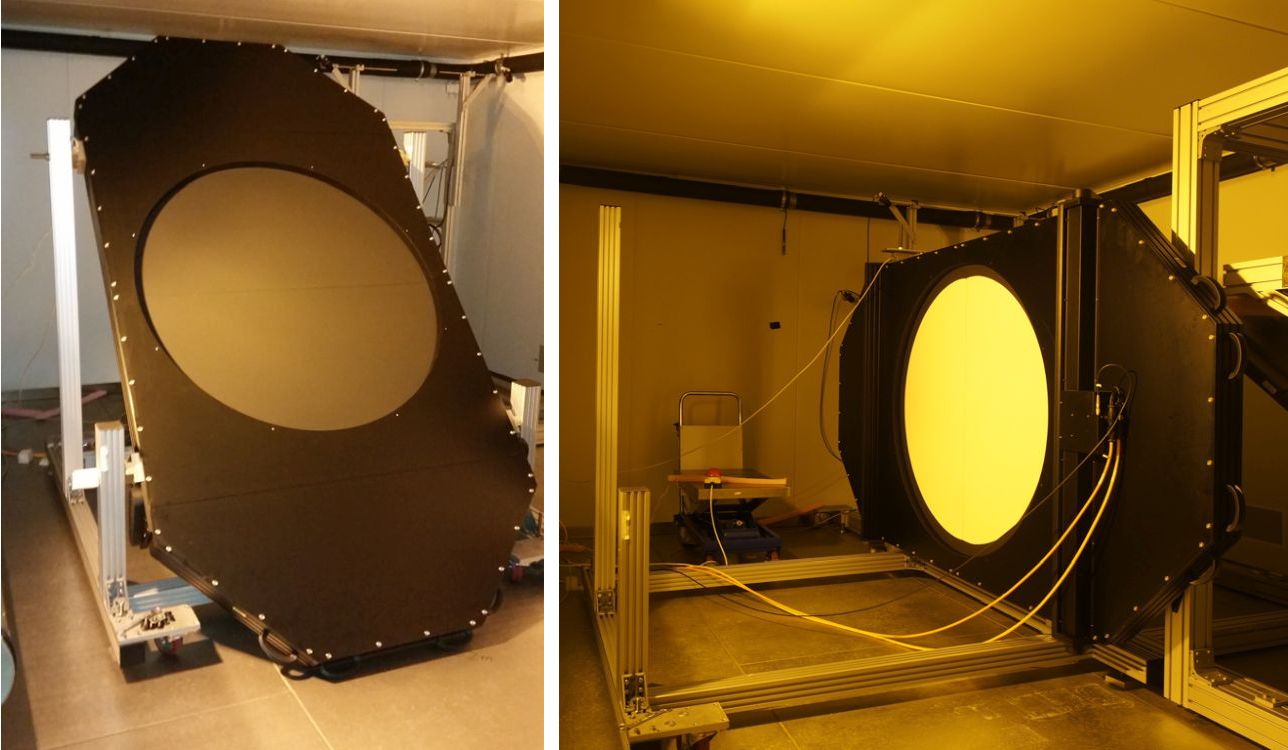 Support frame to mount the
 shutter in 3 main orientations for motion tests.
Shutter in the DESY climate chamber
Result: Shutter works well down to -15C with various motion profiles
Motor torque increase by 50% - 60%
44
Forces and oscillations
“Forces perpendicular to the optical axis <3N”
Forces on load cells during open and close
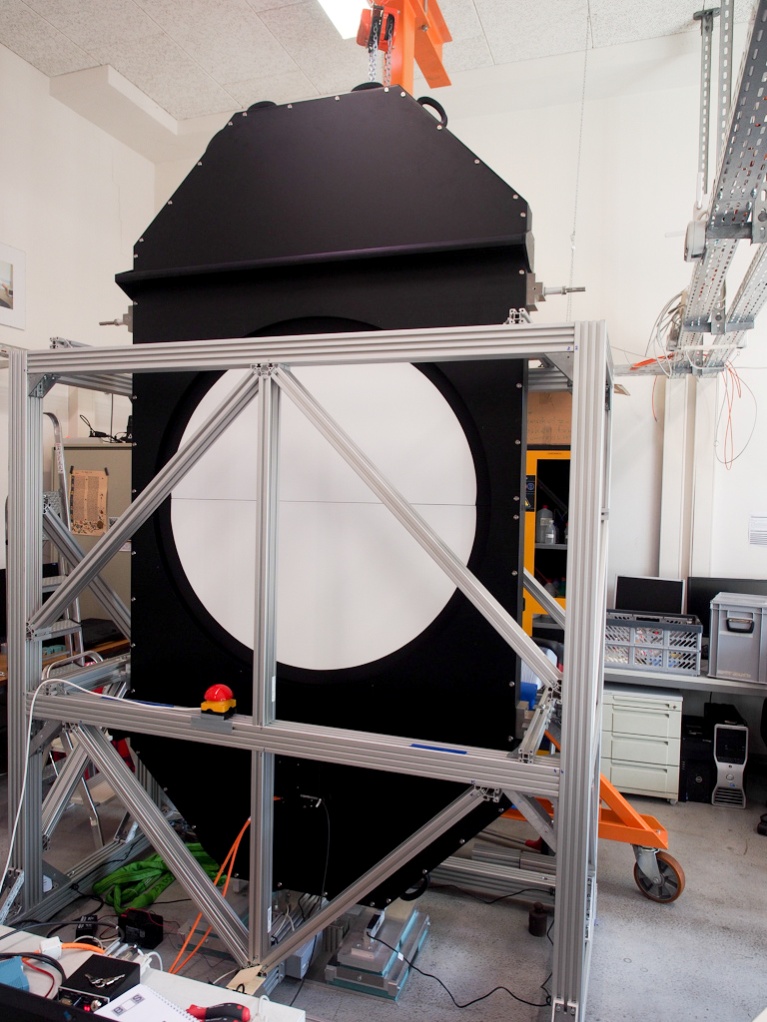 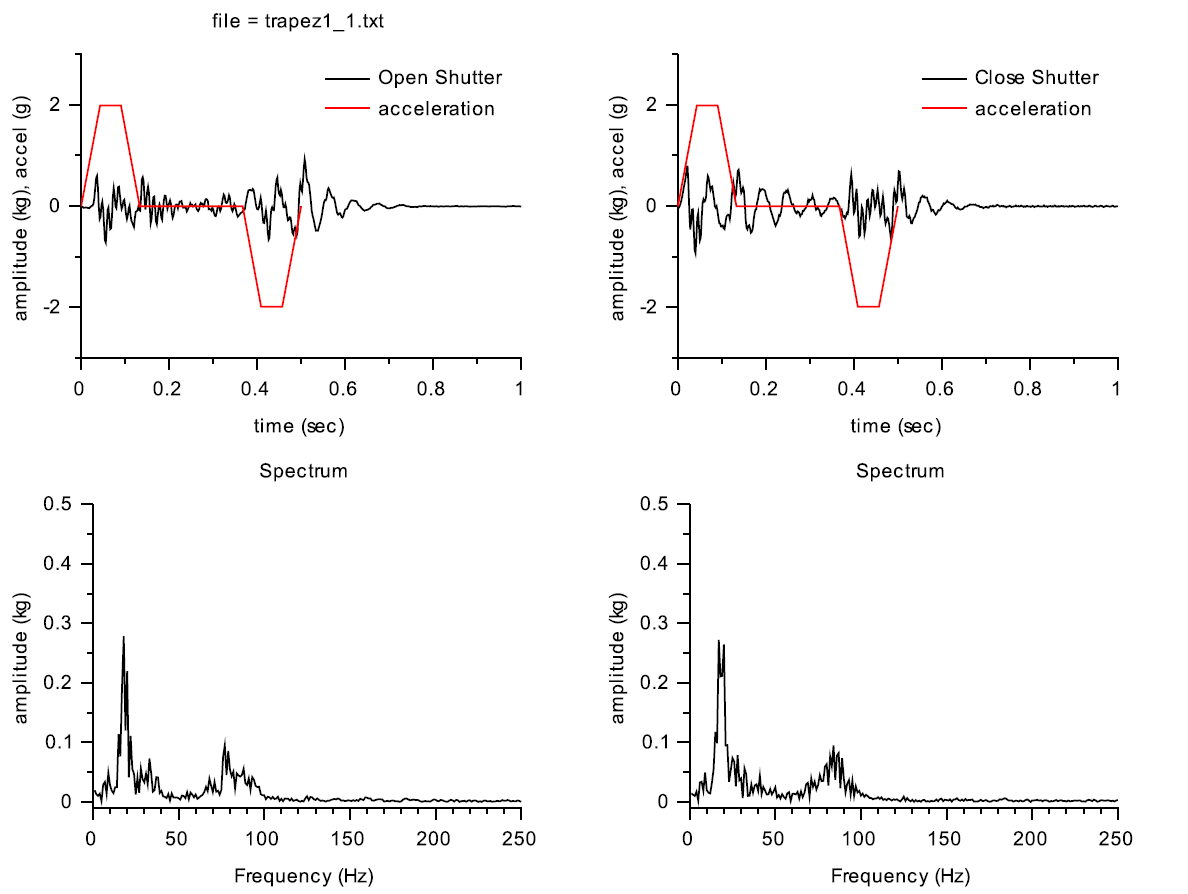 A) At nominal speed (0.5s to open/close)
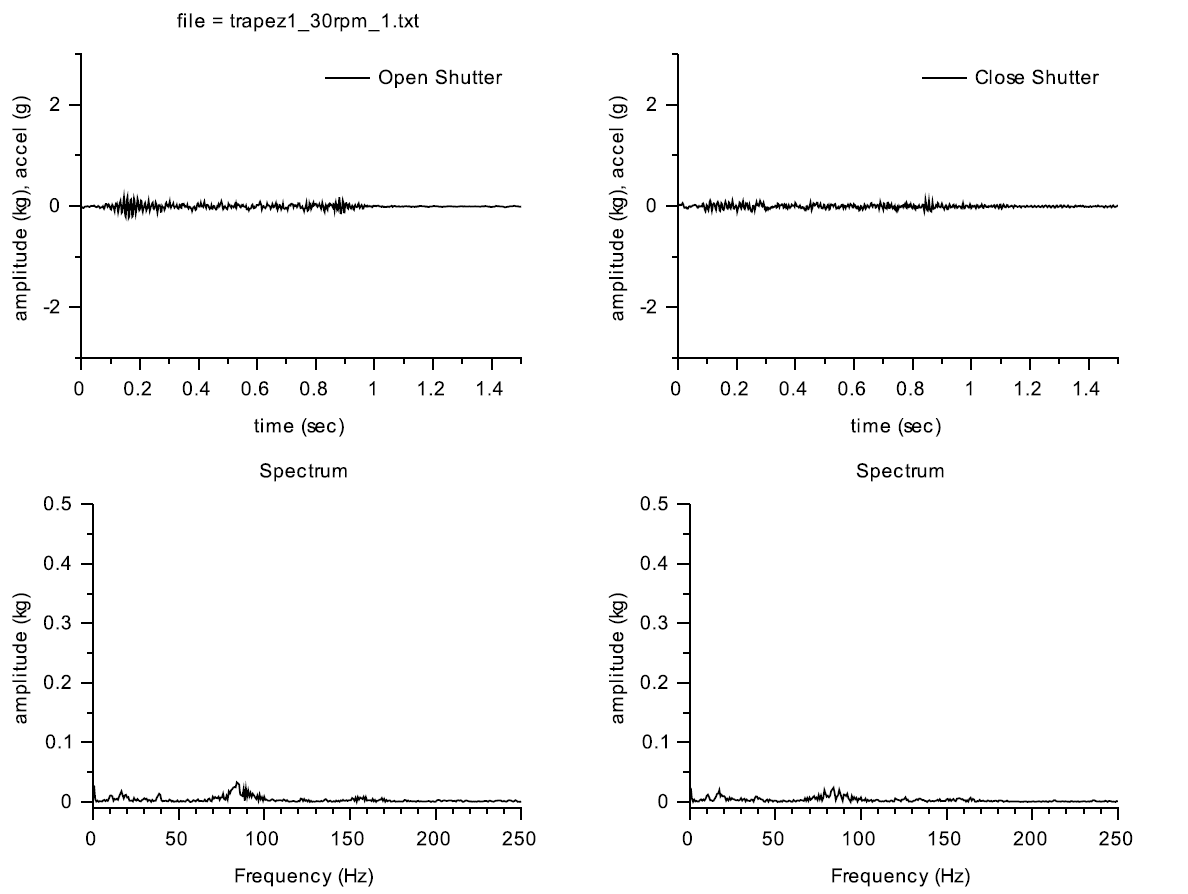 A large support frame holds the shutter 
vertical on two load cells:
 (0.001kg resolution, 500Hz sampling).
B) At 1/2 nominal speed (1.0s to open/close)
45
Photons!...through the gaps!
Measuring light tightness
Requirement:
 60W filament bulb 
 30cm from the shutter
 measured  1.2 m behind the shutter
 < 0.1 ph/s/15µm*15µm
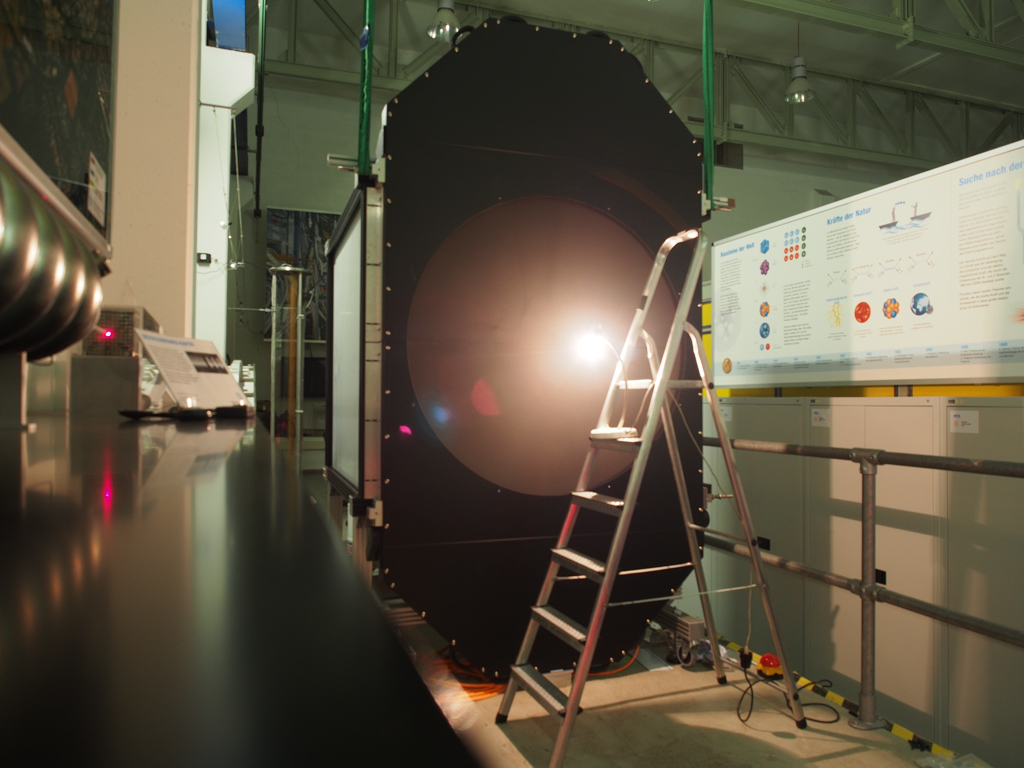 Tongue-and-groove between the blades
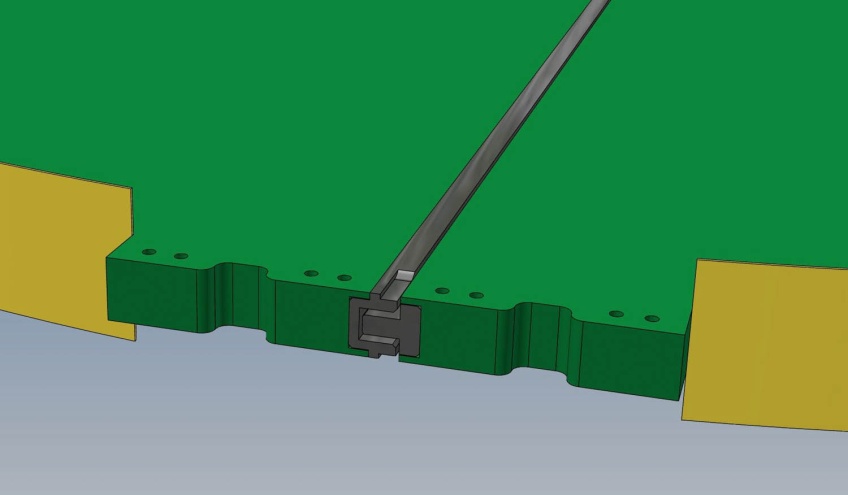 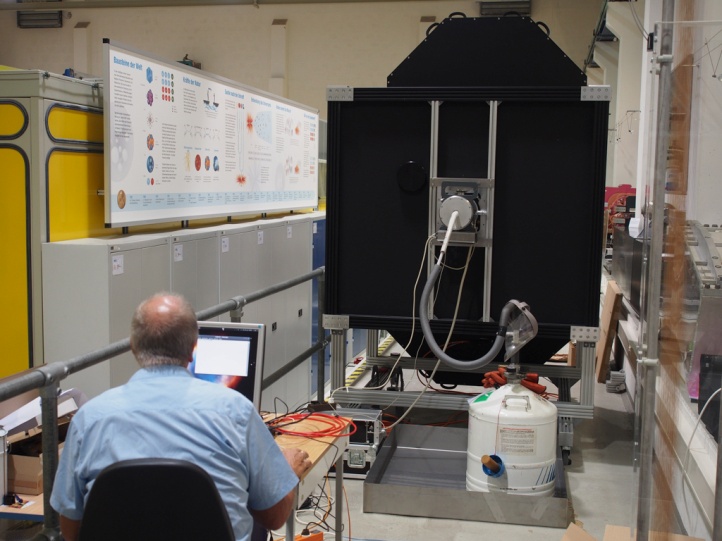 20min exposures 
4 cnts 30µm*30µm (2x2 binning)
 0.003 ph/s/15µm*15µm
46
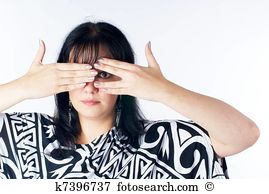 Okay… photons, you need some help.
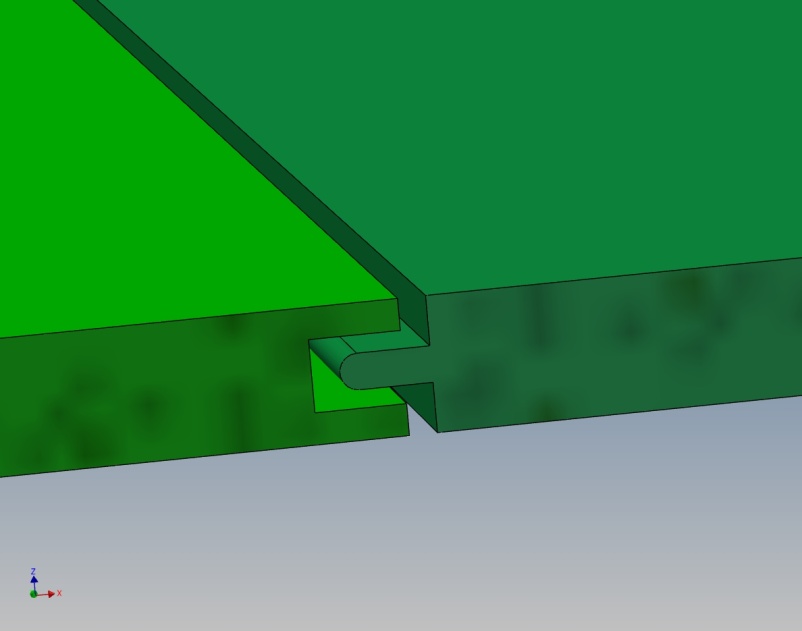 Tongue: 10mm
Vertical gaps: 2mm
47
Open-close time variability
The experimental setup
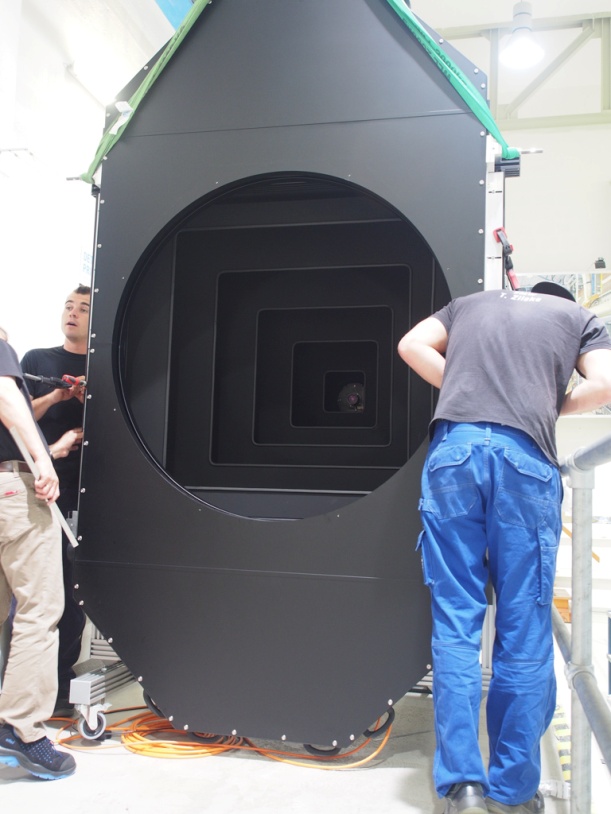 Shutter mounted at the front side  of the “black box”
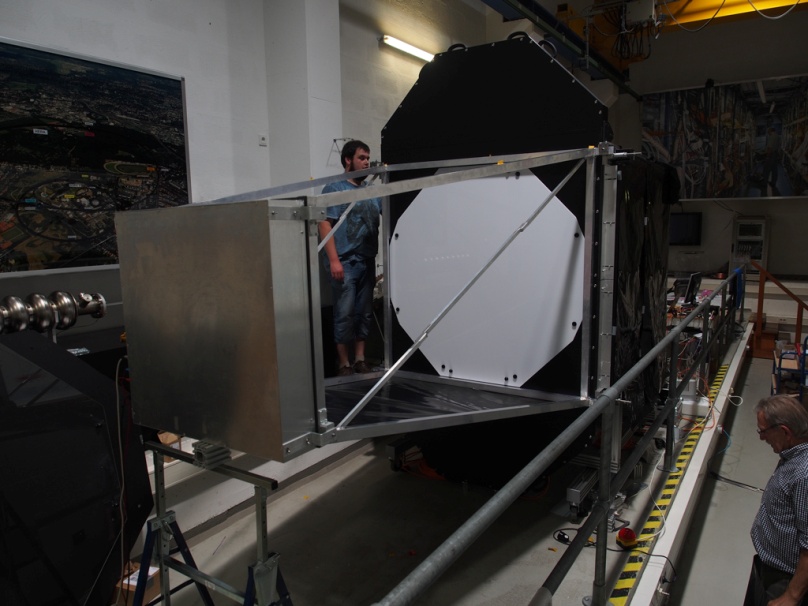 Light box at some distance from shutter  and diffusing screen
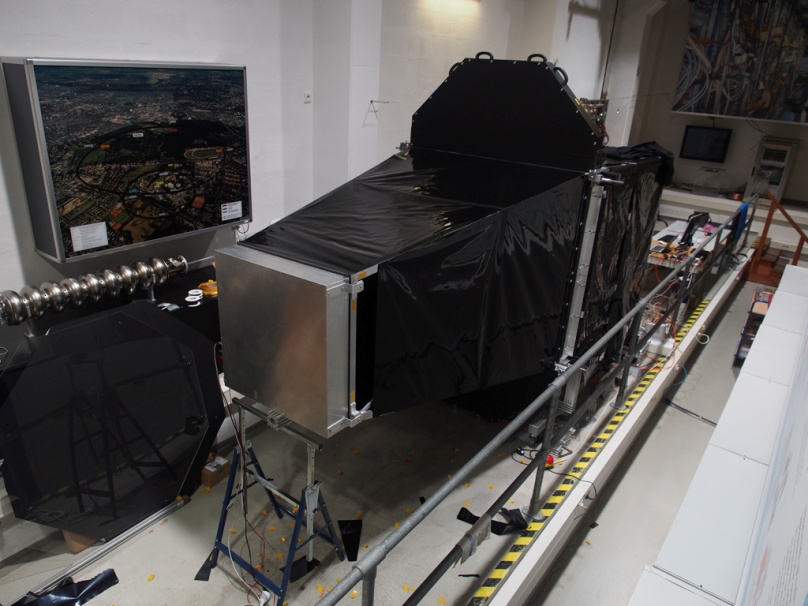 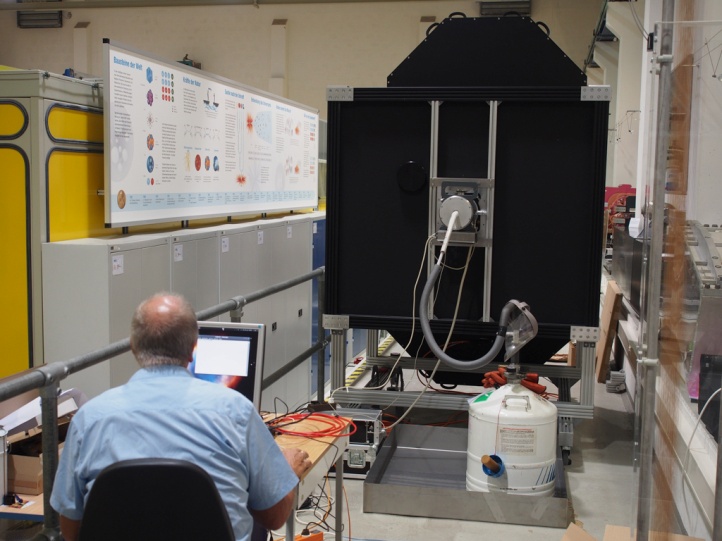 LN cooled CCD camera (2k x 2k, 15mm) on the back side
Shielded against external light
48
Open-close time variability (continued)
Reproducibility of the shutter operation
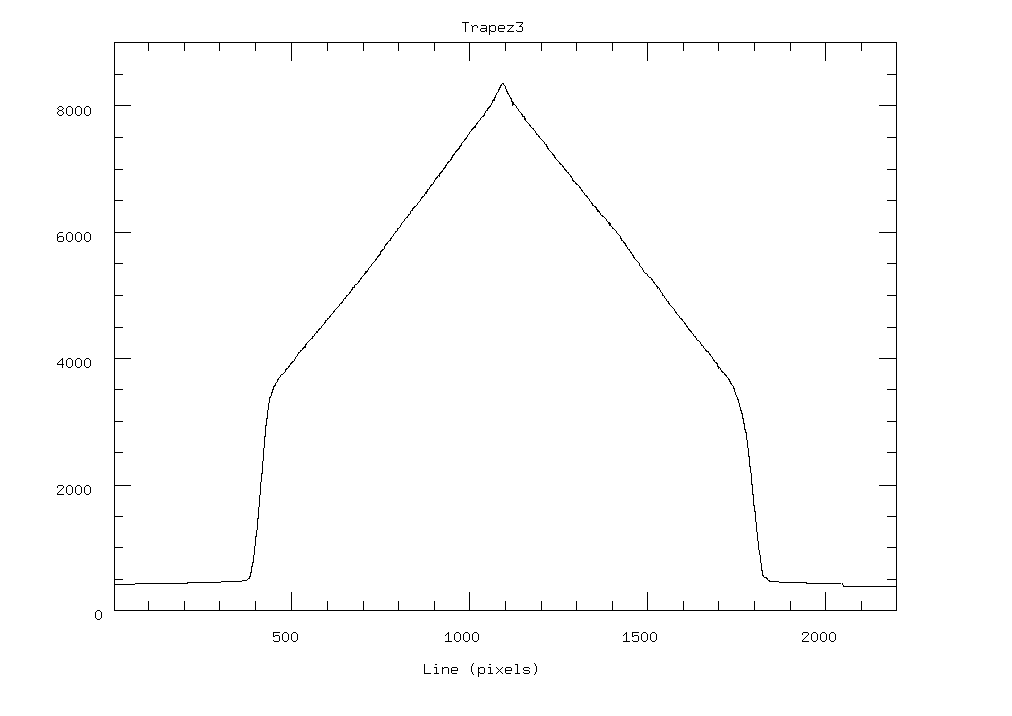 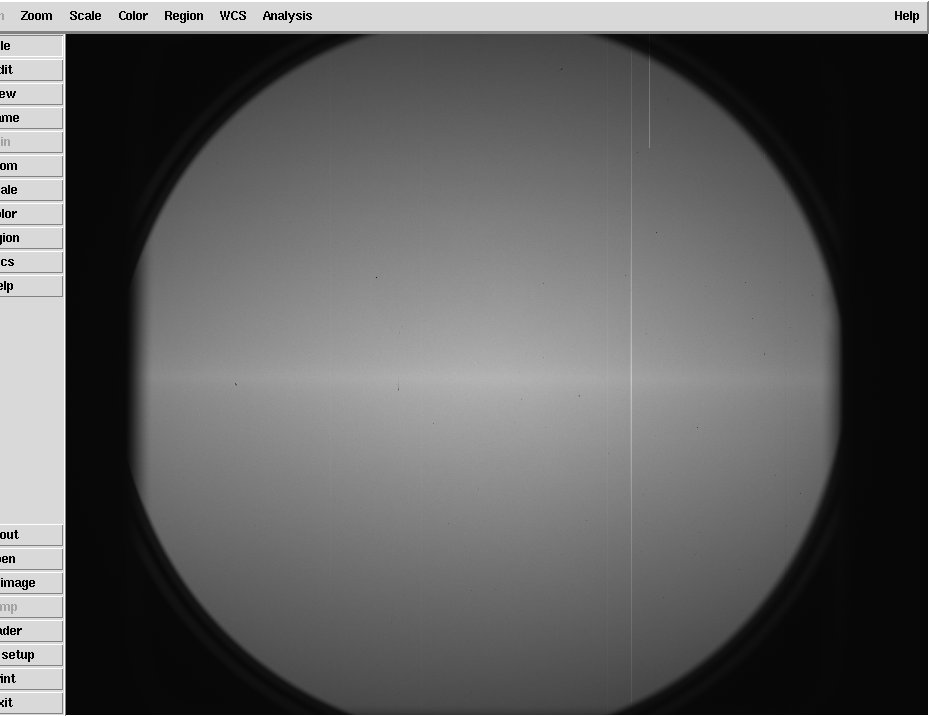 Horizontal illumination profile
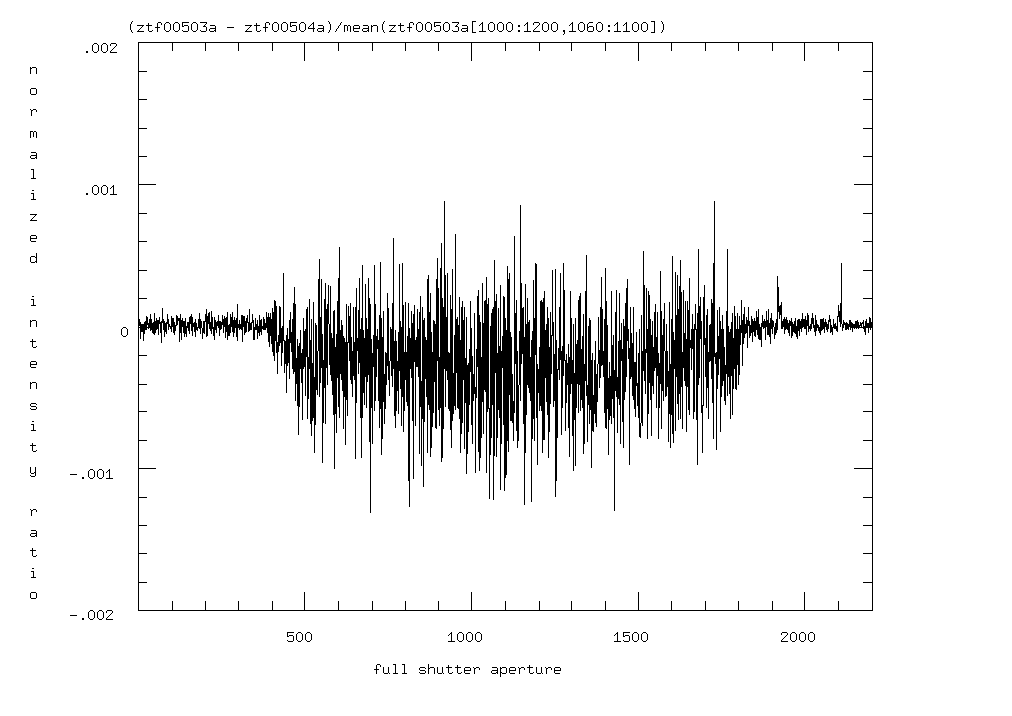 Taking pictures of the ZTF shutter aperture while the shutter is operated
Difference of
consecutive exposures (normalized)
49
Open-close time variability (continued)
Long term stability
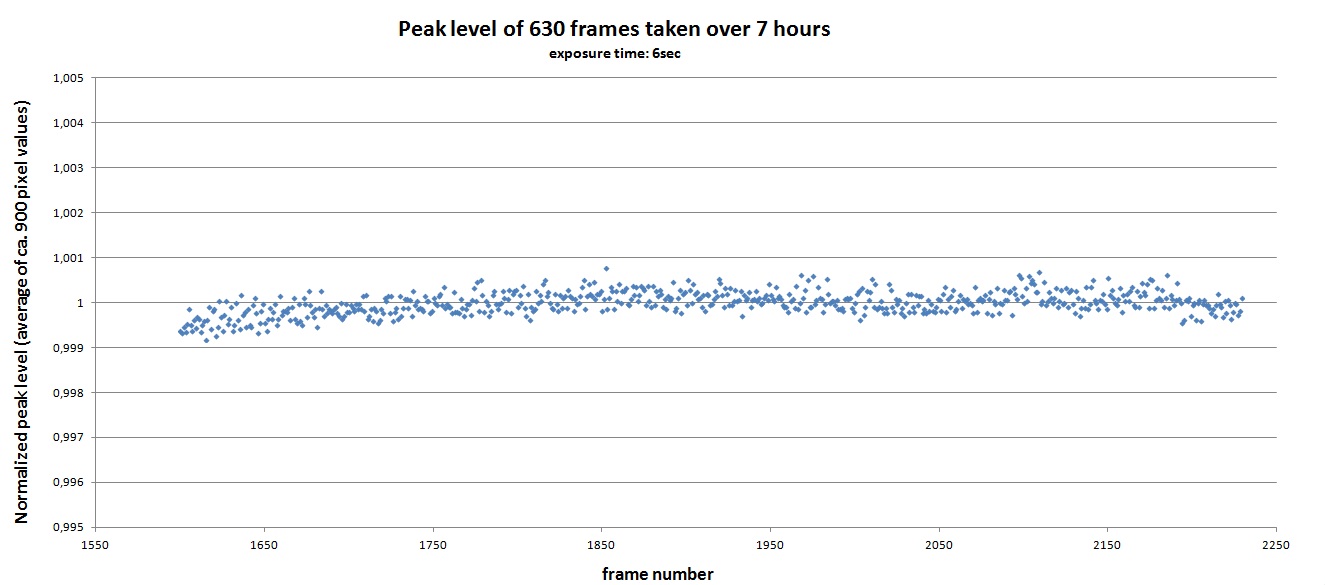 Open close time variability < 10ms peak to peak
50
Rotary disk shutters

Often used in cheap cameras, e.g. Box Camera
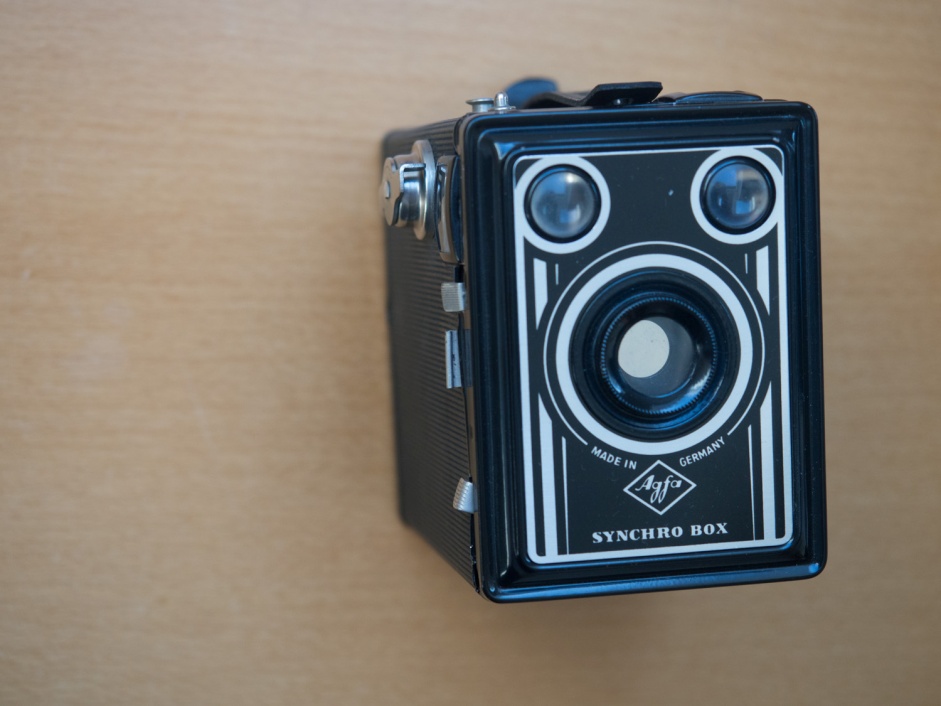 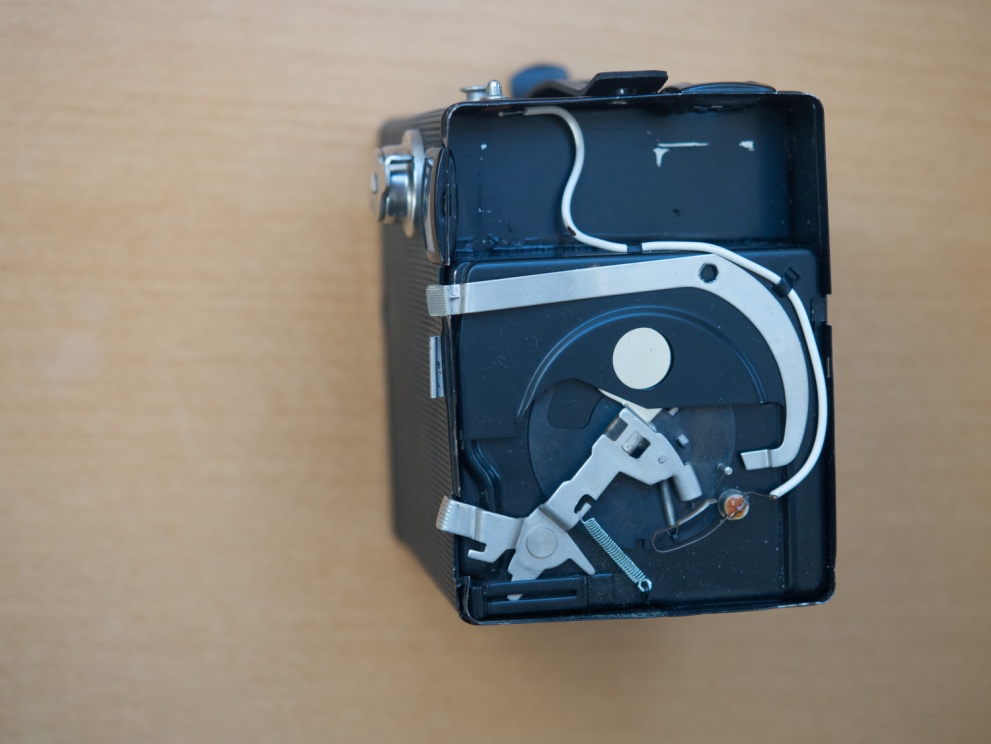 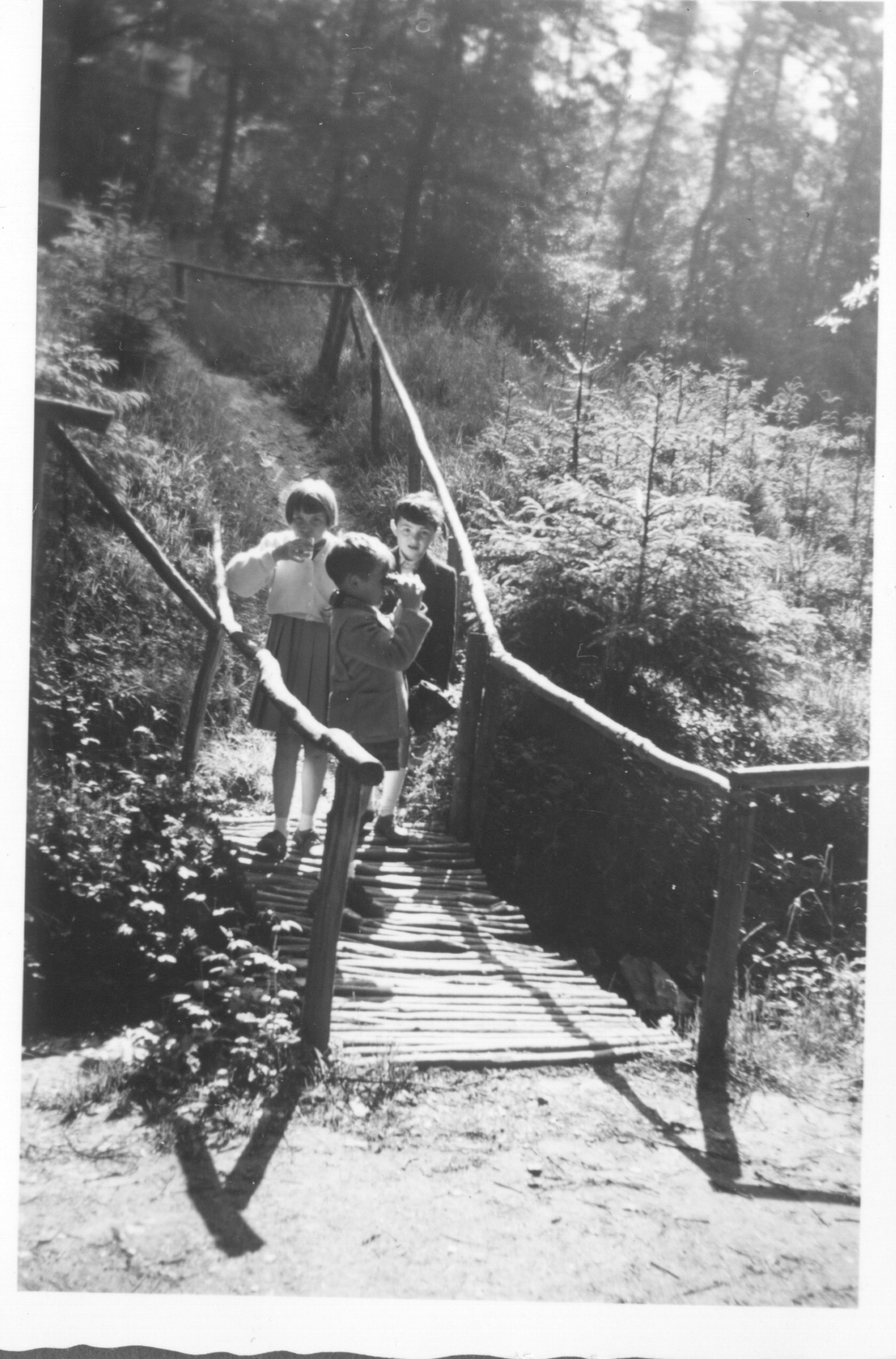 51